BOLETÍN DEL ARCHIVO HISTÓRICO MUNICIPAL
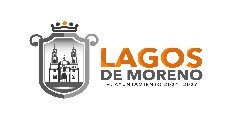 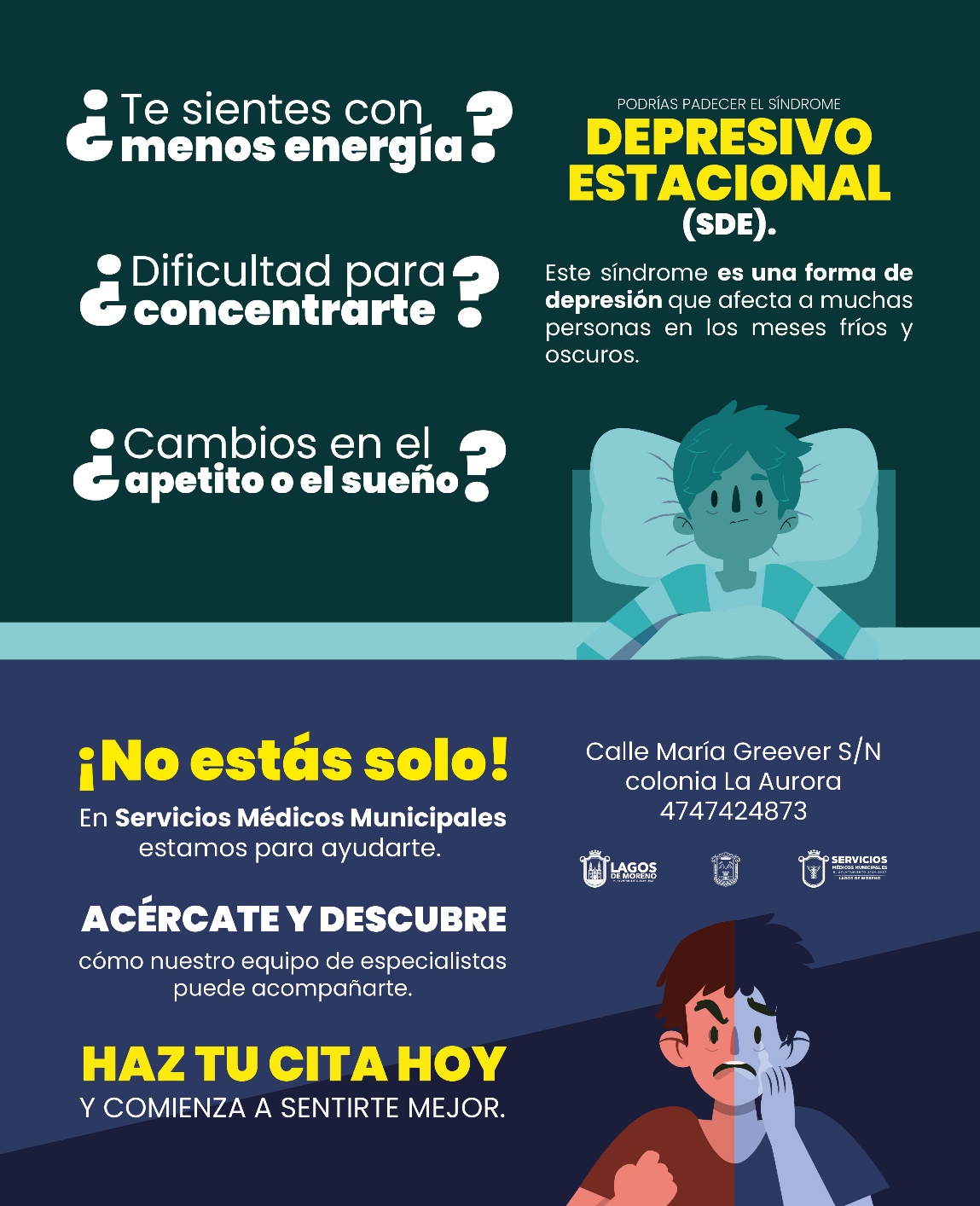 TIERRA 
ADENTRO
Historia y cultura
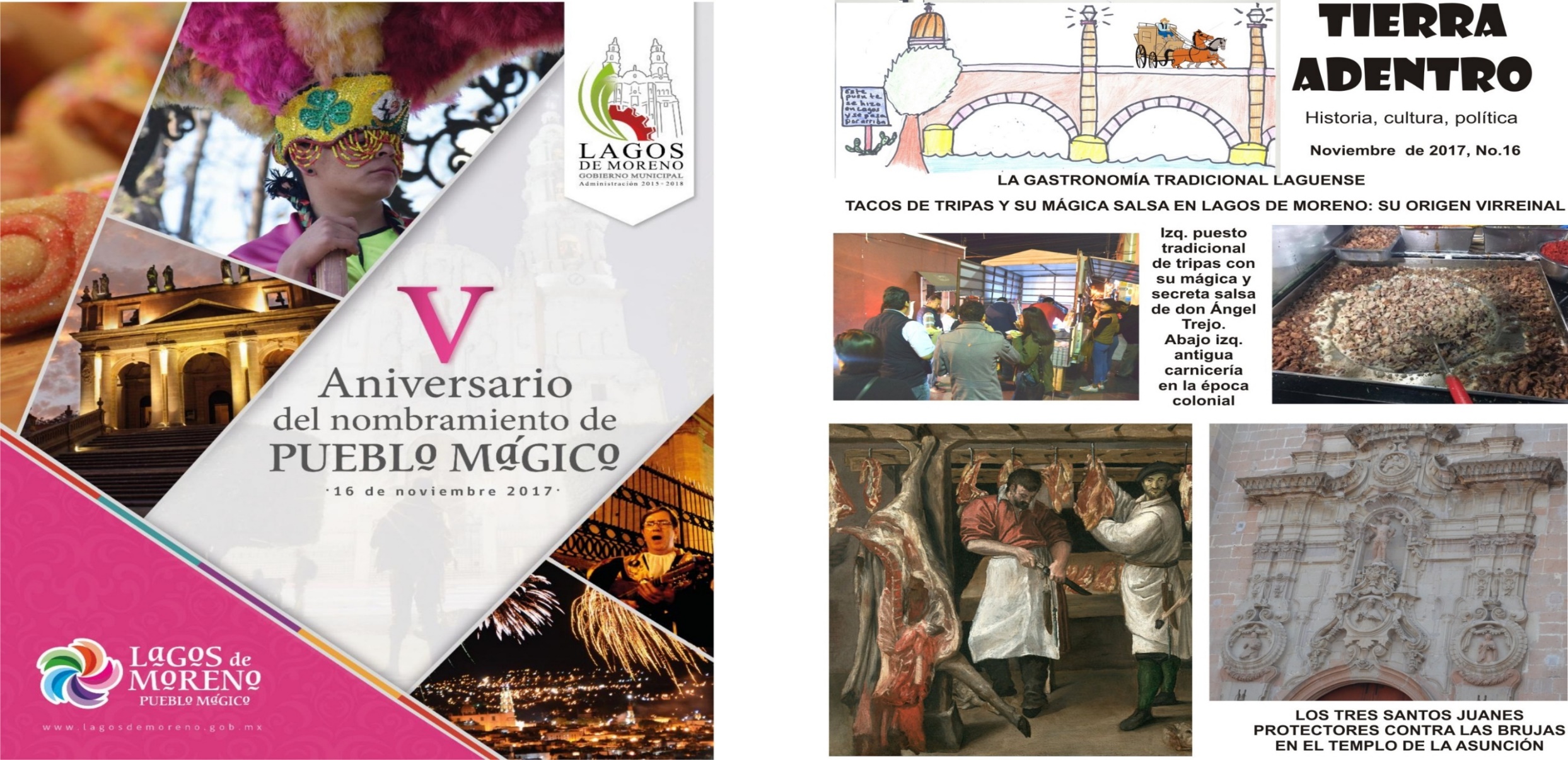 Diciembre 2024
No. 63
CALENDARIO CIVICO MUNICIPAL 2025
“250 Aniversario del natalicio de Pedro Moreno”
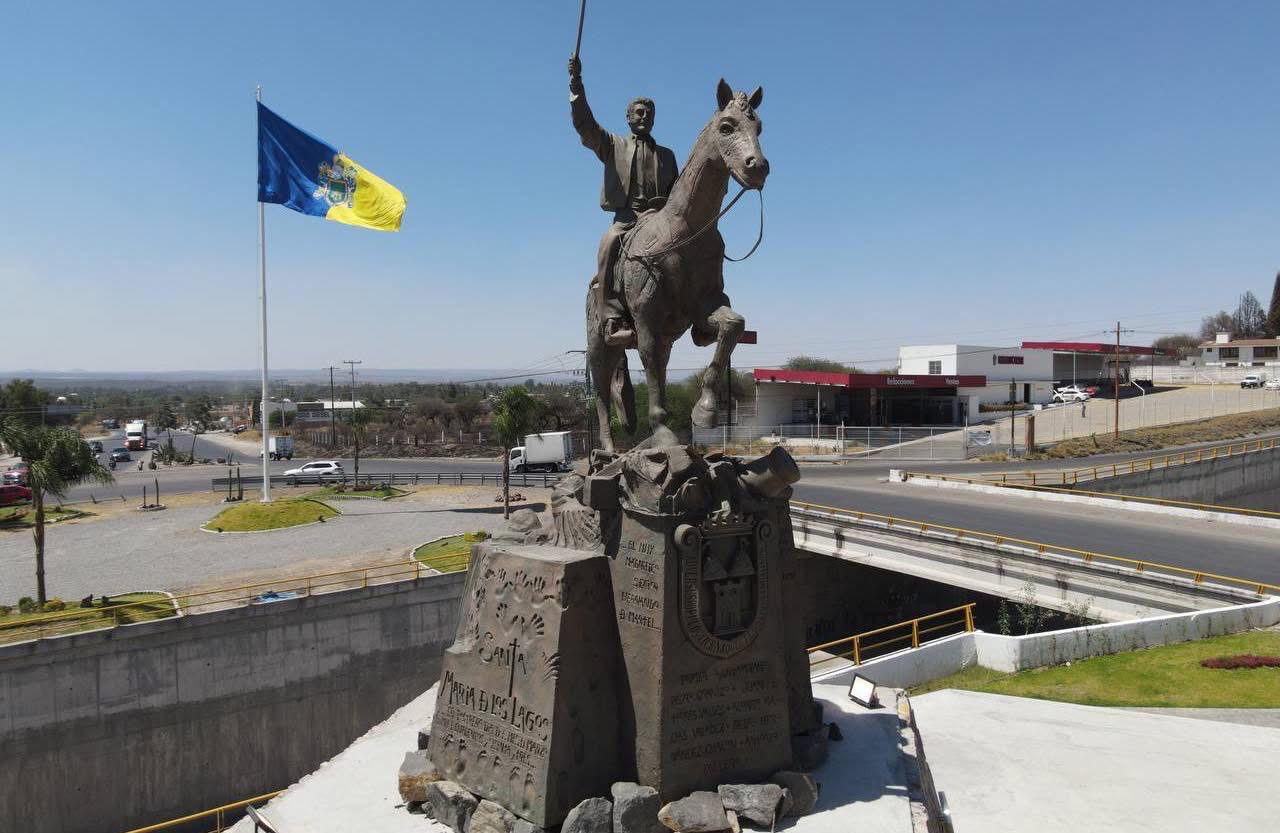 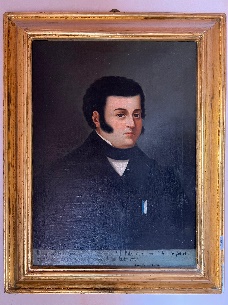 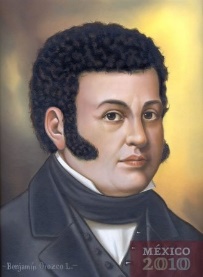 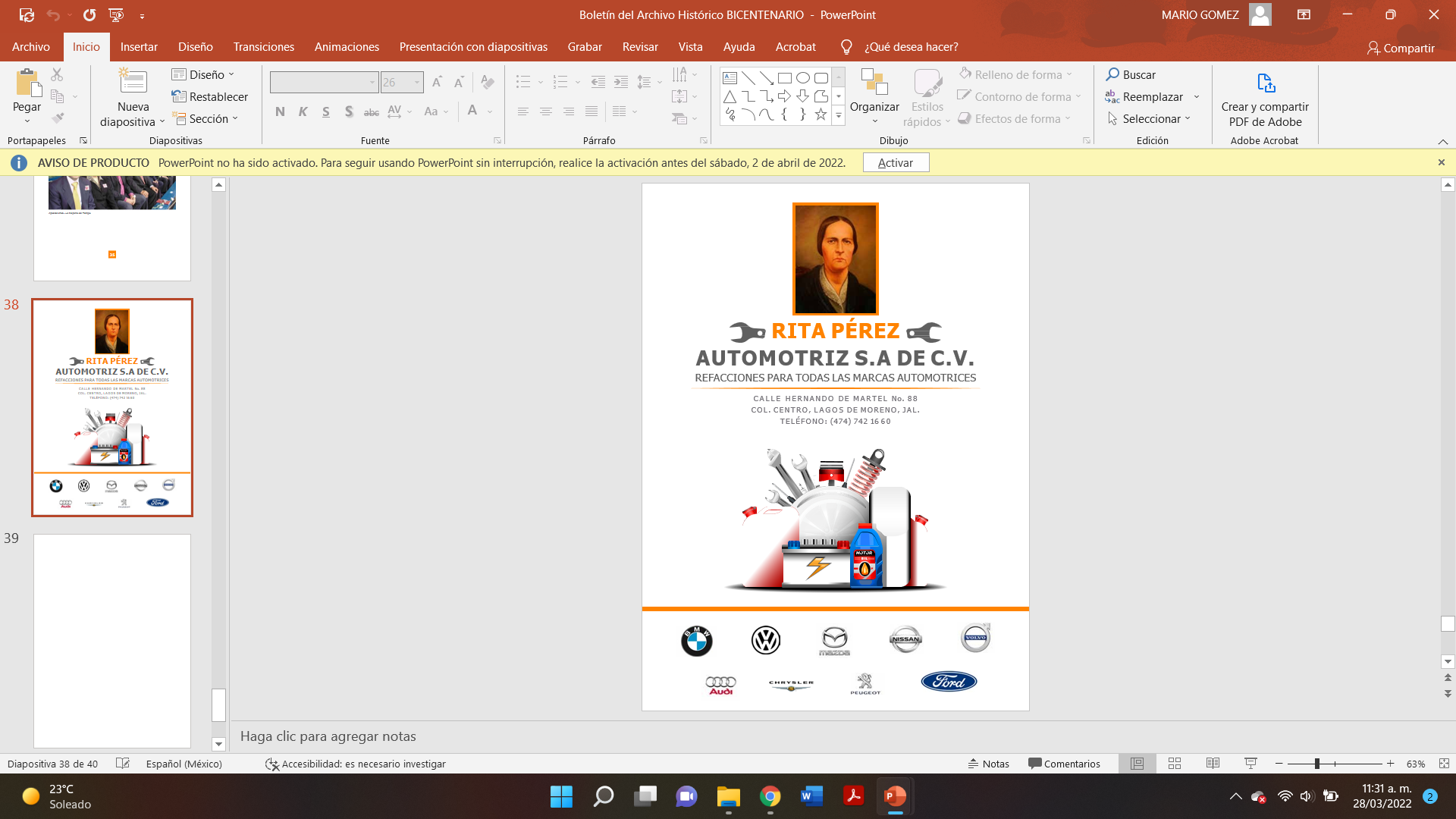 20 DE NOVIEMBRE DE 1910.-INICIO DE LA REVOLUCIÓN MEXICANA
"Archivo Histórico Mtro. Mario Gómez Mata“


Edgar Alfredo González Chávez
Presidente Municipal


Gilberto  Enríquez Hernández Secretario General

José Israel Gómez Alonzo
Coordinador General de Archivo

Telefono. 474 74 1 11 89
Correo electronico. archislagos@gmail.com
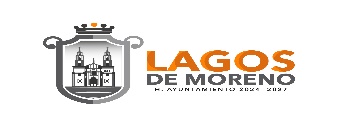 Gustavo Adolfo Madero nació en Parras de la Fuente, Coahuila en 1875. Hijo de Francisco Madero y Mercedes González y hermano de Francisco I. Madero. Don Gustavo A. Madero González vivió en Lagos de Moreno casi una década, e inclusive con su esposa doña Carolina Villareal de Madero, tuvieron tres hijos laguenses cuyas actas quedaron registradas en el archivo del Registro Civil de Lagos de Moreno. Sus hijos laguenses fueron Francisco, Carolina y Gustavo Madero Villareal nacidos en 1899, 1900 y 1901 respectivamente. 
Gustavo A. Madero laboró en Lagos de Moreno desde 1894 como socio de Juan Bautista Rincón Gallardo, en la fábrica textil “La Victoria” y en la ferrería de Comanja hasta que disolvieron su sociedad hacia 1904. Estas importantes factorías dieron empleo a casi un millar de laguenses. Don Gustavo A. Madero
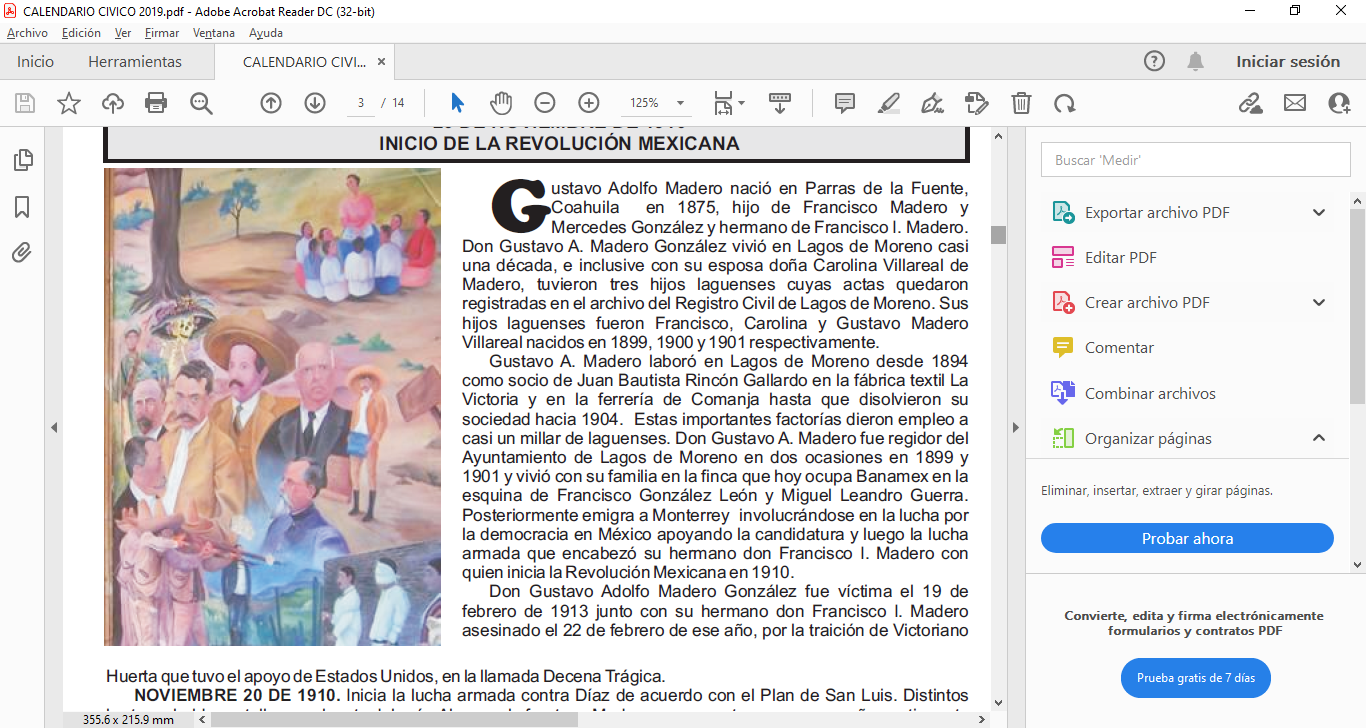 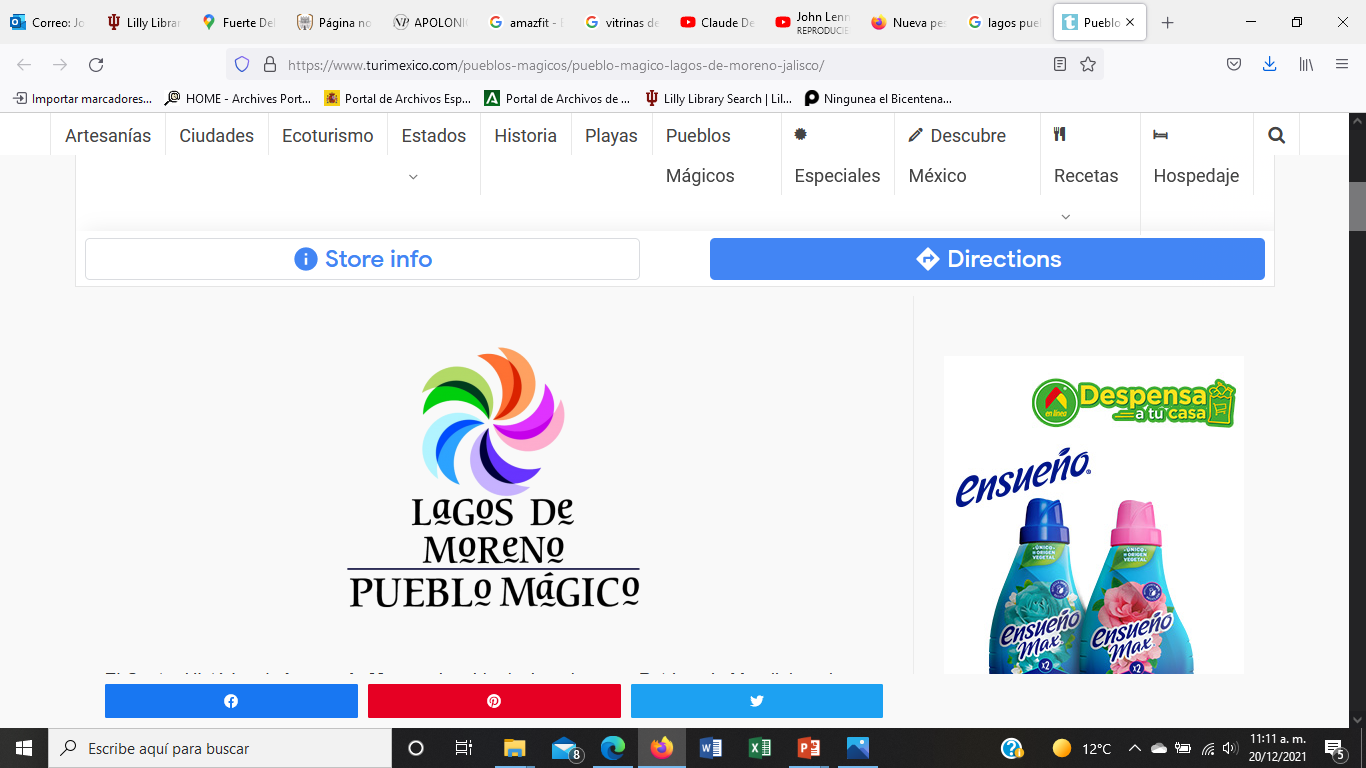 L
agos de Moreno, Jalisco…
Localizado al noreste de Jalisco, este hermoso Pueblo Mágico, donde su centro histórico y su famoso puente sobre el Río Lagos fueron nombrados Patrimonio Mundial por la UNESCO en 2010, ofrece al visitante actividades como paseos, espectáculos de charrería, y hermosas construcciones religiosas.
Lagos de Moreno es un vasto territorio de gran belleza natural con muchas comunidades e historia que ofrecen una rica oferta turística, dueñas de una valiosa historia, tradición y cultura.
fue regidor del Ayuntamiento de Lagos de Moreno en dos ocasiones en 1899 y 1901. Vivió con su familia en la finca que ocupa Banamex en esquina de Frco. González León y Miguel Leandro Guerra. 
Posteriormente emigra a Monterrey involucrándose en la lucha por la democracia en México apoyando la candidatura y luego la lucha armada que encabezó su hermano, Francisco I. Madero, con quien inicia la Revolución Mexicana en 1910.
Don Gustavo Adolfo Madero González fue víctima el 19 de febrero de 1913 junto con su hermano don Francisco I. Madero asesinado el 22 de febrero de ese año, por la traición de Victoriano Huerta que tuvo el apoyo de Estados Unidos, en la llamada Decena Trágica.
NOVIEMBRE 20 DE 1910. Inicia la lucha armada contra Díaz de acuerdo con el Plan de San Luis. 
15 DE JUNIO DE 1911. Se elige democráticamente al Dr. Mariano Azuela González que apoyó la causa de Madero, como Jefe Político del Cantón de Lagos de Moreno en el teatro “José Rosas Moreno”. 
JULIO DE 1914. Entran las tropas revolucionarias a Lagos de Moreno y es designado como presidente municipal y comandante militar de esta plaza, el coronel Genaro E. Kimball.
NOVIEMBRE DE 1914. El Gobernador villista de Jalisco, Julián Medina nombra al escritor Mariano Azuela como Director de Instrucción Pública de Jalisco.
DICIEMBRE DE 1914. Inicia la intervención de haciendas en Lagos de Moreno como Las Cajas, Lo de Avalos, Rancho Verde, El Fuerte, La Cantera, San Cayetano, Altamira, Las Cruces, Tlalixcoya, La Merced, Cieneguilla, San Antonio, Portezuelo, Estanzuela, Ceja de Bolitas, Santa Rita, San Agustín, Santa Bárbara (estación Castro) por los villistas. 
ABRIL DE 1915. Gobierno villista de Jalisco al mando de Julián Medina, se instala en Lagos de Moreno en la llamada antigua presidencia municipal hoy escuela “Francisco González León” desde abril y hasta junio de 1915. 
JUNIO 30 DE 1915. Batalla de la estación de Lagos de Moreno donde 4 mil villistas al mando de los generales Rodolfo Fierro y Canuto Reyes, José Ruiz y Cesáreo Moya pierden la batalla contra 2500 carrancistas al mando de Manuel M. Diéguez y el Tte. Coronel Juan Domínguez, con casi un millar de muertos. El Gral. Manuel Diéguez impide la incautación de pertrechos militares enviados por tren de Veracruz a Obregón estacionado en Castro, Encanación de Díaz, para atacar a Villa localizado en Aguascalientes. Los villistas habían destruido casi todo el Regimiento de Diéguez, pero un ataque del 10° cuerpo al mando del Coronel Domínguez logró derrotar a las tropas de Fierro, Reyes, Ruiz y Moya.
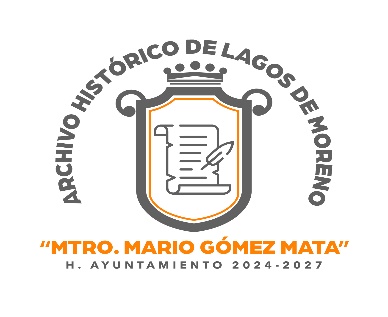 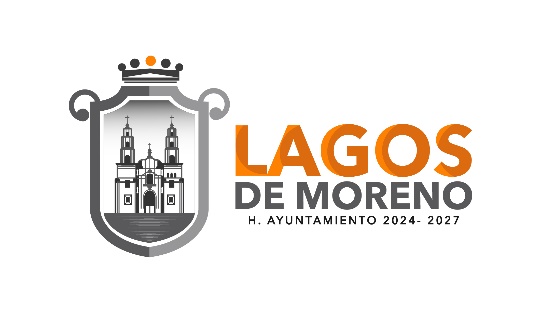 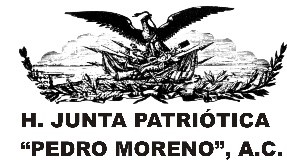 30
Rafael Jiménez de Castro González, nació el 22 de octubre de 1782 en Santa María de los Lagos. Fue hijo del criollo español laguense Pedro José Jiménez de Castro y de Doña María Antonia González de Ruvalcaba, que se casaron en el templo de la entonces Villa de Santa María de los Lagos (hoy Lagos de Moreno, Jalisco) el 3 de febrero 1781. María Dolores Jiménez de Castro, por cierto, abuela en cuarta generación de don Rubén Pérez Gutiérrez, nació el 23 de enero de 1785 y enseguida el cuarto hijo de esta familia, Antonio, el primero de junio de 1785, todos radicados en la villa de Santa María de los Lagos.
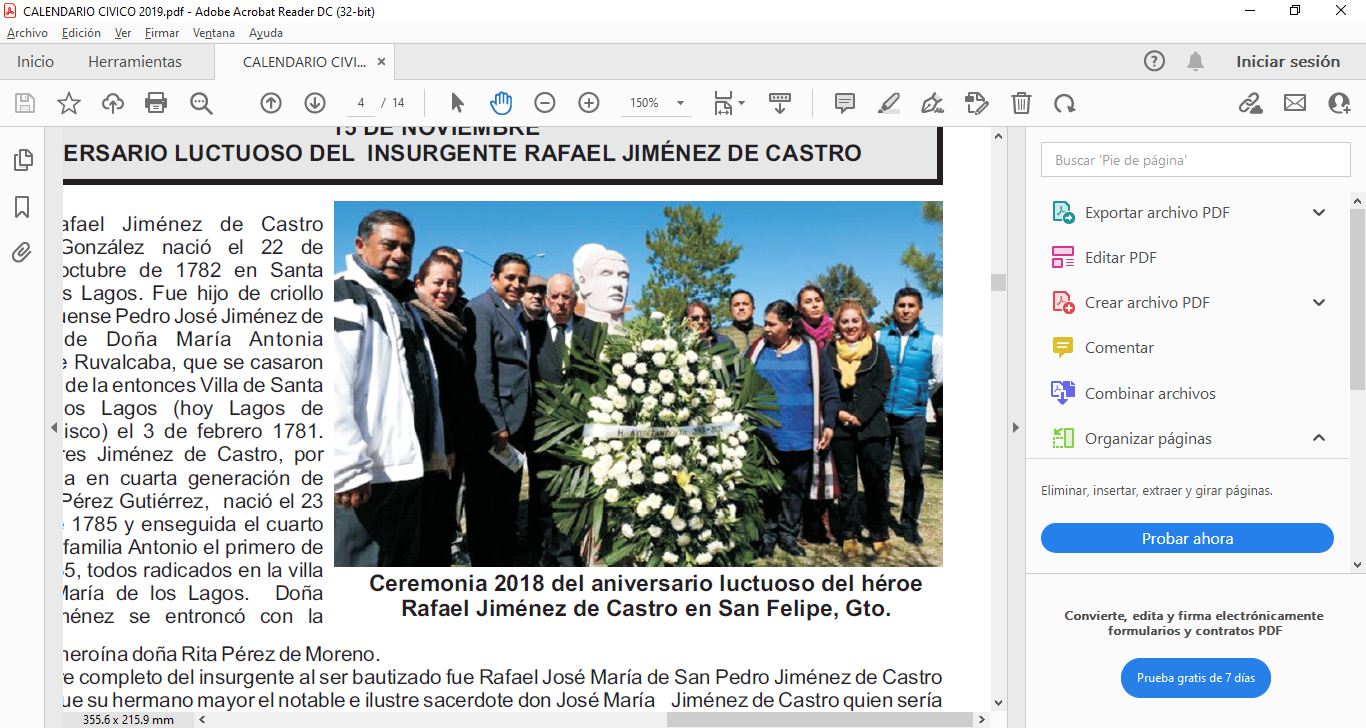 ARCHIVO HISTÓRICO MUNICIPAL 
“MTRO. MARIO GÓMEZ MATA”
Registro nacional de archivos
No. MX1453AHLM
MISIÓN: 
CUSTODIAR, PRESERVAR, ORGANIZAR, DESCRIBIR Y DIFUNDIR NUESTRO PATRIMONIO DOCUMENTAL: MEMORIA HISTÓRICA DE LOS LAGUENSES
Ceremonia del bicentenario luctuoso del héroe Rafael Jiménez de Castro en San Felipe, Gto.
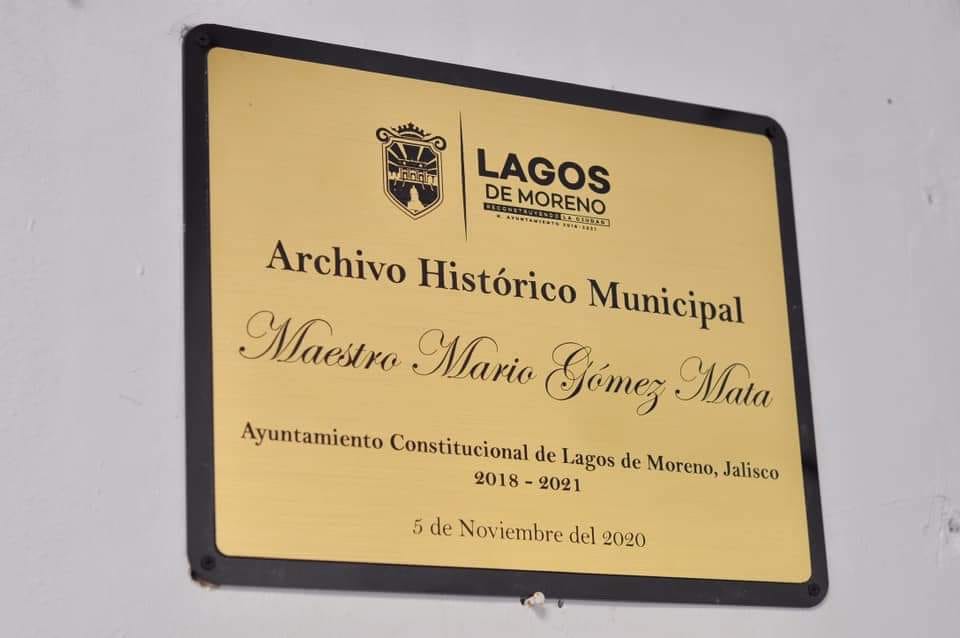 Doña Dolores Jiménez se entroncó con la familia de la heroína doña Rita Pérez de Moreno.
El nombre completo del insurgente al ser bautizado fue, Rafael María de San Pedro Jiménez de Castro González y fue su hermano mayor el notable e ilustre sacerdote don José María Jiménez de Castro, quien sería destacado ideólogo de la insurgencia. 
En el viaje que realiza Don Pedro Moreno a Apatzingán para ponerse en contacto con los insurgentes encabezados por don José María Morelos y Pavón, fue acompañado por el insurgente Rafael Jiménez de Castro, quien de inmediato se unió a Don Pedro Moreno cuando se levantó en armas en su hacienda de La Sauceda el 13 de abril de 1814. Luego se fueron a edificar el fuerte insurgente del Sombrero en la sierra de Comanja. En plena campaña militar, el Padre Guadalupe Díaz, capellán de la tropa insurgente de Moreno, se casó en la histórica capilla de la hacienda de Altos de Ibarra, en San Felipe, Gto., a Rafael Jiménez de Castro con Doña Ignacia Moreno González.
Durante la evacuación del Fuerte del Sombrero, la noche del 19 de agosto de 1817, Rafael Jiménez y su esposa Doña Ignacia Moreno, lograron salvar la vida refugiándose en un paraje del cerro del Chamuscado cerca de la hacienda de Altos de Ibarra. Allí las tropas realistas lo encontraron, mataron y decapitaron el 15 de noviembre de 1817, señala el historiador Agustín Rivera. Los realistas de la compañía del comandante Urrea, presentaron la cabeza del héroe insurgente Don Rafael Jiménez de Castro a su esposa Ignacia Moreno González quien había dado a luz apenas el 24 de octubre de 1817.
La cabeza del héroe insurgente don Rafael Jiménez de Castro fue exhibida en un paraje público de San Felipe, Guanajuato. Y en los últimos años autoridades del H. Ayuntamiento de San Felipe, Gto. Y de Lagos de Moreno, Jal. con la H. Junta Patriótica "Pedro Moreno" que preside la señora Guadalupe Muñoz Aldana, realizan ceremonia cívica en honor al héroe.
Servicios gratuitos de consulta: 
1.- Acervo documental, Fondos Ayuntamiento y del Poder Judicial desde 1620-19802.- Hemeroteca con periódicos y revistas de Lagos, siglos 1856-2013 
3.- Mapoteca y planoteca con mapas y planos de Lagos y Jalisco, siglos XVI-XX
4.- Fototeca, con más de 3 mil fotografías digitalizadas sobre Lagos, siglos XIX-XX
5.- Biblioteca de historia de Lagos y Jalisco Jalisco
Requisitos:
1.- Usar guantes de látex de cirujano y cubre bocas para consulta de documentos
2.-No introducir bebidas ni alimento, ni fumar
3.- Ingresar a consulta solo con lápiz, lupa, libreta, cámara y laptop
4.- Cuidar los documentos prestados
Horario: Lunes a viernes de 9 a 16 horas en
C. Constituyentes s/n esquina callejuela Fco. Glez. León, colonia Centro 
Teléfono 474 74 1 11 89
Correo: archislagos@gmail.com
29
ENERO
27 DE OCTUBRE DE 1817
ANIVERSARIO LUCTUOSO DEL HÉROE DON PEDRO MORENO
18 DE ENERO.-  CEREMONIA CÍVICA Y DEPÓSITO DE OFRENDA FLORAL POR EL 250 ANIVERSARIO DEL NATALICIO DE INSURGENTE DON PEDRO MORENO GONZÁLEZ EN LA CALZADA "PEDRO MORENO".
La mañana de un lunes 27 de octubre de 1817, el mariscal de campo insurgente don Pedro Moreno González, fue sorprendido por soldados realistas dirigidos por el coronel Francisco de Orrantía en un paraje del rancho del Venadito de la hacienda de la Tlachiquera jurisdicción de León, Gto., le dieron muerte y fue decapitado.
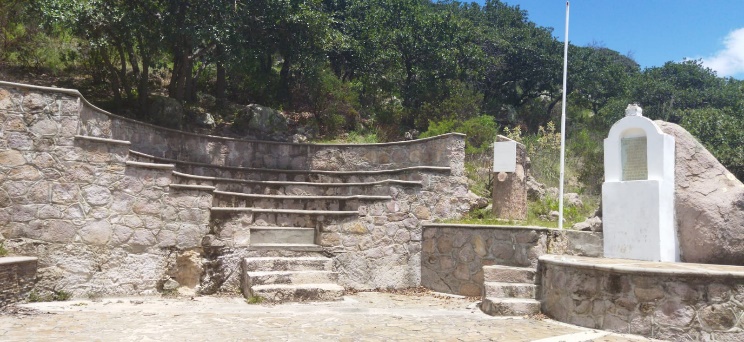 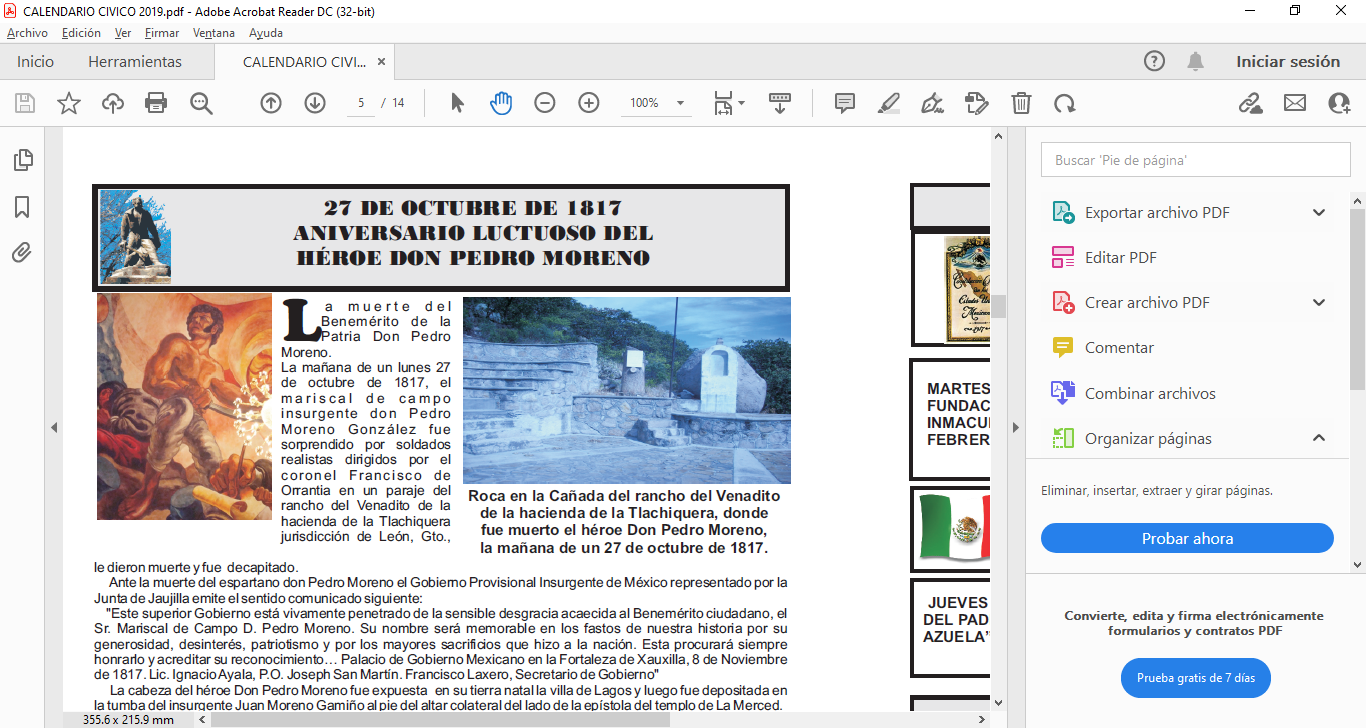 31 DE ENERO.- HOMENAJE POR ANIVERSARIO LUCTUOSO DEL MÚSICO DON APOLONIO 
MORENO GUTIÉRREZ EN EL PANTEÓN MUNICIPAL.
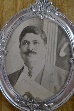 18 DE ENERO DE 1775
NATALICIO DEL INSURGENTE DON PEDRO MORENO GONZÁLEZ
Don Pedro Moreno González, nació el 18 de enero de 1775 en la hacienda de la Daga, jurisdicción de Lagos Moreno. Fue hijo del laguense Manuel Moreno Verdín y la sanjuanense originaria de la hacienda de Duarte, Ma. del Rosario González Hermosillo Márquez. 
	Su padre, don Manuel Moreno Verdín dueño de la hacienda de La Daga, se casó el 30 de enero de 1774 en la parroquia de San Juan de los Lagos con doña María del Rosario González Hermosillo Márquez y al año siguiente nació su hijo primogénito don Pedro Moreno González.
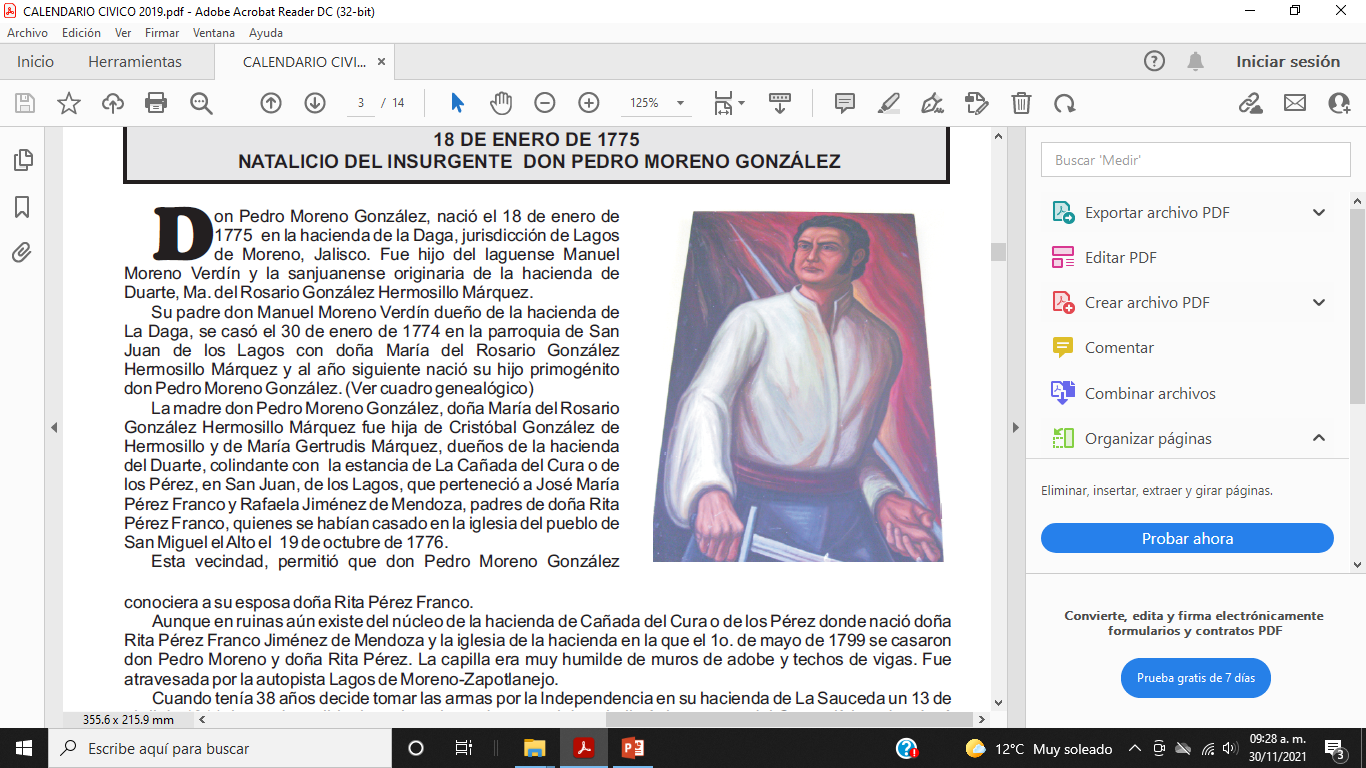 Roca en la Cañada del rancho del Vendito de la hacienda de la Tlachiquera, donde fue muerto el héroe don Pedro Moreno, la mañana de un 27 de octubre de 1817.
Ante la muerte del espartano don Pedro Moreno, el Gobierno Provisional Insurgente de México representado por la Junta de Jaujilla emite el sentido comunicado siguiente: 
“Este superior Gobierno está vivamente penetrado de la sensible desgracia acaecida al Benemérito ciudadano, el Sr. Mariscal de Campo D. Pedro Moreno. Su nombre será memorable en los fastos de nuestra historia por su generosidad, desinterés, patriotismo y por los mayores sacrificios que hizo a la nación. Esta procurará siempre honrarlo y acreditar su reconocimiento... Palacio de Gobierno Mexicano en la Fortaleza de Xauxilla, 8 de Noviembre de 1817. Lic Ignacio Ayala, P.O. Joseph San Martin, Francisco Laxero, Secretario de Gobierno”.
La cabeza del héroe Don Pedro Moreno fue expuesta en su tierra natal la villa de Lagos y luego fue depositada en la tumba del insurgente Juan Moreno Gamiño al pie del altar colateral del lado de la epístola del templo de La Merced.
La madre de don Pedro Moreno González, doña María del Rosario González Hermosillo Márquez, fue hija de Cristóbal González de Hermosillo y de María Gertrudis Márquez, dueños de la hacienda del Duarte, colindante con la estancia de La Cañada del Cura o de los Pérez, en San Juan de los Lagos; que perteneció a José María Pérez Franco y Rafaela Jiménez de Mendoza, padres de doña Rita Pérez Franco, quienes se habían casado en la iglesia del pueblo de San Miguel el Alto el 19 de octubre de 1776.
	Esta vecindad permitió que don Pedro Moreno González conociera a su esposa doña Rita Pérez Franco.
Aunque en ruinas aún existe el núcleo de la hacienda de Cañada del Cura o de los Pérez, donde nació doña Rita Pérez Franco Jiménez de Mendoza, y la iglesia de la hacienda en la que el 1o. de mayo de 1799 se casaron don Pedro Moreno y doña Rita Pérez. La capilla era muy humilde, de muros de adobe y techos de vigas. Fue atravesada por la autopista Lagos de Moreno-Zapotlanejo.
Cuando tenía 38 años decide tomar las armas por la independencia en su hacienda de La Sauceda, un 13 de abril 1814, luego de recibir el nombramiento de coronel de caballería insurgente del Generalísimo don José María Morelos a través de Manuel Muñiz.
NOVIEMBRE
15 DE NOVIEMBRE.- ANIVERSARIO LUCTUOSO DEL MÁRTIR INSURGENTE RAFAEL JIMENEZ DE CASTRO. SAN FELIPE, GTO.
20 DE NOVIEMBRE.-DESFILE CÍVICO POR EL ANIVERSARIO DEL INICIO DE LA REVOLUCIÓN MEXICANA.
15 DE NOVIEMBRE 
ANIVERSARIO LUCTUOSO DEL INSURGENTE RAFAEL JIMÉNEZ DE CASTRO
1
28
Don Pedro Moreno y sus tropas construyeron una fortaleza en la cima de la sierra de Comanja, que se conocerá como el Fuerte del Sombrero. Desde ese baluarte, junto con su esposa doña Rita Pérez, sus hijos; sus hermanos Pascual y Juan de Dios, sus hermanas Ignacia, Nicanora e Isabel Moreno, y muchos patriotas de Lagos, San Felipe León, Gto., Ojuelos, Encarnación de Díaz, y de otras poblaciones, luchó a lo largo de más de tres años por la independencia de México. Un 24 de junio de 1817 llegó al Fuerte del Sombrero a sumarse a la lucha el guerrillero español Javier Mina.
de Guanajuato según lo explica la propia viuda doña María de la Luz Ledesma cuando se casa en segundas nupcias con José María Barajas. El documento matrimonial dice: "En la parroquial de Lagos a 29 de enero de 1821 [casé] a José María Barajas español del puerto de La Palma hijo legítimo de Marcelo Barajas difunto, y de Ascensión Padilla viudo de Zeferina Navarro tres años ha sepultada en la parroquia de León y a María de la Luz Ledesma española del puesto de Santa Rosa feligresía de la ciudad de Guanajuato, y cinco años ha residente en esta villa hija legitima de Francisco Ledesma difunto y de María San José Pérez, viuda de Eugenio de la Sierra alias Barrientos, cinco años [1816] ha muerto en el campo por la tropas de esta villa, en esta jurisdicción...”(APA, SAC-MAT).
Luego de su aprehensión, en Chihuahua fusilan y decapitan a Ignacio Allende, Juan Aldama y José Mariano Jiménez el 26 de junio de 1811 y sus cabezas son enviadas a Zacatecas. El 30 de julio de 1811 en Chihuahua fusilan y decapitan a don Miguel Hidalgo y Costilla. El 7 de septiembre llegan las cabezas de los Beneméritos de la Patria a la villa de Aguascalientes, de allí salen el 11 de septiembre de 1811 a la villa de Encanación en el Portal de Belén. A mediados de septiembre son enviadas a Lagos donde permanecen casi un mes. El día 11 de octubre de 1811 son conducidas las cabezas por el camino real de la villa de Lagos a León, según lo indican dos cartas enviadas a Calleja desde Lagos por el jefe realista Diego García Conde, que a la letra dicen: "Hoy sale de esta villa un subalterno con veinte y cinco hombres de caballería conduciendo las cabezas de los corifeos de la insurrección, y deben llegar a León en todo el día de hoy; lo que aviso a vuestra señoría en contestación a la orden que se sirvió comunicarme para el efecto. Dios guarde a vuestra señoría muchos años, Lagos, 11 de octubre de 1811. Diego García Conde [Al] Sr. General Don Félix María Calleja“.
El virrey Apodaca envió un poderoso ejército de dos mil soldados realistas al mando de Pascual de Liñán para sitiar el Fuerte del Sombrero por tres flancos durante los primeros 20 días de agosto de 1817 impidiendo el abasto de agua y alimentos, lo que obligó a evacuarlo sufriendo la pérdida de más de 400 insurgentes. La mañana de un 27 de octubre de 1817, fue asesinado el mariscal de campo insurgente don Pedro Moreno en el rancho del Venadito de la hacienda de La Tlachiquera en el actual municipio de León, Gto. Luego le fue cortada su cabeza para exhibirla en la villa de los Lagos. Su cráneo fue descolgado hacia marzo de 1818 y fue sepultado por el notario Pedro Moreno Guerra (compadre del héroe don Pedro Moreno) en el interior del templo de La Merced junto al féretro de su hijo el joven insurgente laguense Juan Moreno Gamiño.
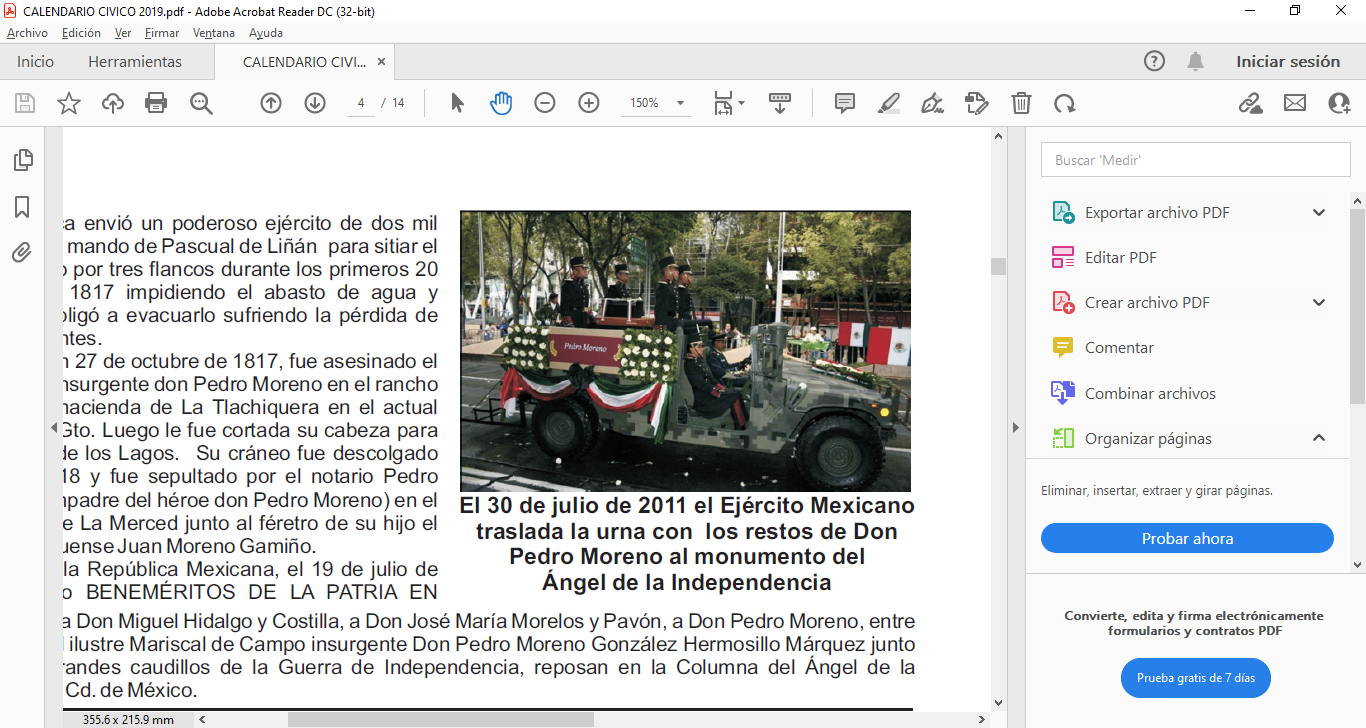 El 30 de julio de 2011 el Ejército Mexicano traslada la urna con los restos de Don Pedro Moreno al monumento del Ángel de la Independencia
SEGUNDO DOCUMENTO: "Sr. D. Félix María Calleja.
Villa de Lagos, 11 de octubre de 1811. Estimado amigo: tiene grande empeño esta división en ponerse el escudo el día de cumpleaños de nuestro amado rey; deseo complacer a todos en esta parte, a cuyo efecto hago salir ahora mismo la partida que conduce las cabezas de Hidalgo y sus secuaces para que llegue el día de hoy a León; si Ud. hace salir mañana la partida y que llegue a León el mismo día con los escudos, se le completará el gusto, ya que de su cuenta ponen el correo para que en todo el domingo podrán estar aquí. Deseo que Ud. se mantenga bueno, que me ponga a los pies de mi general, y que mande a su afectísimo amigo que Dios guarde. Diego García Conde [rúbrica]“.
El Congreso de la República Mexicana, el 19 de julio de 1823. Declaró como BENEMERITOS DE LA PATRIA EN GRADO HEROICO a Don Miguel Hidalgo y Costilla, a Don José María Morelos y Pavón, a Don Pedro Moreno, entre otros. Los restos del ilustre Mariscal de Campo insurgente Don Pedro Moreno González Hermosillo Márquez junto con los de otros grandes caudillos de la Guerra de Independencia, reposan en la columna del Ángel de la Independencia de la Cd. de México.
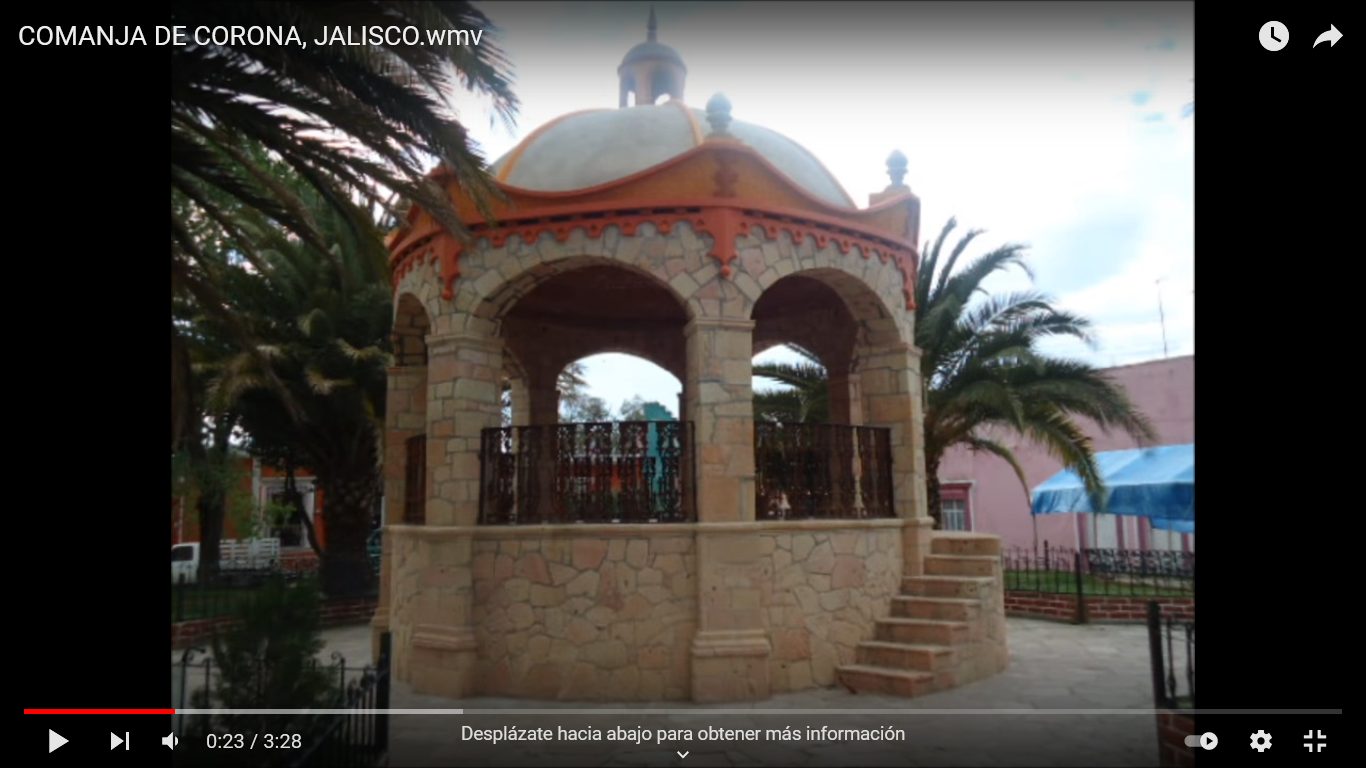 31 DE ENERO DE 1950
FALLECIMIENTO DEL MÚSICO Y COMPOSITOR APOLONIO MORENO GUTIÉRREZ
EI maestro Apolonio Moreno, nació en la ciudad de Lagos de Moreno, Jalisco; el 9 de febrero de 1872. Sus padres fueron Antonio Moreno, de oficio zapatero y músico de profesión y María de Jesús Gutiérrez. La familia Moreno Gutiérrez estaba compuesta, aparte de los progenitores, por cinco hermanos: Quirino, Apolonio, Esteban, Manuel y Ma. de las Mercedes. Quedó huérfano a la edad de 8 años, de padre.
El héroe Pedro de Aranda nació en Comanja.
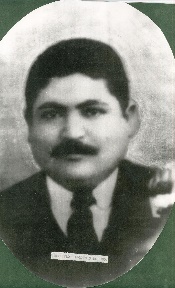 27
2
Su discípulo José Cervantes Ramírez señala que, "a la edad de 14 años recibió su primera clase de música (Apolonio Moreno) en el Liceo del Padre Guerra. Su primer profesor fue Conrado Castro, notable solfista traído del Conservatorio Nacional y de Daniel Camarena, eminentes directores de bandas de música y de grandes conjuntos orquestales." 
La composición "Crepúsculo“, fue de las primeras obras del Maestro Apolonio Moreno. Después de 10 años de trabajar en la formación de la banda de música en el Liceo del Padre Guerra, el maestro Apolonio emigró en 1913 a Morenci, Arizona en Estados Unidos, donde formó una orquesta. Viajó a Chihuahua en 1914, donde formó otra orquesta y atendió una carnicería llamada "Samaritana“, para luego retornar a Lagos al cabo de un año. Viajó a Manzanillo donde formó una banda de música al igual que otra en León. 
Don Apolonio decidió probar fortuna en San Felipe, Guanajuato. Donde murió el 31 de enero de 1950 en completa pobreza. El total de sus composiciones fueron 102.
Los integrantes de la banda en la década de los cuarenta: Bernardo Santos, Jesús Portillo "El Rancherito”, J. Dolores Olvera, Simón Orozco, Rafael Hernández, Cecilio Hernández, José Orozco, Luis Elizondo, Feliciano Lara, Juan Ramírez, Roberto Moreno, Rogelio Reyes, Jesús Delgado “el Mico”, Nicolás Luna, Pablo Ramírez, J. Luz Reyes, Francisco Hernández, Magdaleno Rodríguez y Pepe Velázquez.
OCTUBRE
4 DE OCTUBRE.- ACTO CÍVICO CONMEMORATIVO DEL  ANIVERSARIO DEL SACRIFICIO DEL PROTOMARTIR DE LA INDEPENDENCIA. AL PIE DE SU ESCULTURA EN PLAZA IV CENTENARIO. 12:00 HRS. CEREMONIA CÍVICA. DELEGACIÓN "FRANCISCO PRIMO VERDAD“.
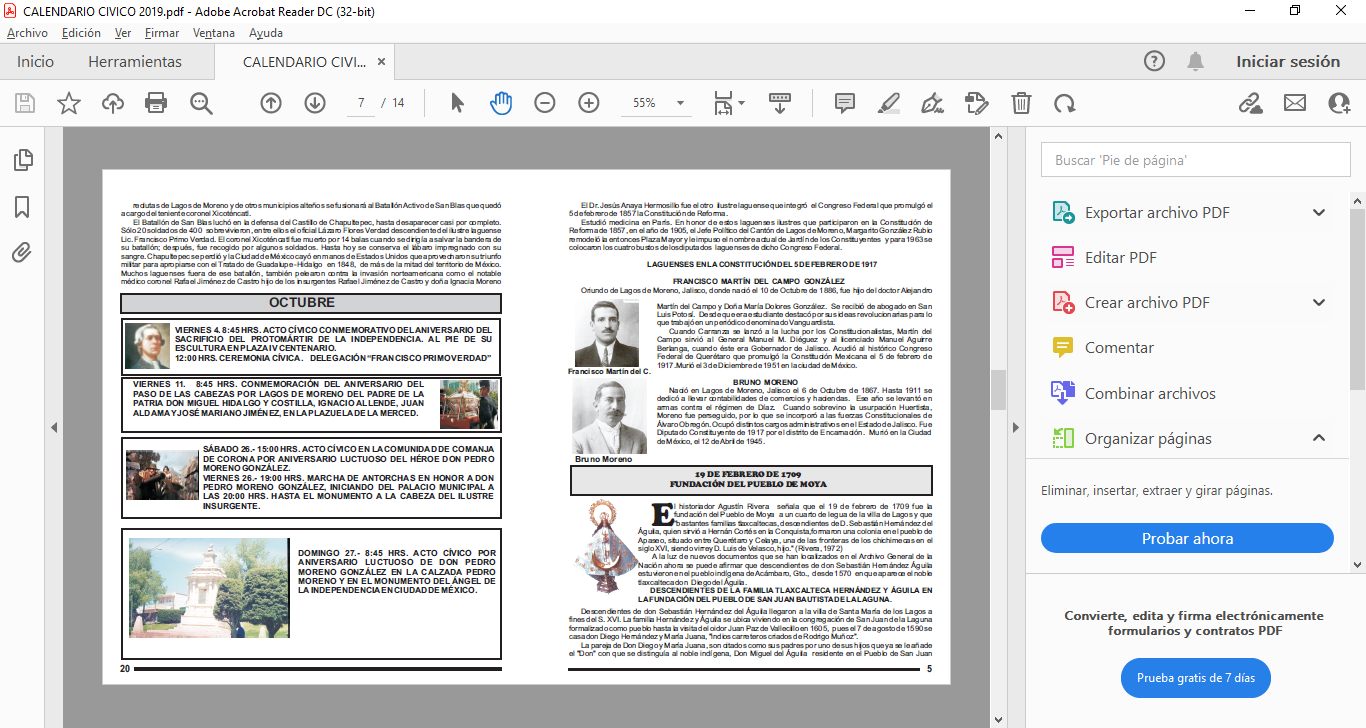 11 DE OCTUBRE.- CONMEMORACIÓN DEL ANIVERSARIO DEL PASO DE LAS CABEZAS POR 
LAGOS DE MORENO, DEL PADRE DE LA PATRIA DON MIGUEL HIDALGO Y COSTILLA, IGNACIO 
ALLENDE, JUAN ALDAMA Y JOSÉ MARIANO JIMÉNEZ, EN LA PLAZUELA DE LA MERCED.
26 DE OCTUBRE.- ACTO CÍVICO EN LA COMUNIDAD DE COMANJA DE CORONA POR ANIVERSARIO LUCTUOSO DEL HÉROE DON PEDRO MORENO GONZÁLEZ. 
26 DE OCTUBRE.- MARCHA DE ANTORCHAS EN HONOR A 
DON PEDRO MORENO GONZÁLEZ, INICIANDO EN PALACIO MUNICIPAL A LAS  
20:00 HRS. HASTA EL MONUMENTO A LA CABEZA DEL ILUSTRE INSURGENTE.
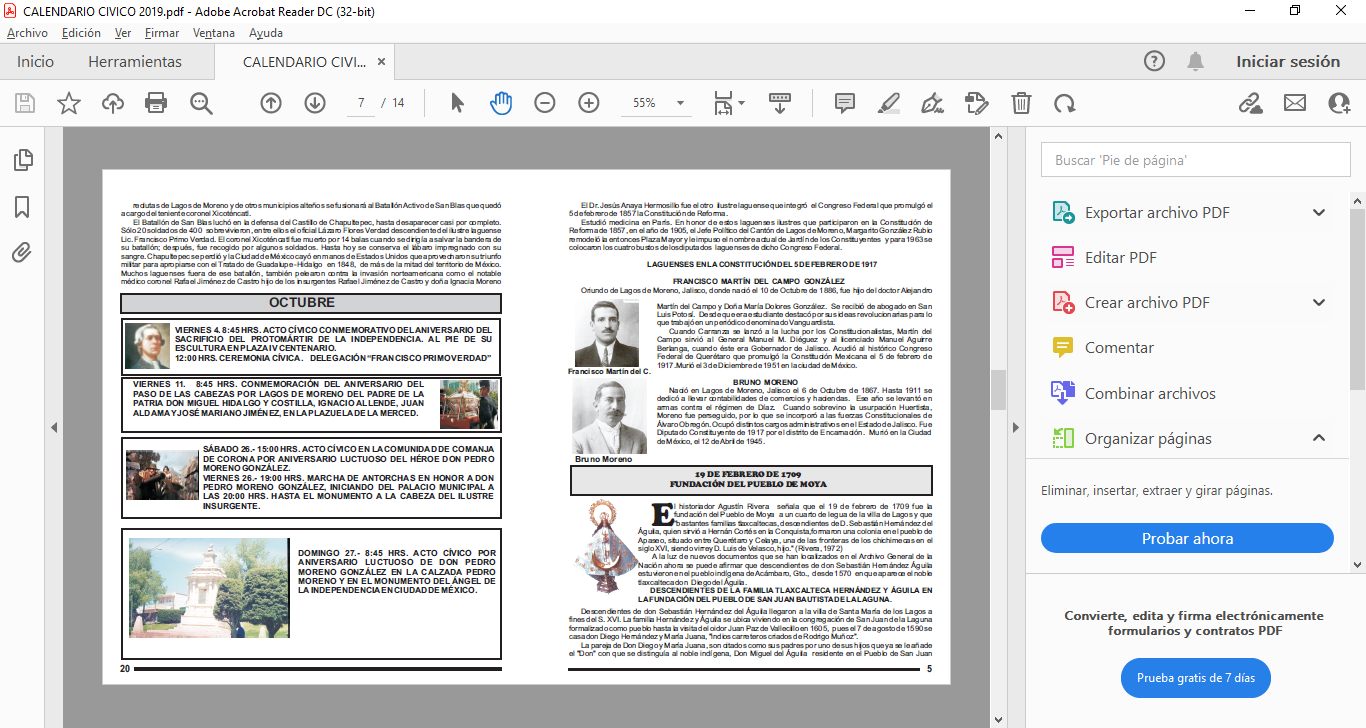 27 DE OCTUBRE.- GUARDIA DE HONOR EN MOMUNENTO DE 		CALZADA PEDRO MORENO
	10:00 HRS. ACTO CÍVICO POR ANIVERSARIO LUCTUOSO DE DON PEDRO 	MORENO GONZÁLEZ EN LA GLORIETA A PEDRO MORENO Y EL MONUMENTO 	DEL ÁNGEL DE LA INDEPENDENCIA EN CIUDAD DE CIUDAD DE MÉXICO.
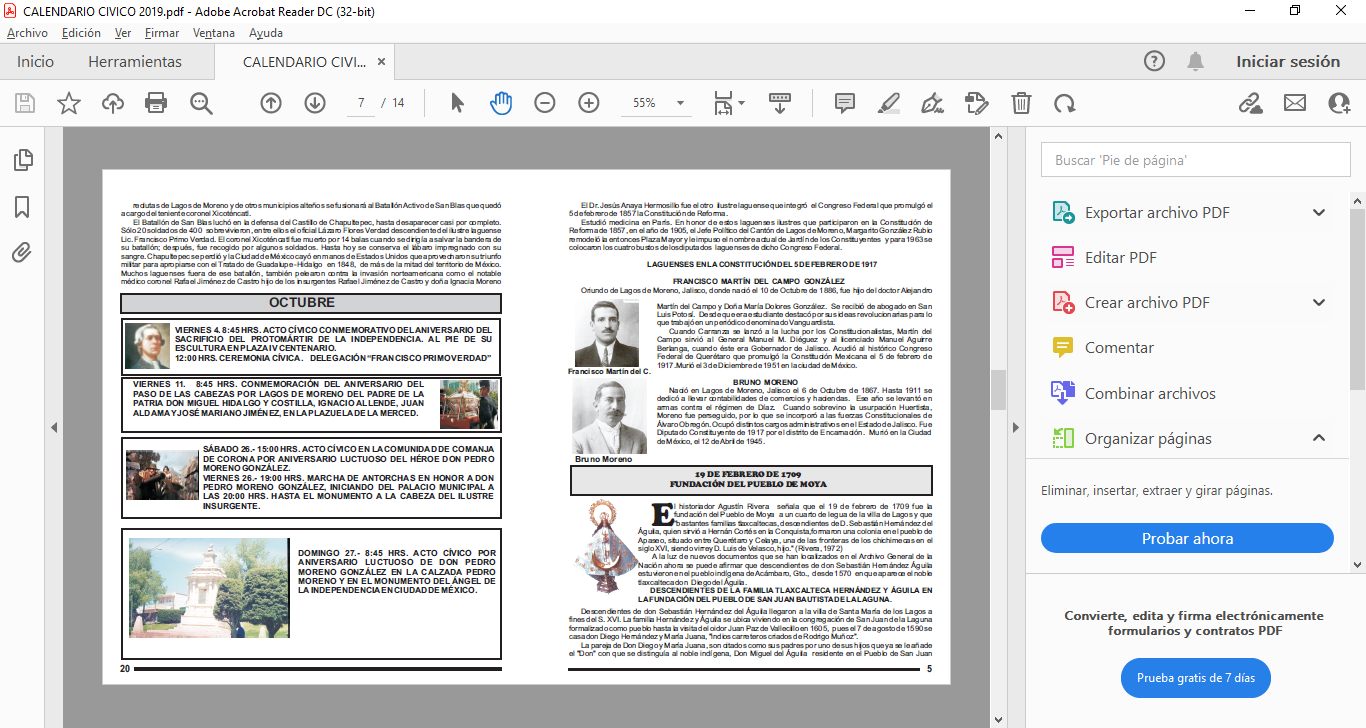 FEBRERO
5 DE FEBRERO.- ACTO CÍVICO POR LA PROMULGACIÓN DEL CENTENARIO DE
 LA CONSTITUCIÓN DE 1917 Y ANIVERSARIO DE LA DE 1857. CEREMONIA 
ESPECIAL PLAZA CÍVICA.
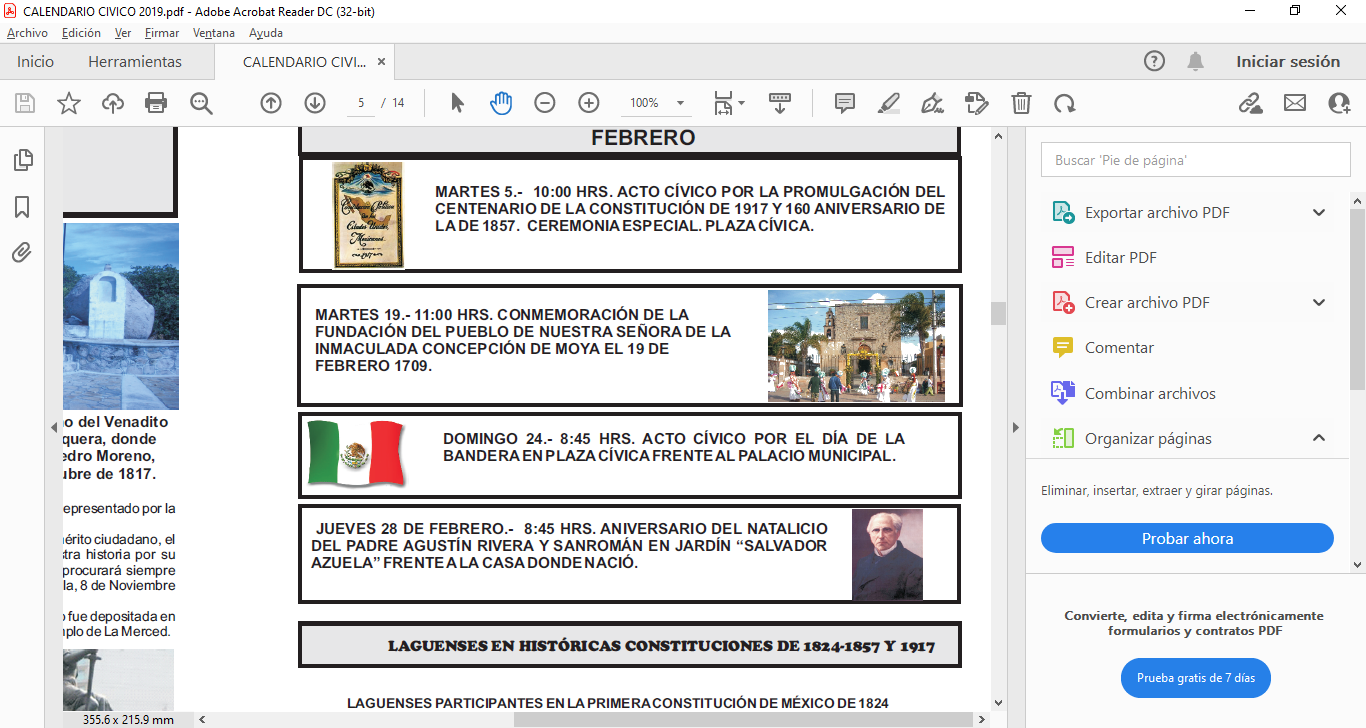 11 DE OCTUBRE DE 1811 .-EN LAGOS LAS CABEZAS DE HIDALGO, ALLENDE, ALDAMA Y XIMENEZ
Luego del grito de independencia, muchos laguenses se unieron a la causa de don Miguel Hidalgo y Costilla por liberar a México del trono de España, como el insurgente comanjense Pedro Aranda Murguía (hijo de
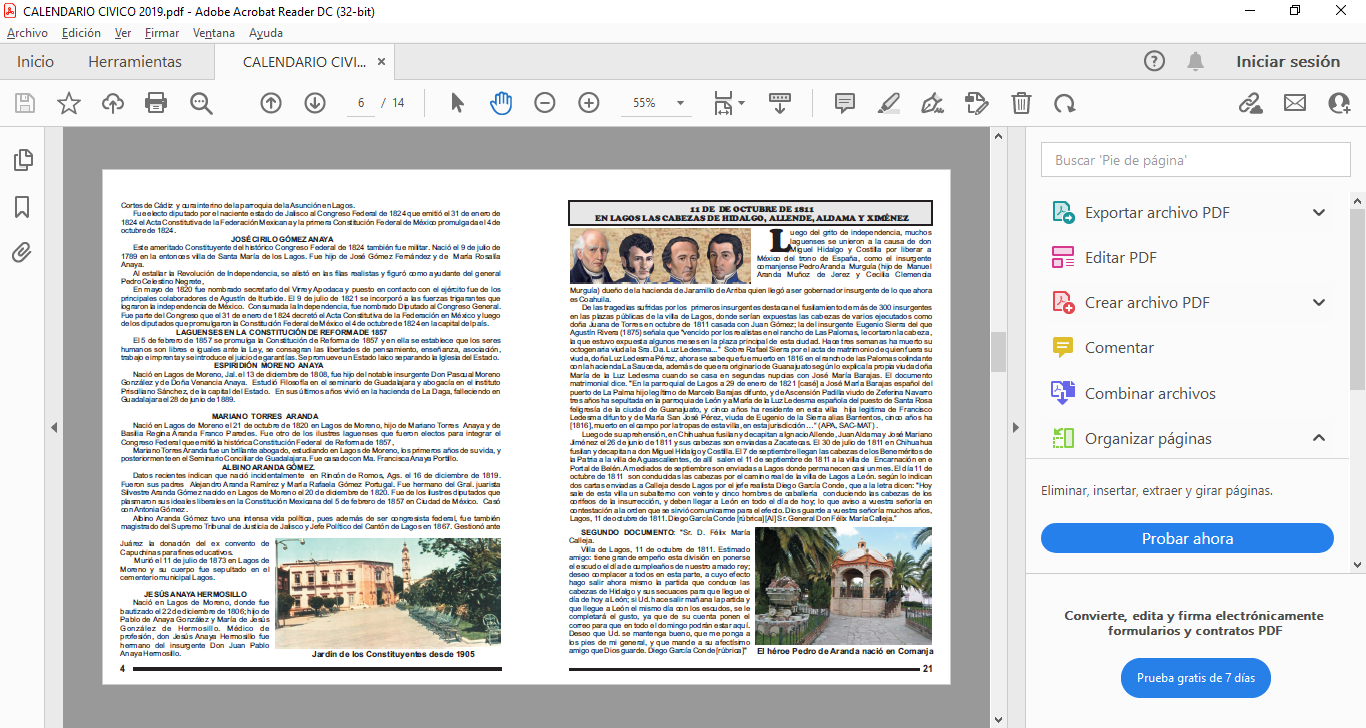 9 DE FEBRERO.-  ANIVERSARIO DEL NATALICIO DE APOLONIO MORENO
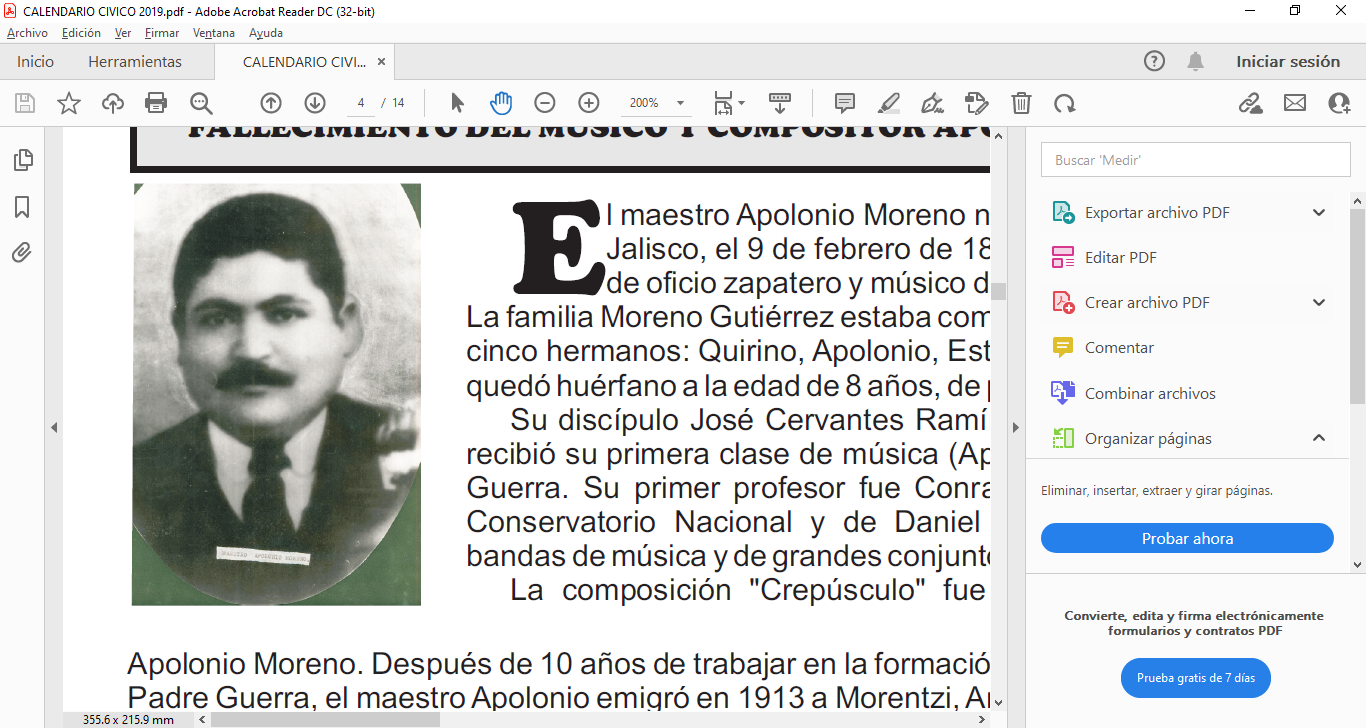 19 DE FEBERO.-CONMEMORACIÓN DE LA FUNDACIÓN DEL PUEBLO DE 
NUESTRA SEÑORA DE LA INMACULADA CONCEPCIÓN DE MOYA EL 19 DE
 FEBRERO 1709.
Manuel Aranda Muñoz de Jerez y Cecilia Clemencia Murguía) dueño de la hacienda de Jaramillo de Arriba quien llegó a ser gobernador insurgente de lo que ahora es Coahuila.
De las tragedias sufridas por los primeros insurgentes destacan el fusilamiento de más de 300 insurgentes en las plazas públicas de la Villa de Lagos, donde serían expuestas las cabezas de varios ejecutados como doña Juana de Torres en octubre de 1811 casada con Juan Gómez; la del insurgente Eugenio Sierra del que Agustín Rivera (1875) señala que "vencido por los realistas en el rancho de Las Palomas, le cortaron la cabeza que estuvo expuesta algunos meses en la plaza principal de esta ciudad. Hace tres semanas ha muerto su octogenaria viuda la Sra. Da. Luz Ledesma...” Sobre Rafael Sierra por el acta de matrimonio de quien fuera su viuda, doña Luz Ledesma Pérez, ahora se sabe que fue muerto en 1816 en el rancho de las Palomas colindante con la hacienda La Sauceda, además de que era originario
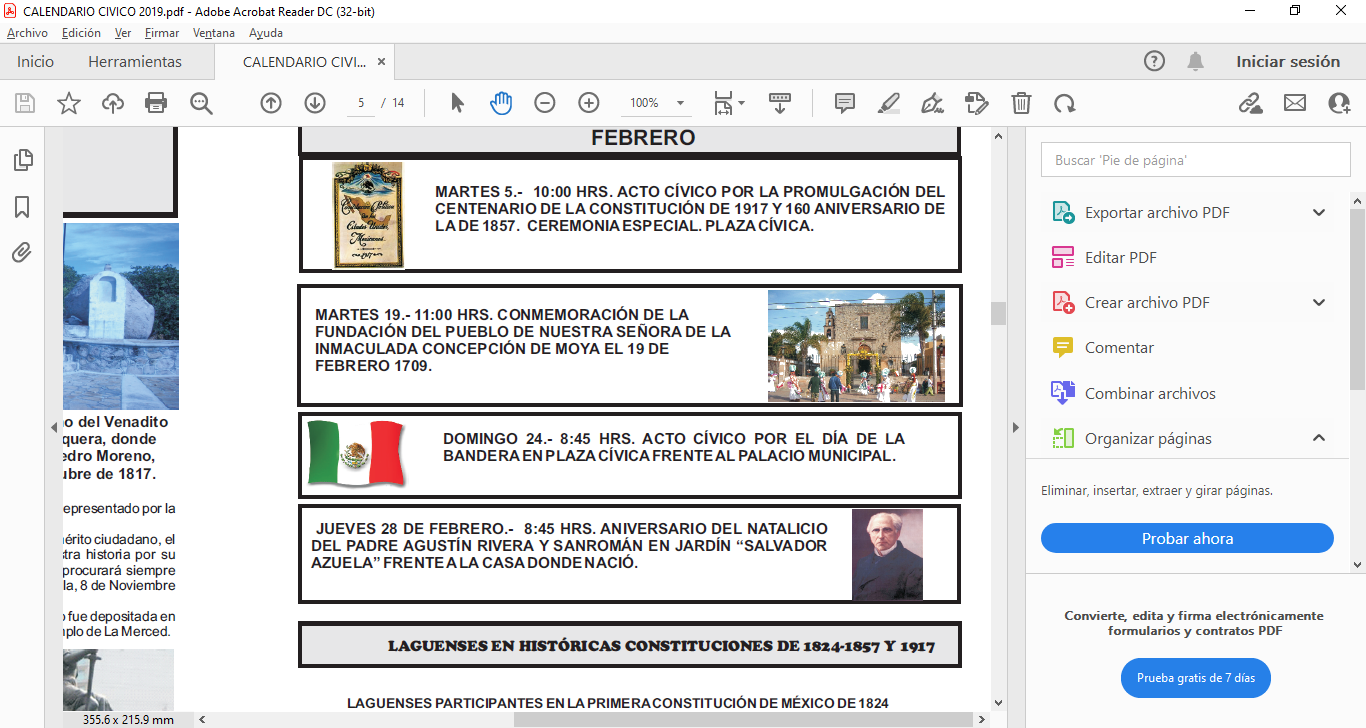 24 DE FEBRERO.- ACTO CÍVICO POR EL DÍA DE LA BANDERA EN PLAZA CÍVICA 
FRENTE  AL PALACIO MUNICIPAL
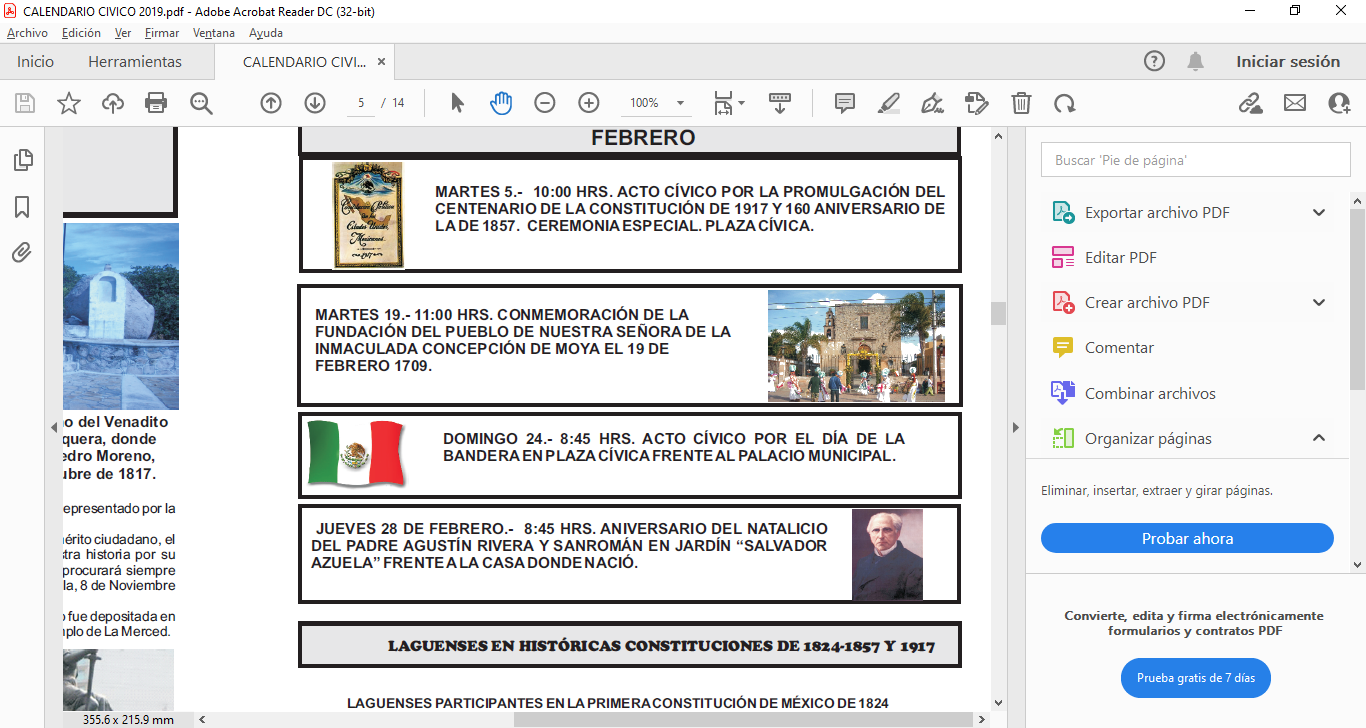 28 DE FEBRERO.- ANIVERSARIO DEL NATALICIO DEL PADRE AGUSTÍN RIVERA Y 
SANROMÁN EN JARDÍN "SALVADOR AZUELA" FRENTE A LA CASA DONDE NACIÓ.
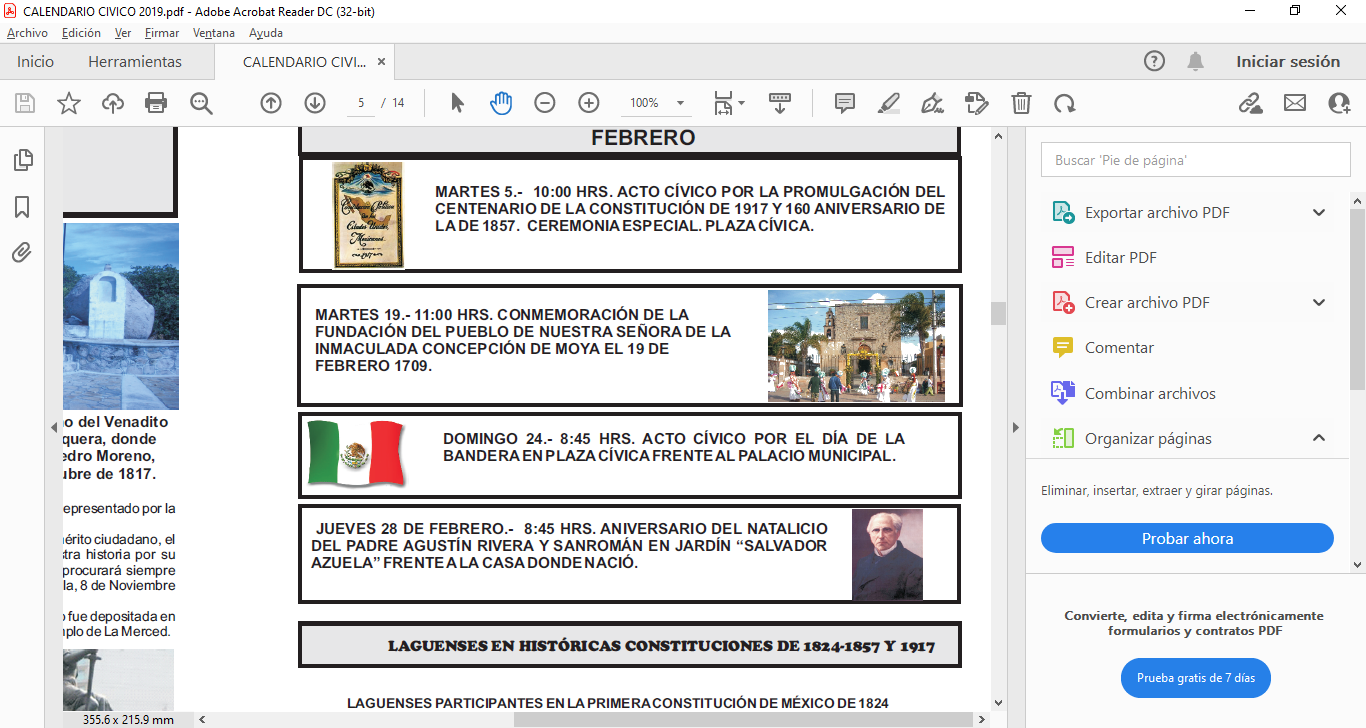 3
26
LAGUENSES EN HISTÓRICAS CONSTITUCIONES DE 1824-1857 Y 1917
13 DE SEPTIEMBRE DE 1847
DEFENSA DEL CASTILLO DE CHAPULTEPEC DE INVASIÓN NORTEAMERICANA
LAGUENSES PARTICIPANTES EN LA PRIMERA CONSTITUCIÓN DE MÉXICO DE 1824
JOSÉ MARÍA JIMÉNEZ DE CASTRO GONZÁLEZ 
El presbítero José María Jiménez de Castro, nació el 14 de octubre de 1781 en la villa de Santa María de los Lagos, donde fue bautizado el 16 de octubre de dicho año en el templo de la Asunción, con el nombre de José María Miguel Antonio De Santa Teresa Jiménez de Castro González de Ruvalcaba. Fue hijo del criollo español Pedro José Jiménez de Castro y María Antonia González de Ruvalcaba Moreno de Ortega. 
El padre José María Castro, como se le conoció, murió relativamente joven en esta misma ciudad, el 26 de abril de 1829 a los 47 años de edad. Su hermana Dolores se casó con el licenciado Guadalupe Pérez Franco, sobrino de Doña Rita Pérez Franco heroína insurgente sanjuanense.
El sacerdote José María Jiménez de Castro fue el ideólogo del insurgente Don Pedro Moreno González, y él era quien exponía las ideas avanzadas de independencia, en las reuniones secretas que se hacían en casa de Don Pedro Moreno.
El Padre Castro estudió Gramática Latina, Filosofía y Teología en el Seminario de Guadalajara y Derecho Canónico y Civil en la Real Universidad de Guadalajara de la que fue catedrático. En 1814 vivía en Lagos en la casa que hasta nuestros días se conoce como Portal Castro. Entre 1820 y 1821 estuvo en Madrid como diputado de las Cortes de Cádiz y cura interino de la parroquia de la Asunción en Lagos. Fue electo diputado por el naciente estado de Jalisco al Congreso Federal de 1824 que emitió el 31 de enero emitió el 31 de enero, el Acta Constitutiva de la Federación Mexicana y la primera Constitución Federal de México promulgada el 4 de octubre de ese mismo año.
Para la defensa del Castillo de Chapultepec, Santa Anna le mandó a medio día el Batallón Activo de San Blas con 400 efectivos (entre ellos el Batallón de Lagos con varios laguenses como el teniente de infantería Lázaro Flores Verdad nieto del Lic. Francisco Primo Verdad y Ramos y Cecilio Becerra) bajo las órdenes de su jefe, el teniente coronel Felipe Santiago Xicoténcatl. El teniente coronel Felipe Santiago Xicoténcatl Tetlamatzin nació el 1o, de mayo de 1804 en San Bernardino Contla, Tlaxcala, (Agraz, 2010,
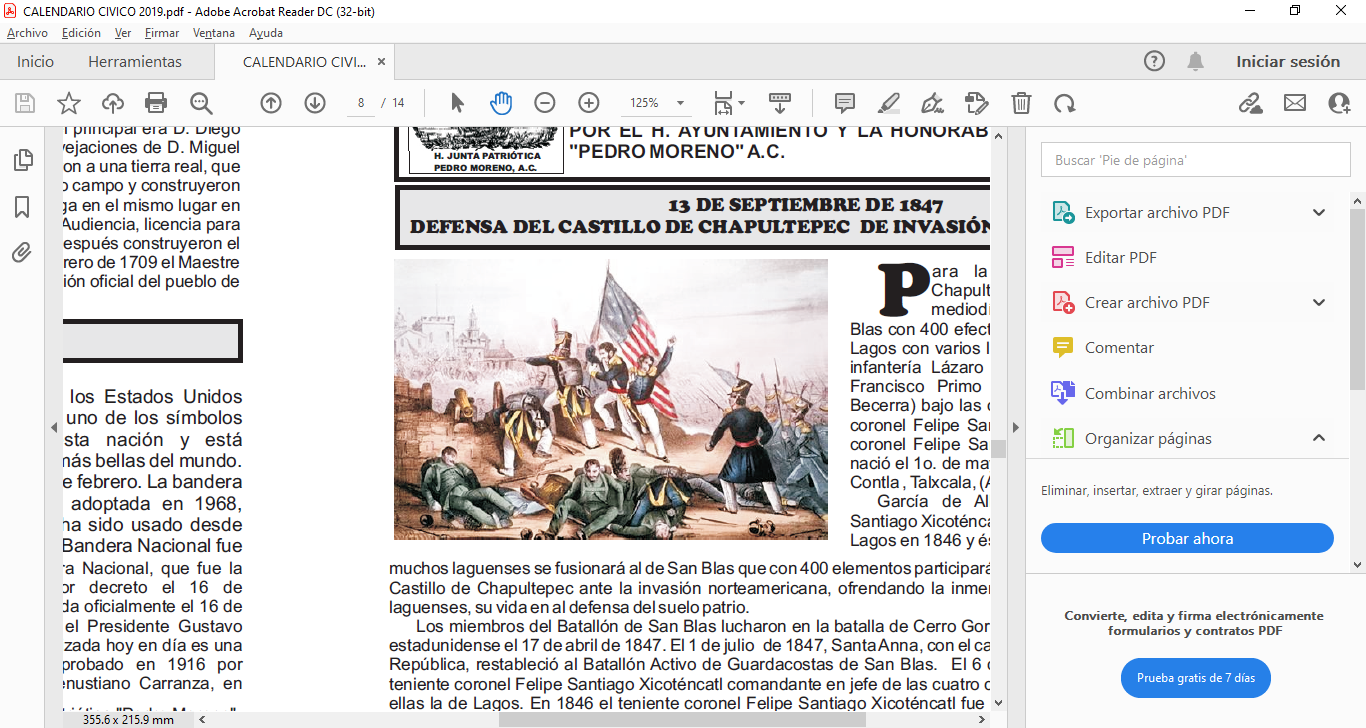 García de Alba, 2009: 188). El coronel Santiago Xicoténcatl, fue comandante del Batallón Lagos en 1846 y éste cuerpo militar integrado por muchos laguenses se fusionará al de San Blas, que con 400 elementos participará en la batalla por la defensa del Castillo de Chapultepec ante la invasión norteamericana, ofrendando la inmensa mayoría de ellos, muchos laguenses, su vida en defensa del suelo patrio. 
Los miembros del Batallón de San Blas lucharon en la batalla de Cerro Gordo, Veracruz, contra el invasor estadunidense el 17 de abril de 1847. El 1 de julio de 1847, Santa Anna, con el cargo de presidente interino de la República, restableció al Batallón Activo de Guardacostas de San Blas. El 6 de julio de 1847, se nombró al teniente coronel Felipe Santiago Xicoténcatl comandante en jefe de las cuatro compañías del batallón, una de ellas la de Lagos. En 1846 el teniente coronel Felipe Santiago Xicoténcatl fue convertido en comandante del Batallón de Lagos según consta en documento del 6 de junio de 1846. Este Batallón de Lagos formado por reclutas de Lagos de Moreno y de otros municipios alteños se fusionará al Batallón Activo de San Blas que quedó a cargo del teniente coronel Xicoténcatl.
JOSÉ CIRILO GÓMEZ ANAYA
Este ameritado Constituyente del histórico Congreso Federal de 1824, también fue militar. Nació el 9 de Julio de 1789 en la entonces villa de Santa María de los Lagos. Fue hijo de José Gómez Fernández y de María Rosalía Anaya. Al estallar la Revolución de Independencia, se enlistó en las filas realistas y figuró como ayudante del general Pedro Celestino Negrete.
En mayo de 1820 fue nombrado secretario del Virrey Apodaca y puesto en contacto con el ejército, fue de los principales colaboradores de Agustín de Iturbide. El 9 de julio de 1821 se incorporó a las fuerzas trigarantes que lograron la Independencia de México.  Consumada la Independencia, fue nombrado Diputado al Congreso General. Fue parte del Congreso que el 31 de enero de 1824 decretó el Acta Constitutiva de la Federación en México y luego de los diputados que promulgaron la Constitución Federal de México, el 4 de octubre de 1824 en la capital del país.
El Batallón de San Blas luchó en la defensa del Castillo de Chapultepec, hasta desaparecer casi por completo. Sólo 20 soldados de 400 sobrevivieron, entre ellos el oficial Lázaro Flores Verdad descendiente del ilustre laguense Lic. Francisco Primo Verdad. El coronel Xicoténcatl murió por 14 balas cuando se dirigía a salvar la bandera de su batallón; después, fue recogido por algunos soldados. Hasta hoy se conserva el lábaro impregnado con su sangre. Chapultepec se perdió y la Ciudad de México cayó en manos de Estados Unidos que aprovecharon su triunfo militar para apropiarse con el Tratado de Guadalupe-Hidalgo en 1848, de más de la mitad del territorio de México. Muchos laguenses fuera de ese batallón, también pelearon contra la invasión norteamericana como el notable médico coronel Rafael Jiménez de Castro, hijo de los insurgentes Rafael Jiménez de Castro y doña Ignacia Moreno.
25
4
LAGUENSES EN LA CONSTITUCIÓN DE REFORMA DE 1857
El 5 de febrero de 1857 se promulga la Constitución de Reforma de 1857 y en ella se establece que los seres humanos son libres e iguales ante la Ley, se consagran las libertades de pensamiento, enseñanza, asociación, trabajo e imprenta y se introduce el juicio de garantías. Se promueve un Estado laico separando la iglesia del Estado.

ESPIRIDION MORENO ANAYA
Nació en Lagos de Moreno, Jal. el 13 de diciembre de 1808, fue hijo del notable insurgente Don Pascual Moreno González y de Doña Venancia Anaya. Estudió filosofía en el seminario de Guadalajara y abogacía en el instituto Prisciliano Sánchez, de la capital del Estado. En sus últimos años vivió en la hacienda de La Daga, falleciendo en Guadalajara el 28 de junio de 1889.

MARIANO TORRES ARANDA 
Nació en Lagos de Moreno el 21 de octubre de 1820, hijo de Mariano Torres Anaya y de Basilia Regina Aranda Franco Paredes. Mariano Torres Aranda fue un brillante abogado, estudiando en Lagos de Moreno, los primeros años de su vida, y posteriormente en el Seminario Conciliar de Guadalajara. Se casó con Ma. Francisca Anaya Portillo.
 Fue otro de los ilustres laguenses que fueron electos para integrar el Congreso Federal que emitió la histórica Constitución Federal de Reforma de 1857.

ALBINO ARANDA GÓMEZ
Datos recientes indican que nació incidentalmente en Rincón de Romos, Ags., el 16 de diciembre de 1819. Fueron sus padres Alejandro Aranda Ramírez y María Rafaela Gómez Portugal. Fue hermano del Gral. juarista Silvestre Aranda Gómez nacido en Lagos de Moreno el 20 de diciembre de 1820. Fue de los ilustres diputados que plasmaron sus ideales liberales en la Constitución Mexicana del 5 de febrero de 1857 en Ciudad de México. Se casó con Antonia Gómez. 
Albino Aranda Gómez tuvo una intensa vida política, pues además de ser congresista federal, fue también magistrado del Supremo Tribunal de Justicia de Jalisco y Jefe Político del Cantón de Lagos en 1867. Gestionó ante Juárez la donación  del ex convento
Doña Rita Pérez sumida en una profunda depresión y tristeza encarcelada en Silao, Gto., tuvo que resistir otra noticia funesta, la muerte de su amado esposo don Pedro, con quien compartió el altísimo ideal de luchar por una Patria Libre. El 19 de julio de 1819, Doña Rita Pérez es liberada de su prisión en Silao, por decreto del virrey Juan Ruiz de Apodaca.
La heroína fallece el 27 de agosto de 1861 y en el año 2000 Doña María Rita de la Trinidad Pérez Franco Jiménez, fue declarada por el H. Congreso del Estado como "BENEMÉRITA DEL ESTADO DE JALISCO EN GRADO HEROICO” y en el 2011 sus restos fueron inhumados en la
ROTONDA DE LOS JALISCIENSES ILUSTRES, luego de develarse por el ex gobernador  Emilio González Márquez en presencia de los descendientes  de doña Rita Pérez, como don Rubén Pérez Gutiérrez, una escultura de Doña Rita Pérez cargando a su pequeña Lucía Guadalupe que le fuera secuestrada, obra del artista Rubén Orozco.
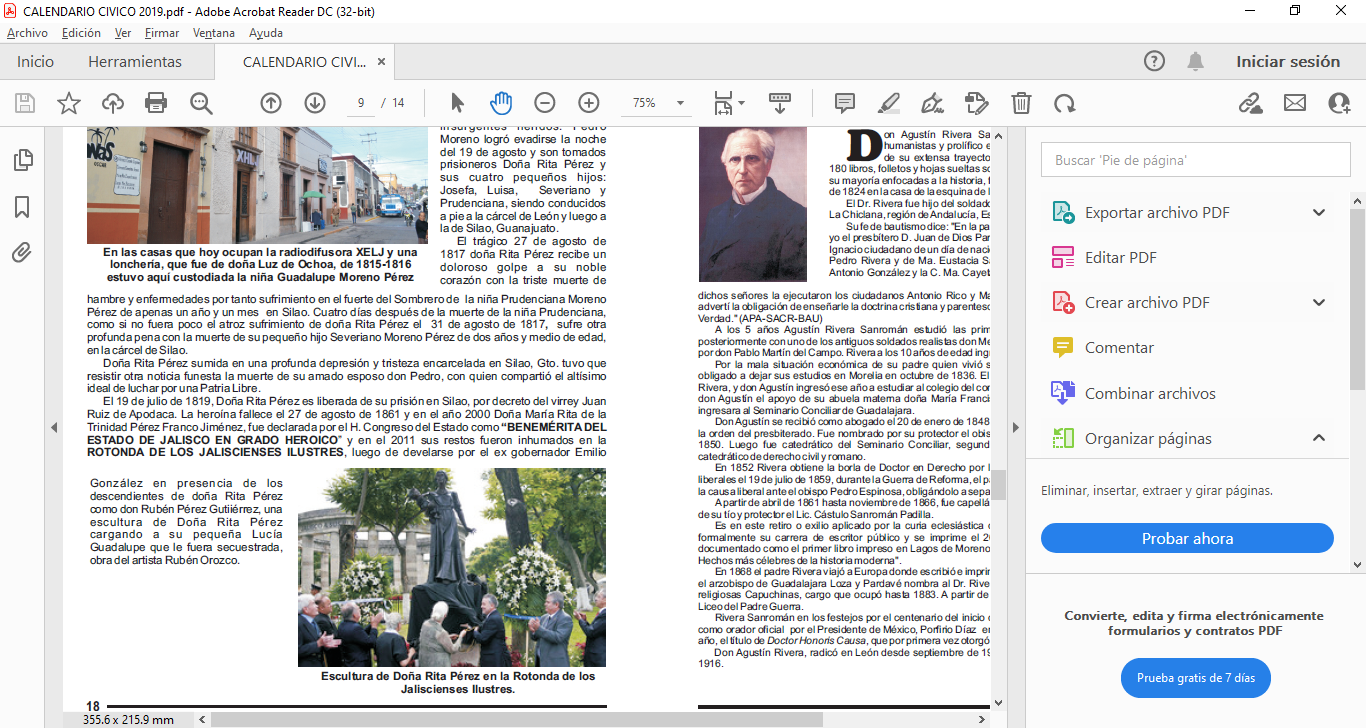 Escultura de Doña Rita Pérez en la Rotonda de los Jaliscienses Ilustres.
SEPTIEMBRE
9 DE SEPTIEMBRE.- EVENTO CIVIICO EN ANIVERSARIO DE NATALICIO Y CEREMONIA DE ENTREGA DE PREMIOS AL MÉRITO EDUCATIVO “LIC. ALFONSO DE ALBA”
13 DE SEPTIEMBRE.- ACTO CÍVICO POR ANIVERSARIO DEL SACRIFICIO EN LA          .                        DEFENSA DEL CASTILLO DE CHAPULTEPEC DE LOS NIÑOS HEROES Y DEL                    .                        BATALLÓN DE LAGOS CON EL CORONEL FELIPE XICOTENCATL, EN PLAZUELA             .                        CÍVICA FRENTE A PALACIO MUNICIPAL.
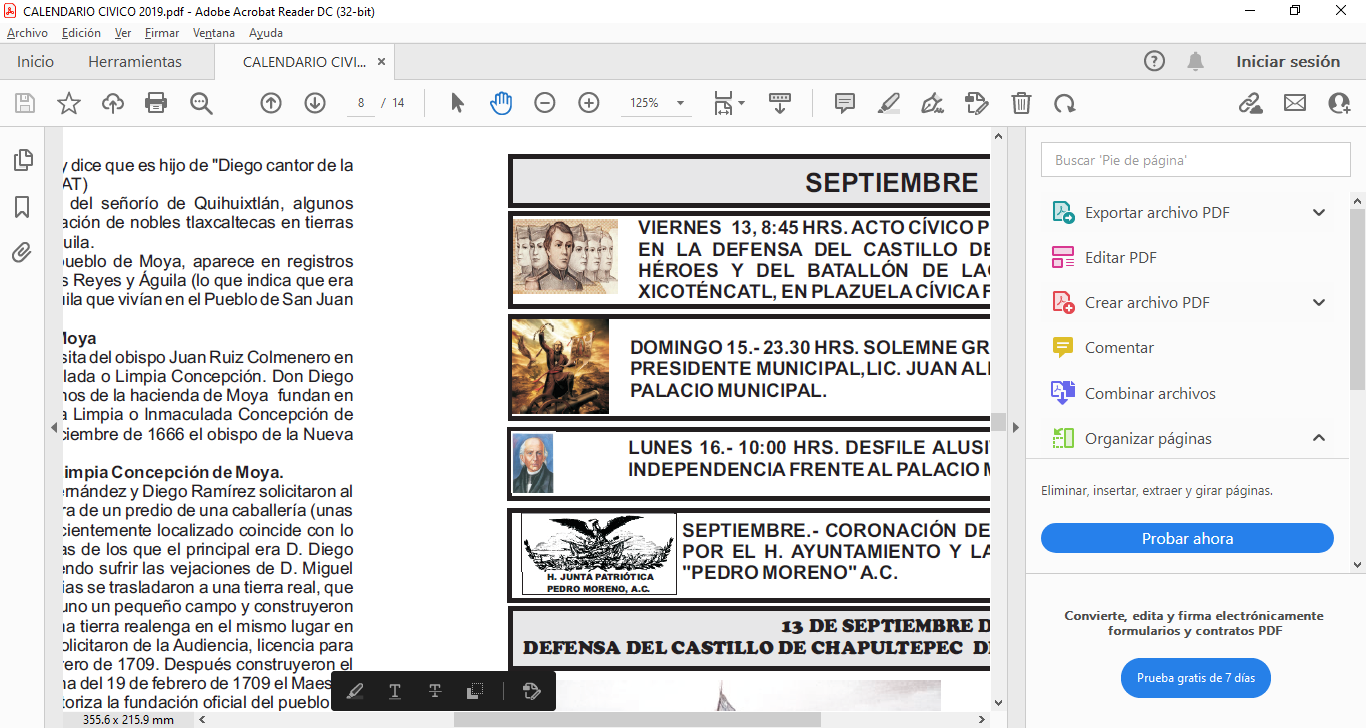 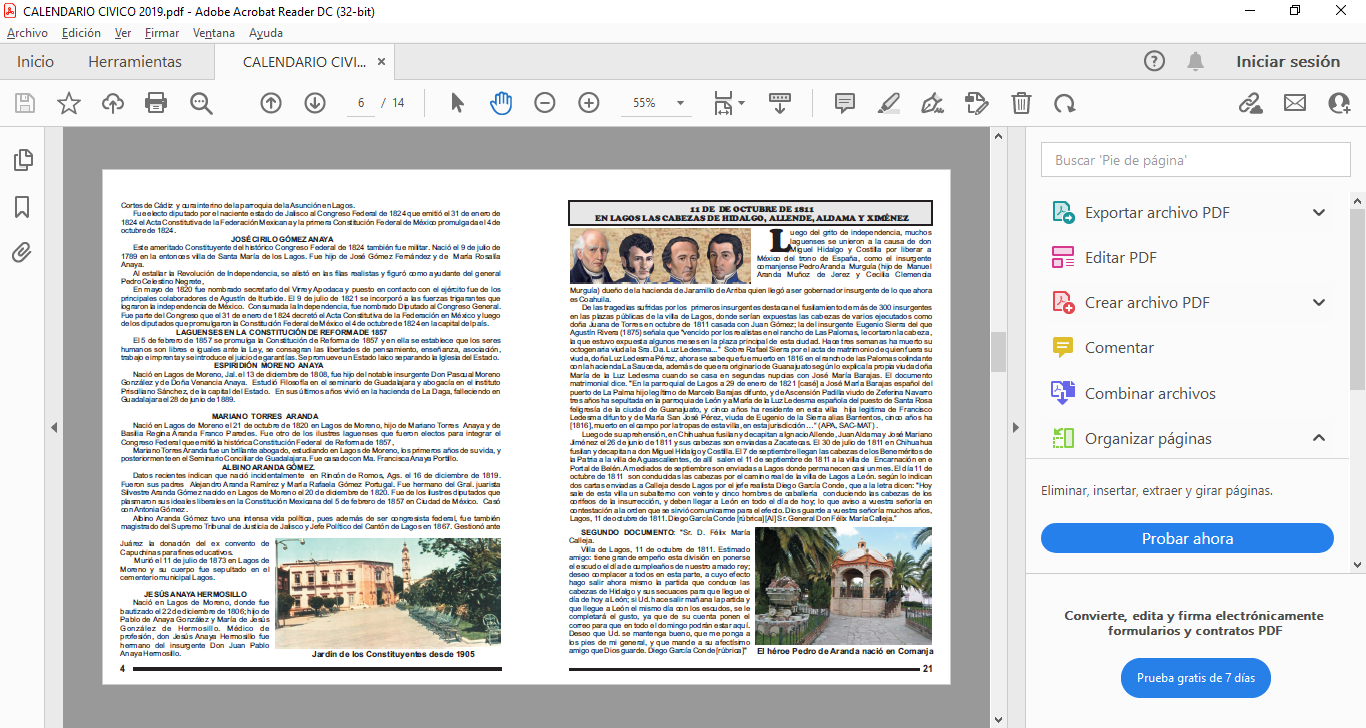 de Capuchinas para fines educativos. Murió el 11 de julio de 1873 en Lagos de Moreno y su cuerpo fue sepultado en el cementerio municipal de Lagos.

JESÚS ANAYA HERMOSILLO
Nació en Lagos de Moreno, donde fue bautizado el 22 de diciembre de 1806; hijo de Pablo de Anaya González y María de Jesús González de Hermosillo. Médico de profesión, don Jesús Anaya Hermosillo fue hermano del insurgente Don Juan Pablo Anaya Hermosillo
14 DE SEPTIEMBRE.- CONMEMORACIÓN DEL DÍA DE LA BANDERA DE ESTADO DE JALISCO CONFORME AL DECRETO 28250/LXII/20
15 DE SEPTIEMBRE.- SOLEMNE GRITO DE INDEPENDENCIA POR EL C.  PRESIDENTE 
MUNICIPAL EDGAR ALFREDO GONZÁLEZ CHÁVES
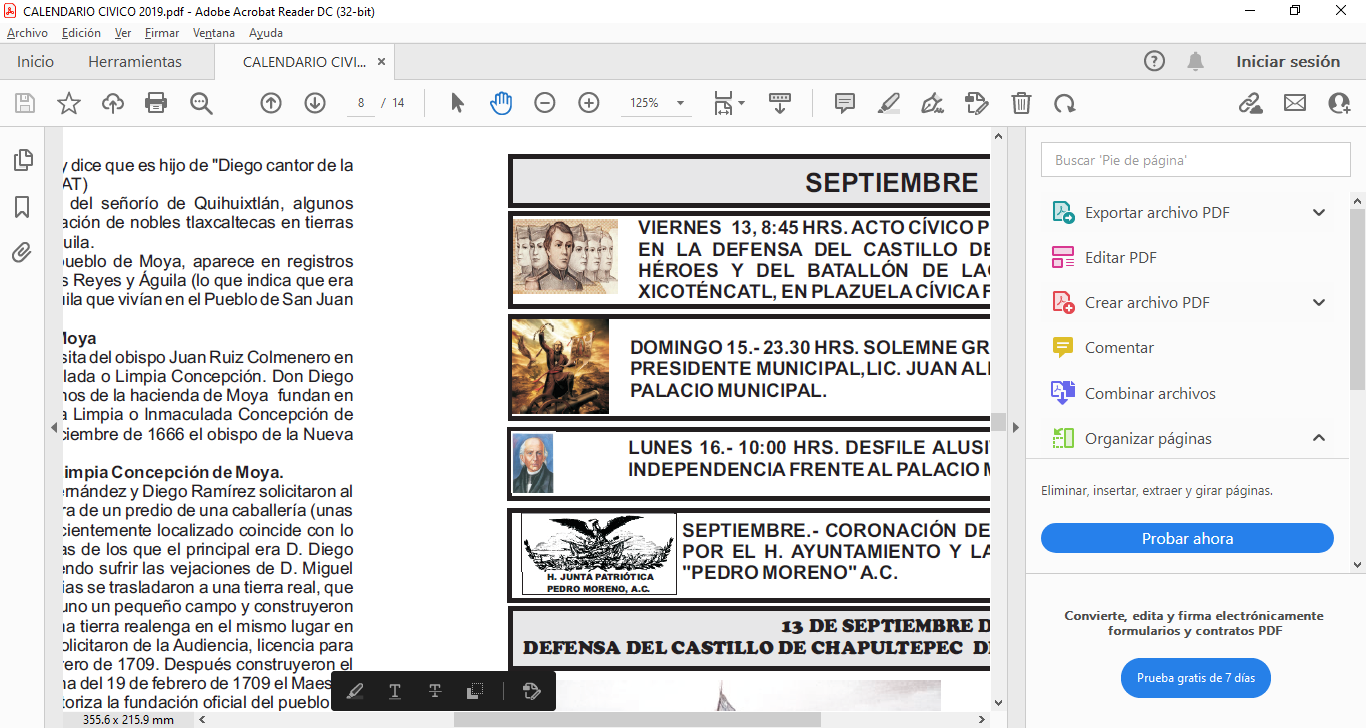 16 DE SEPTIEMBRE.- DESFILE ALUSIVO DEL INICIO DE LA GUERRA DE                  .                         INDEPENDENCIA FRENTE AL PALACIO MUNICIPAL.
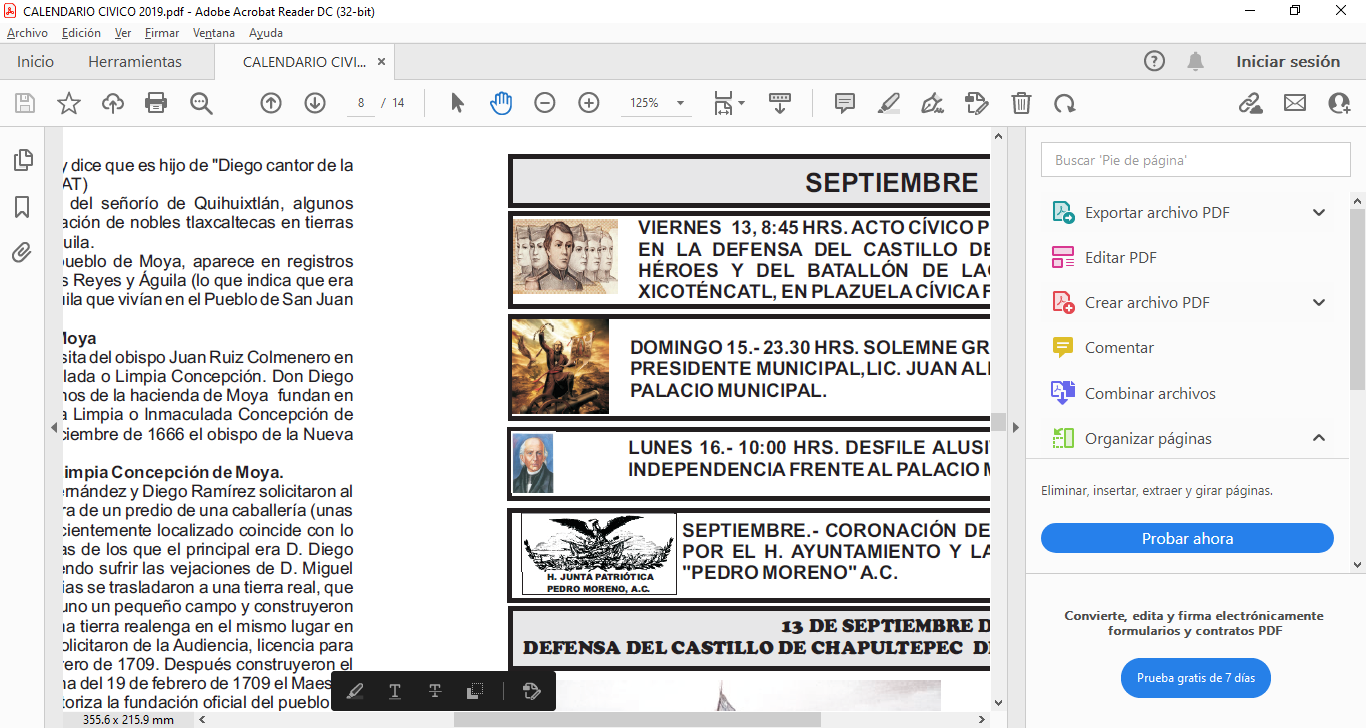 Jardín de los Constituyentes desde 1905.
MES DE SEPTIEMBRE. CORONACIÓN DE LA "SEÑORITA FIESTAS PATRIAS” POR EL H.                AYUNTAMIENTO Y LA HONORABLE JUNTA PATRIÓTICA "PEDRO MORENO" A.C.
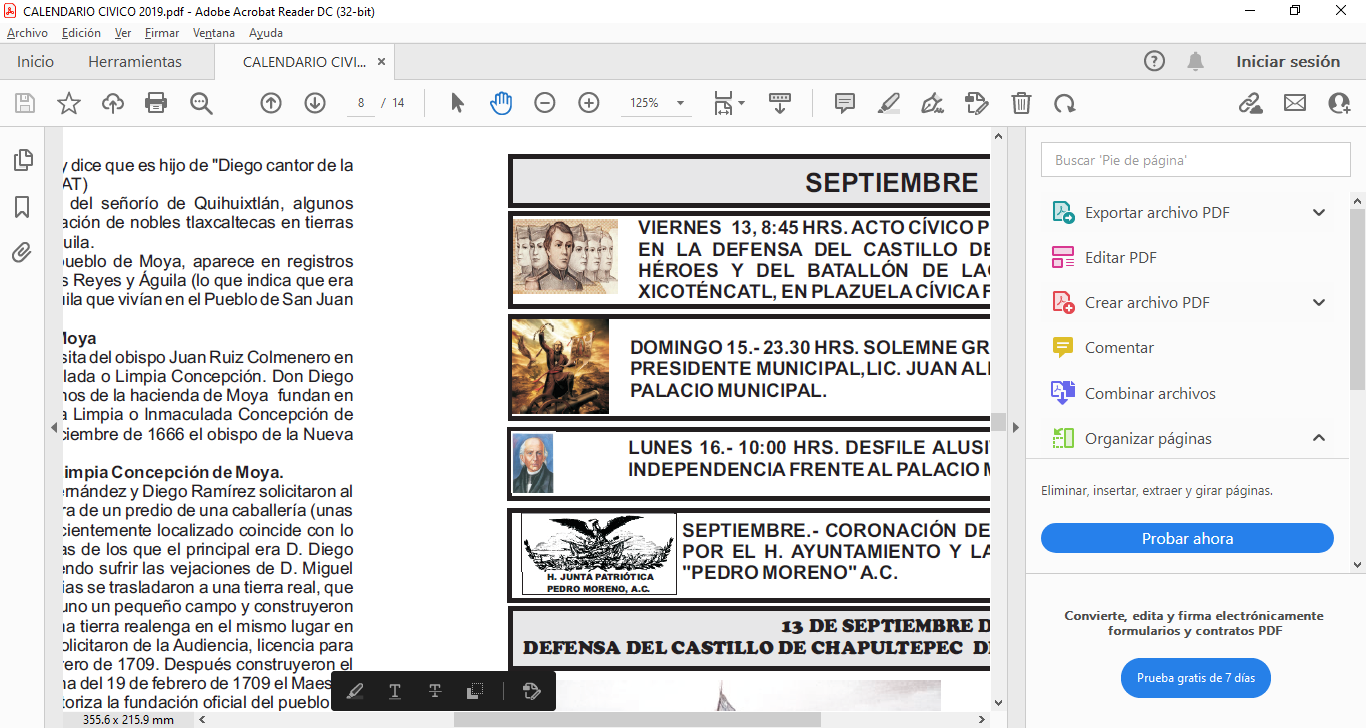 5
24
El Dr. Jesús Anaya Hermosillo fue el otro ilustre laguense, que integró el Congreso Federal que promulgó el 5 de febrero de 1857 la Constitución de Reforma.  Estudio medicina en París. En honor de estos laguenses ilustres que participaron en la Constitución de Reforma de 1857, en el año de 1905, el Jefe Político del Cantón de Lagos de Moreno, Margarito González Rubio remodeló la entonces Plaza Mayor y le impuso el nombre actual de Jardín de los Constituyentes, y para 1963 se colocaron los cuatro bustos de los diputados laguenses de dicho Congreso Federal.
Pero el año de 1817 fue también especialmente trágico para Doña Rita Pérez Franco. El primer duro golpe a Doña Rita Pérez fue la trágica muerte de su hijo mayor Luis Moreno Pérez de apenas 14 años y tres meses de vida, quien murió defendiendo hasta el final de su existencia el baluarte de San Miguel de la Frontera en el cerro de la Mesa de los Caballos. El 19 de agosto de 1817, se inicia la evacuación del Fuerte del Sombrero durante la noche, pero al descubrir los realistas la fuga, varios  regresan  al  fuerte  entre
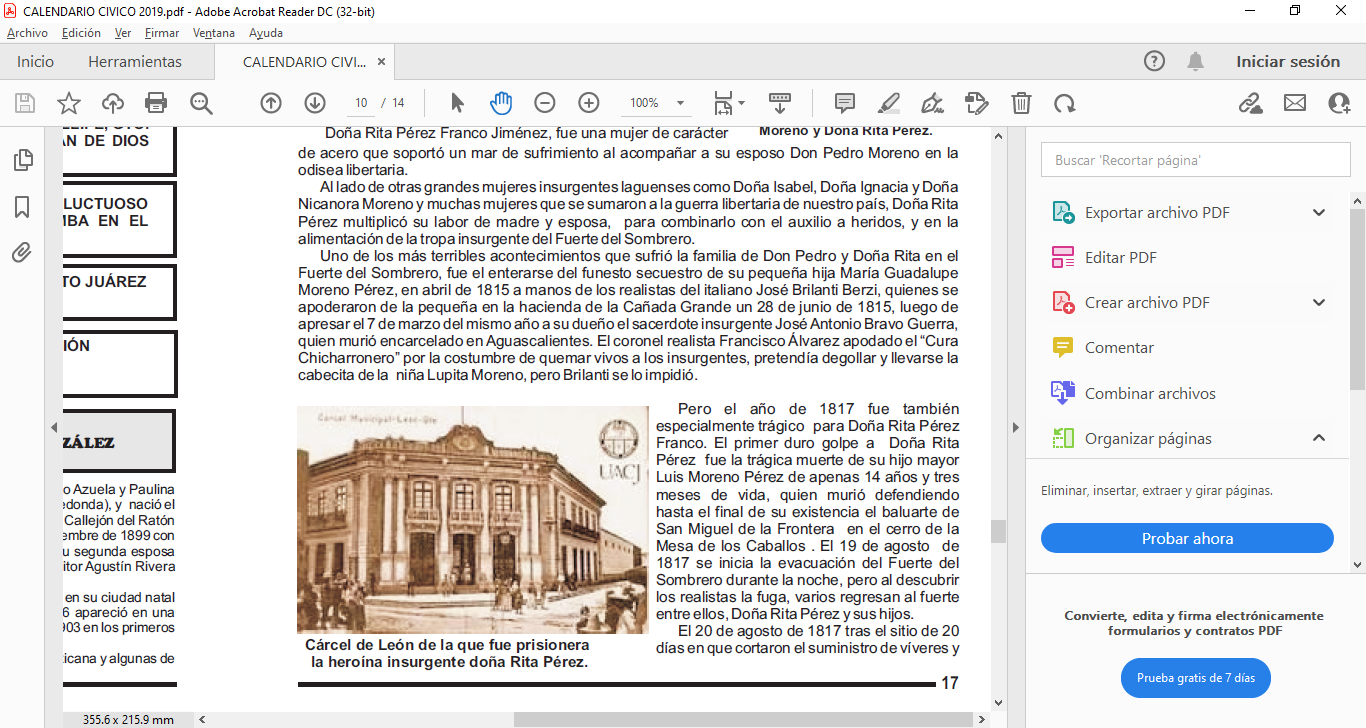 LAGUENSES EN LA CONSTITUCIÓN DEL 5 DE FEBRERO DE 1917
FRANCISCO MARTIN DEL CAMPO GONZÁLEZ		                                 Oriundo de Lagos de Moreno, Jalisco, donde nació el 10 de octubre de 1886, fue hijo del doctor Alejandro Martín del Campo y Doña María Dolores González. Se recibió de abogado en San Luis Potosí. Desde que era estudiante destacó por sus ideas revolucionarias para lo que trabajó en un periódico denominado “Vanguardista”. Cuando Carranza se lanzó a la lucha por los Constitucionalistas,
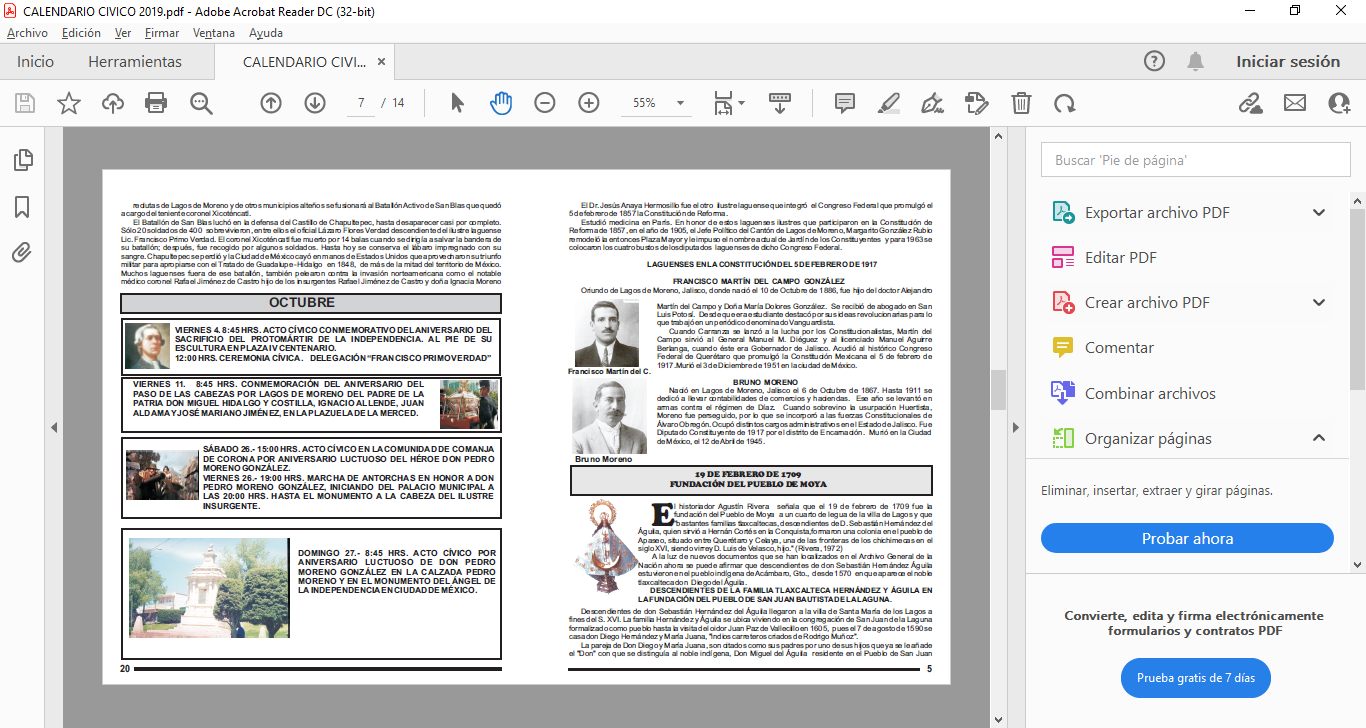 Cárcel de León de la que fue prisionera la heroína Insurgente doña Rita Pérez.
ellos, Doña Rita Pérez y sus hijos y el 20 de agosto de 1817 tras el sitio de 20 días en que cortaron el suministro de víveres y agua a los heroicos
Martín del Campo sirvió al General Manuel M. Diéguez y al licenciado Manuel Aguirre Berlanga, cuando éste era Gobernador de Jalisco. Acudió al histórico Congreso Federal de Querétaro que promulgó la Constitución Mexicana el 5 de febrero de 1917. Murió el 3 de diciembre de 1951 en la ciudad de México.
insurgentes, los realistas al mando de Pascual Liñán toman el Fuerte del Sombrero fusilando a los insurgentes heridos. Pedro Moreno logró evadirse la noche del 19 de agosto y son tomados prisioneros Doña Rita Pérez y sus cuatro pequeños hijos: Josefa, Luisa, Severiano y Prudenciana, siendo conducidos a pie a la cárcel de León y luego a la de Silao, Guanajuato.
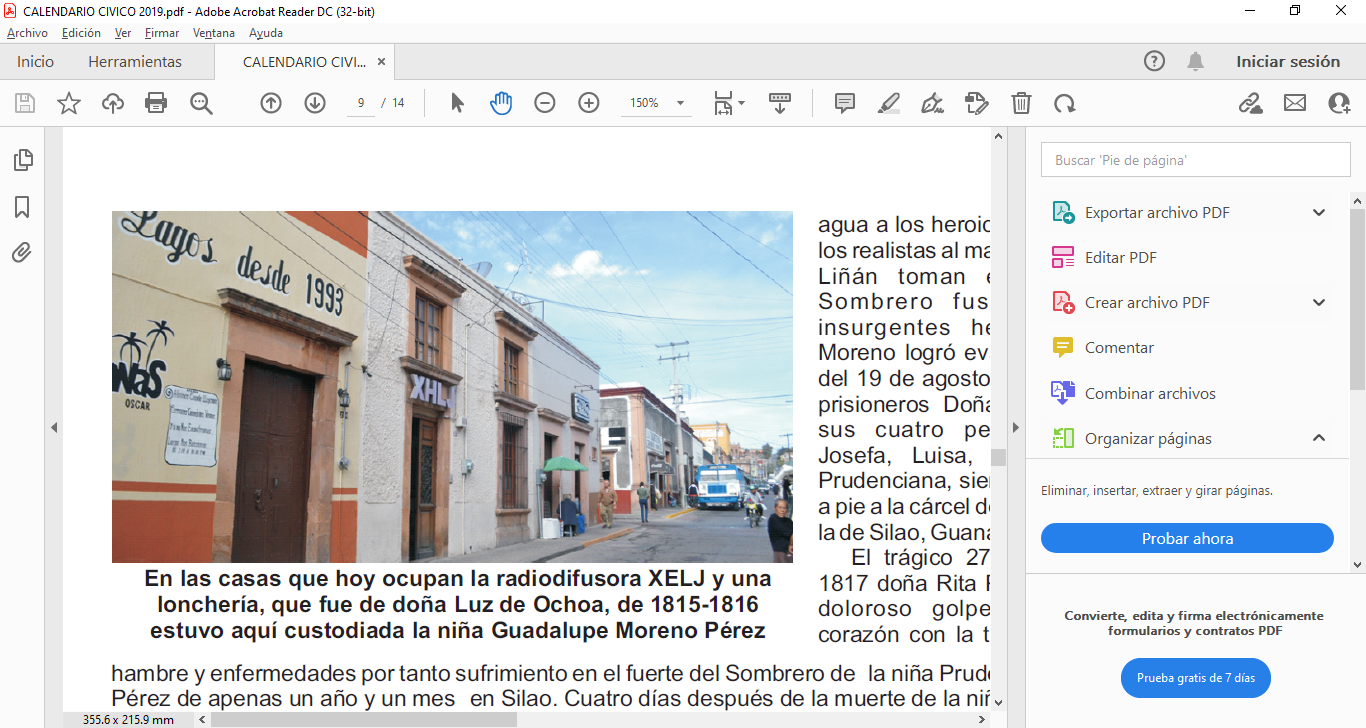 BRUNO MORENO
Nació en Lagos de Moreno, Jalisco el 6 de Octubre de 1867. Hasta 1911 se dedicó a llevar contabilidades de comercios y haciendas. Ese año se levantó en armas contra el régimen de Díaz. Cuando sobrevino la usurpación Huertista, Moreno fue perseguido, por lo que se incorporó a las fuerzas Constitucionales de Álvaro Obregón. Ocupó distintos cargos administrativos en el Estado de Jalisco. Fue Diputado Constituyente de 1917 por el distrito de Encarnación. Murió en la Ciudad de México, el 12 de abril de 1945.
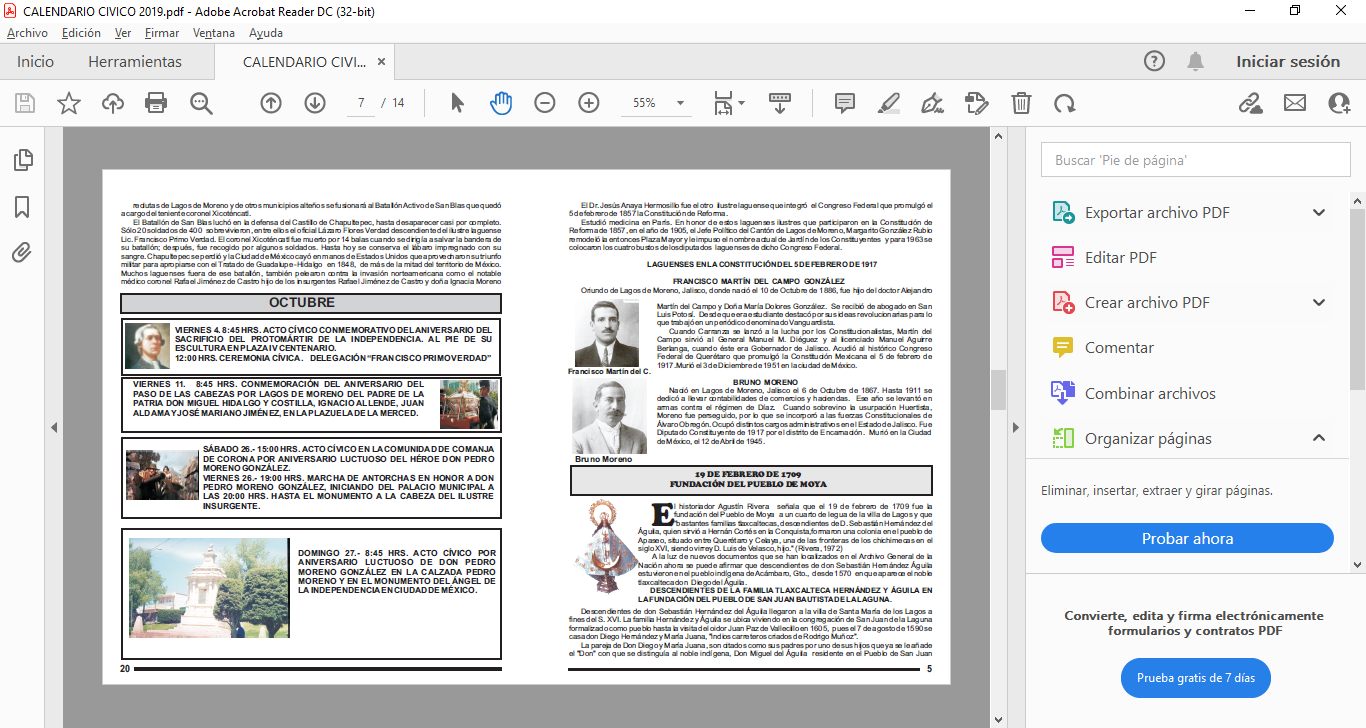 En las casas que hoy ocupan la radiodifusora XHLJ y una lonchería, que fue de doña Luz de Ochoa, de 1815-1816 estuvo aquí custodiada la niña Guadalupe Moreno Pérez
19 DE FEBRERO DE 1709.- FUNDACIÓN DEL PUEBLO DE MOYA
El trágico 27 de agosto de 1817 doña Rita Pérez recibe un doloroso golpe a su noble corazón con la triste muerte de hambre y enfermedades por tanto sufrimiento en el fuerte del Sombrero de la niña Prudenciana Moreno Pérez, de apenas un año y un mes en Silao. Cuatro días después de la muerte de la niña Prudenciana, como si no fuera poco el atroz sufrimiento de Doña Rita Pérez el 31 de agosto de 1817, sufre otra profunda pena con la muerte de su pequeño hijo Seberiano Moreno Pérez, de dos años y medio de edad, en la cárcel de Silao.
EI historiador Agustín Rivera señala que el 19 de febrero de 1709 fue la fundación del Pueblo de Moya, a un cuarto de legua de la villa de Lagos y que “bastantes familias tlaxcaltecas, descendientes de D. Sebastián Hernández del Águila, quien sirvió a Hernán Cortés en la Conquista, formaron una colonia en el pueblo de Apaseo, situado entre Querétaro y Celaya, una de las fronteras de los chichimecas en el siglo XVI, siendo virrey D. Luis de Velasco, hijo." (Rivera, 1972) A la luz de nuevos documentos que se han localizado en el Archivo General de la Nación, ahora se puede afirmar que descendientes de don Sebastián Hernández Águila estuvieron en el pueblo indígena de Acámbaro, Gto., desde 1570 en que aparece el noble tlaxcalteca don Diego del Águila.
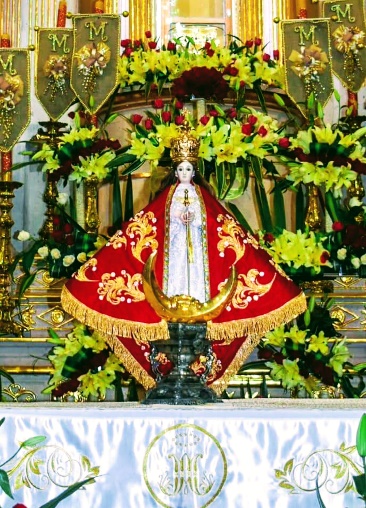 23
6
DESCENDIENTES DE LA FAMILIA TLAXCALTECA HERNÁNDEZ Y ÁGUILA EN LA FUNDACIÓN DEL PUEBLO DE SAN JUAN BAUTISTA DE LA LAGUNA
Descendientes de don Sebastián Hernández del Águila llegaron a la villa de Santa María de los Lagos a fines del S. XVI. La familia Hernández y Águila se ubica viviendo en la congregación de San Juan de la Laguna formalizado como pueblo hasta la visita del oidor Juan Paz de Vallecillo en 1605, pues el 7 de agosto de 1590 se casa don Diego Hernández y María Juana, "indios carreteros criados de Rodrigo Muñoz”.
La pareja de Don Diego y María Juana, son citados como sus padres por uno de sus hijos que ya se le añade el "Don" con que se distinguía al noble indígena, Don Miguel del Águila residente en el Pueblo de San Juan Bautista de la Laguna se casa con María Magdalena el 17 de enero de 1634 y dice que es hijo de “Diego cantor de la Laguna [pueblo de San Juan de la Laguna] y Juana su mujer”. (AHPA-SAC-MAT) 
De los apellidos tlaxcaltecas Hernández y los Águila que provienen del señorío de Quihuixtlan, algunos adoptaron el de Hernández y otros el de Águila. Así para la segunda generación de nobles tlaxcaltecas en tierras laguenses, aparecen algunos portando el apellido Hernández y otros el de Águila.
Don Diego Hernández principal promotor de la fundación del actual pueblo de Moya, aparece en registros laguenses el 27 de octubre de 1653, cuando ya está casado con María de los Reyes y Águila (lo que indica que era familia de los hermanos nobles tlaxcaltecas Don Miguel y Don Diego del Águila que vivían en el Pueblo de San Juan bautista de la Laguna) y registran el bautismo de su hija Magdalena.
Se funda la cofradía de Nuestra Señora de la Limpia Concepción de Moya	                            La capilla de la hacienda de Santa Cruz de Moya se menciona desde la visita del obispo Juan Ruiz Colmenero en 1648 donde ya se organizaba una fiesta en honor a la Virgen de la Inmaculada o Limpia Concepción. Don Diego Hernández y su noble esposa tlaxcalteca María de los Reyes y Águila vecinos de la hacienda de Moya fundan en esta iglesia de la hacienda de Moya, la cofradía de la Nuestra Señora de la Limpia o Inmaculada Concepción de Moya, que es el tronco de las actuales hermandades de Moya. El 24 de diciembre de 1666 el obispo de la Nueva Galicia Francisco Verdín y Molina autoriza la fundación de esta cofradía.
El 19 de febrero de 1709, se funda el pueblo de Nuestra Señora de la Limpia Concepción de Moya					                                La cofradía indígena de la hacienda de Moya con sus directivos Diego Hernández y Diego Ramírez solicitaron al Rey de España Carlos II el 3 de octubre de 1695, autorización para la compra de un predio de una caballería (unas 43 hectáreas) para fundar la iglesia y pueblo de Moya. Este manuscrito recientemente localizado coincide con lo señalado por el historiador laguense Rivera
Compran la hacienda de La Sauceda hacia 1807 en subasta pública.
Cuando decide levantarse en armas por la independencia, Don Pedro Moreno le envía una carta a su amada esposa Doña Rita Pérez de Moreno que se había quedado en la casa de villa de Lagos, para expresarle que era libre de decir si lo seguía en la lucha libertaria o se quedaba con sus hijos en Lagos o con su madre en San Juan.
Pero Doña Rita Pérez de Moreno con un carácter de acero, que demostraría soportando espantosas tragedias en la Guerra de Independencia, expresó a su esposo Don Pedro, su convicción de seguirlo en la alta causa que había asumido para luchar por la libertad de su Patria.
El martes de pascua, Doña Rita Pérez, Doña Ignacia, y la niña Josefa disfrazadas las tres de criadas indias que iban a traer agua y por lo mismo llevaban sus enaguas de chomite, rebozos burdos y un cántaro al hombro salieron de la villa amurallada de Lagos por la puerta del sol, hacia la calle Padre Torres donde fueron conducidas a la hacienda de la Sauceda.
Así un miércoles 13 de abril de 1814 Don Pedro Moreno junto con su esposa Doña Rita Pérez, su hijo Luis Moreno Pérez, su hermano Don Juan de Dios, su cuñado Don Rafael Castro, sus hermanas Doña Ignacia, Doña Nicanora y Doña
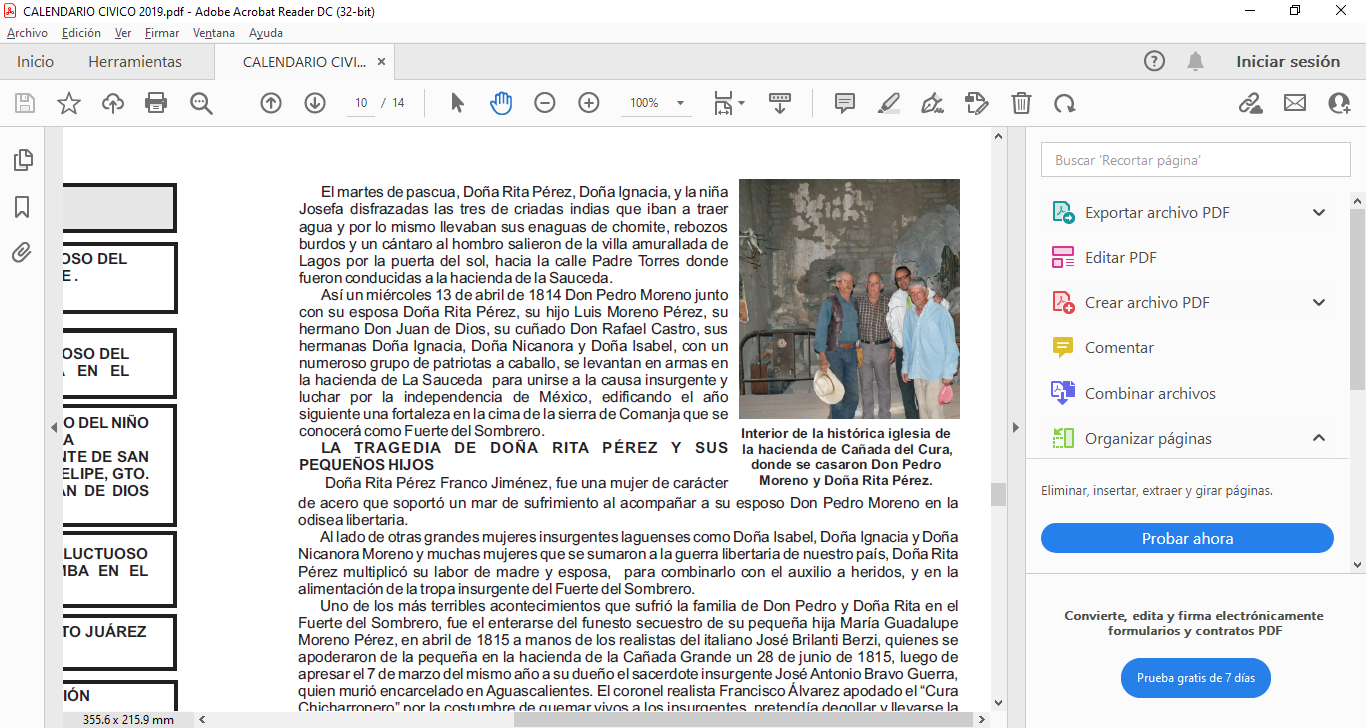 Interior de la histórica iglesia de la hacienda de Cañada del Cura, donde se casaron Don Pedro Moreno y doña Rita Pérez
Isabel, con un numeroso grupo de patriotas a caballo, se levantan en armas en la hacienda de La Sauceda, para unirse a la causa insurgente y luchar por la independencia de México, edificando el año siguiente una fortaleza en la cima de la sierra de Comanja que se conocerá como Fuerte del Sombrero.
LA TRAGEDIA DE DONA RITA PÉREZ Y SUS PEQUEÑOS HIJOS
Doña Rita Pérez Franco Jiménez, fue una mujer de carácter de acero que soportó un mar de sufrimiento al acompañar a su esposo Don Pedro Moreno en la odisea libertaria. 
Al lado de otras grandes mujeres insurgentes laguenses como Doña Isabel, Doña Ignacia y Doña Nicanora Moreno y muchas mujeres que se sumaron a la guerra libertaria de nuestro país, Doña Rita Pérez multiplicó su labor de madre y esposa, para combinarlo con el auxilio a heridos, y en la alimentación de la tropa insurgente del Fuerte del Sombrero. Uno de los más terribles acontecimientos que sufrió la familia de Don Pedro y Doña Rita en el Fuerte del Sombrero, fue el enterarse del funesto secuestro de su pequeña hija María Guadalupe Moreno Pérez, en abril de 1815 a manos de los realistas de Brillanti quienes se apoderaron de la pequeña, en la hacienda de la Cañada Grande luego de apresar a su dueño el sacerdote e insurgente Antonio Bravo Guerra, quien murió encarcelado en Aguascalientes. El coronel realista Francisco Álvarez apodado el "Cura Chicharronero“, por la costumbre de quemar vivos a los insurgentes, pretendía degollar a la niña Lupita Moreno, pero Brillanti se lo impidió.
7
22
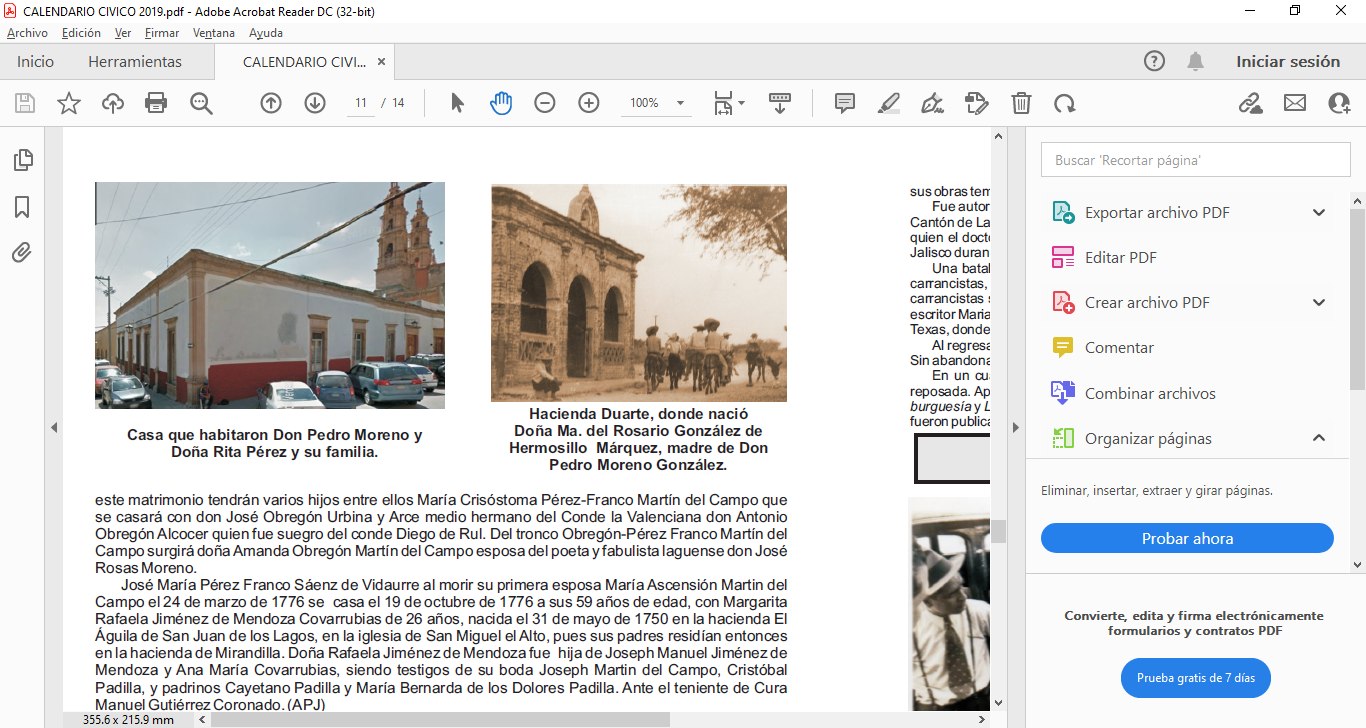 que en 1696 “estos taxcaltecas de los que el principal era D. Diego Hernández del Águila [su nombre correcto era Diego Hernández], no pudiendo sufrir las vejaciones de D. Miguel Ortiz de Vidaurre, dueño de la hacienda de Moya, en número de treinta familias se trasladaron a una tierra real, que solicitaron y obtuvieron legalmente. Allí fabricaron sus chozas, cultivó cada uno un pequeño campo y construyeron una ermita en la que colocaron la imagen de Nuestra Señora de Moya. Dicha tierra realenga en el mismo lugar en que hoy está el pueblo, y la imagen es la misma, aunque retocada. Luego solicitaron de la Audiencia, licencia para formar un pueblo con sus respectivas autoridades, y la obtuvieron el 19 de febrero de 1709. Después construyeron el templo actual que antes tenía techo de vigas y hoy es de bóvedas”. Con fecha del 19 de febrero de 1709 el Maestre de Campo D. Toribio Rodríguez y Solís, Gobernador de la Nueva Galicia autoriza la fundación oficial del pueblo de Nuestra Señora de la Limpia Concepción de Moya.
Hacienda Duarte, donde nació Doña Ma. del Rosario González de Hermosillo Márquez, madre de Don Pedro Moreno González.
Casa que habitaron Don Pedro Moreno y Doña Rita Pérez y su familia.
De este mismo tronco familiar de José Obregón Urbina y Arce hermanastro del Conde la Valenciana y su esposa Crisóstoma Pérez Franco Martín del Campo, tía de la heroína doña Rita Pérez Franco, nació María Josefa Obregón Pérez Franco que se casó con don José María Beretervide que fueron compadres del matrimonio de los héroes don Pedro Moreno y doña Rita Pérez Franco, al apadrinar el bautismo de su hija María Guadalupe Lucia (secuestrada por los realistas en 1815 en la hacienda Cañada Grande de San Felipe, Gto., del padre José Antonio Guerra Bravo Sanromán) nacida el 15 de diciembre de 1812. (APA SAC-BAY-libro de 1811-1815 1.120)
José María Pérez Franco Sáenz de Vidaurre al morir su primera esposa María Ascensión Martín del Campo el 24 de marzo de 1776, se casa el 19 de octubre de 1776 a sus 59 años de edad, con Margarita Rafaela Jiménez de Mendoza Covarrubias de 26 años, nacida el 31 de mayo de 1750 en la hacienda El Águila de San Juan de los Lagos, en la iglesia de San Miguel el Alto, pues sus padres residían entonces en la hacienda de Mirandilla. Doña Rafaela Jiménez de Mendoza fue hija de Joseph Manuel Jiménez de Mendoza y Ana María Covarrubias, siendo testigos de su boda Joseph Martín del Campo, Cristóbal Padilla y padrinos, Cayetano Padilla y María Bernarda de los Dolores Padilla. Ante el teniente de Cura Manuel Gutiérrez Coronado. (APJ)
El primero de mayo de 1799 Doña Rita Pérez Franco Jiménez de Mendoza se casó con el laguense Don Pedro Moreno González Hermosillo en la capilla de la iglesia de la hacienda de la Cañada del Cura, donde también nació su segundo hijo (el primero José Pablo murió el 4 de octubre de 1801) un 4 de enero de 1803 en San Juan de los Lagos, bautizándolo con el nombre de Luis Esteban Moreno Pérez, futuro héroe insurgente. 
Posteriormente hacia 1804 residen en la casa de su sobrina huérfana Dolores de la Peña, ubicada en las actuales calles de Pedro Moreno esquina con Licenciado Verdad, donde instalan un comercio.
Ya establecidos en la villa de los Lagos, Don Pedro Moreno sobresale en la vida política y religiosa de la sociedad laguense, convirtiéndose en 1808 en alcalde de su villa natal de Santa María de los Lagos.
24 DE FEBRERO. DIA DE LA BANDERA
La bandera de los Estados Unidos Mexicanos es uno de los símbolos patrios de esta nación y está considerada una de las más bellas del mundo. Su día se celebra el 24 de febrero. La bandera actual fue oficialmente adoptada en 1968, pero el diseño general ha sido usado desde 1821 cuando la Primera Bandera Nacional fue creada. La actual Bandera Nacional, que fue la cuarta, fue adoptada por decreto el 16 de septiembre de 1968, avalada oficialmente esa misma fecha, por el Presidente Gustavo Díaz Ordaz.
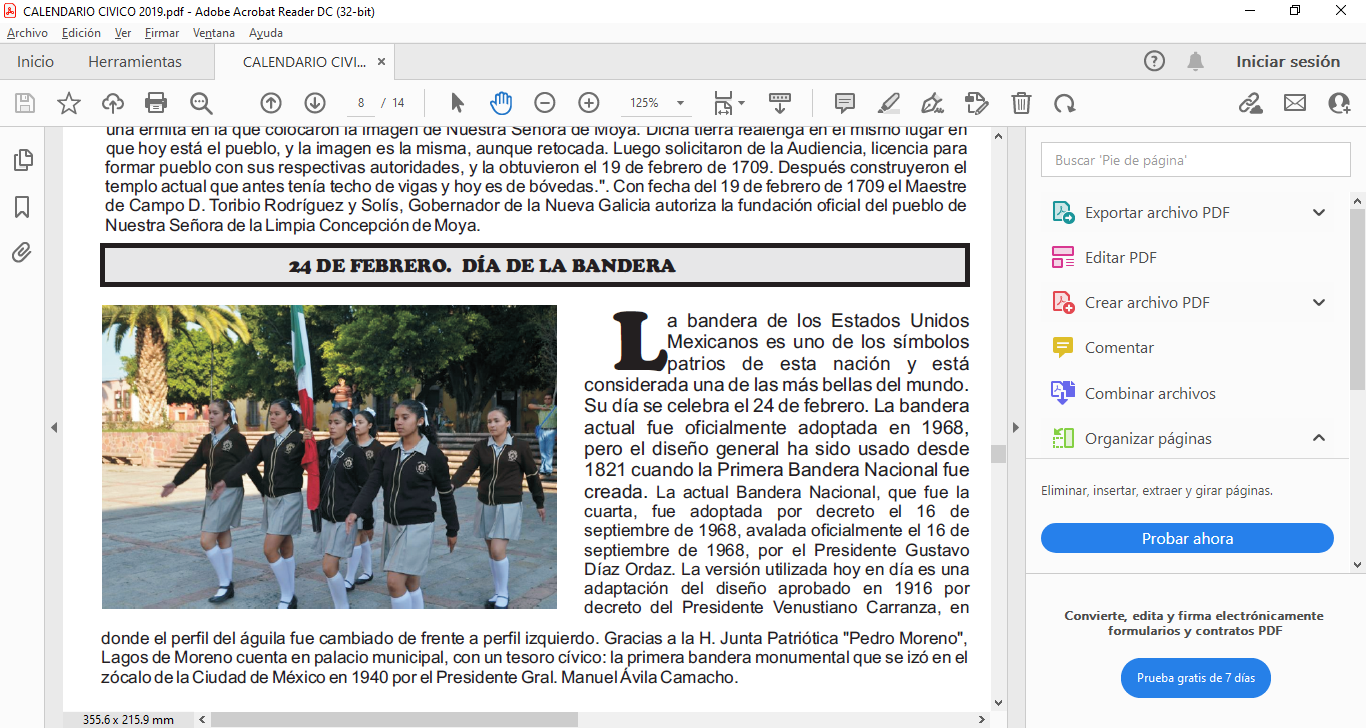 La  versión utilizada  actualmente  es  una adaptación  del  diseño  aprobado  en 1916 por decreto del Presidente Venustiano  Carranza, en donde el perfil del águila fue cambiado de frente a perfil izquierdo.  Gracias a la H. Junta Patriótica "Pedro Moreno”, Lagos de Moreno cuenta el Museo de la Ciudad, con un tesoro cívico: la primera bandera monumental que se izó en el zócalo de la Ciudad de México en 1940 por el Presidente Gral. Manuel Ávila Camacho.
29 DE FEBRERO DE 1824.- ANIVERSARIO DEL NATALICIO DE AGUSTÍN RIVERA SANROMÁN
Don Agustín Rivera Sanromán fue uno de los más importantes humanistas y prolífico escritor mexicano del siglo XIX, que a lo largo de su extensa trayectoria como escritor, publicó aproximadamente 180 libros, folletos y hojas sueltas sobre una gran diversidad de materias, pero en su mayoría enfocadas a la historia, filosofía y la educación. Nació el 29 de febrero de 1824 en la casa de la esquina de la actual calle Agustín Rivera y Mariano
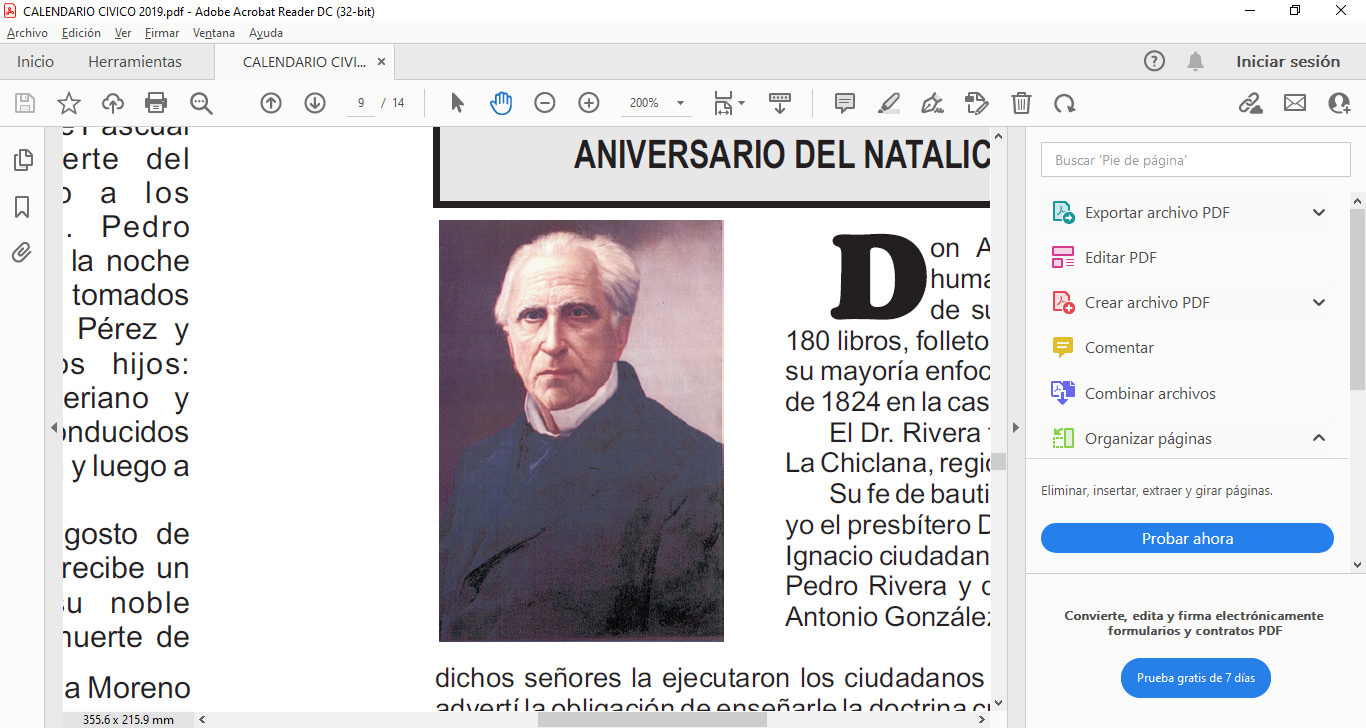 Azuela. El Dr. Rivera fue hijo del soldado realista Pedro Rivera Jiménez, originario de La Chiclana, región de Andalucía, España y de doña Eustacia Sanromán Padilla. Su fe de bautismo dice: "En la parroquia de Lagos a primero de marzo de 1824, yo el presbítero D. Juan de Dios Parada bautice
21
8
solemnemente à José Agustín Ignacio ciudadano de un día de nacido en esta villa hijo legítimo de los ciudadanos Pedro Rivera y de Ma. Eustacia San Román. Padrinos licenciado C. Segundo Antonio González y la C. Ma. Cayetana Rico (Sanromán) y en virtud de poder de dichos señores la ejecutaron los ciudadanos. Antonio Rico y María Manuela id. [Rico Sanromán] a quienes advertí la obligación de enseñarle la doctrina cristiana y parentesco espiritual y con el señor cura lo firme. Tomas Verdad“. (APA-SACR-BAU)
A los 5 años Agustín Rivera estudió las primeras letras con la profesora Luz Ochoa y posteriormente con uno de los antiguos soldados realistas don Merced Méndez. Pasó luego a la escuela dirigida por don Pablo Martín del Campo. A los 10 años de edad ingresó en 1834 al Seminario de Morelia.
Por la mala situación económica de su padre quien vivió endeudado, don Agustín se vio obligado a dejar sus estudios en Morelia en octubre de 1836. El 8 de abril de 1837 murió su padre don Pedro Rivera, e ingresó ese año a estudiar al colegio del convento de la Merced en Lagos. En 1837 recibió el apoyo de su abuela materna doña María Francisca Padilla Márquez, lo que hizo posible que ingresara al Seminario Conciliar de Guadalajara.
Don Agustín se recibió como abogado el 20 de enero de 1848 y el 23 de abril del mismo año, recibió la orden del presbiterado. Fue nombrado por su protector el obispo Diego Aranda, como Cura de Toluquilla en 1850. Luego fue catedrático del Seminario Conciliar, segundo promotor fiscal de la curia eclesiástica y catedrático de derecho civil y romano. 
En 1852 obtiene la borla de Doctor en Derecho por la Universidad de Guadalajara. Por sus ideas liberales el 19 de julio de 1859, durante la Guerra de Reforma, el padre Rivera Sanromán, fue acusado de apoyar la causa liberal ante el obispo Pedro Espinosa, obligándolo a separarse de la curia de Guadalajara. A partir de abril de 1861 hasta noviembre de 1866, fue capellán de la hacienda del Salto de Zurita, propiedad de su tío y protector el Lic. Cástulo Sanromán Padilla.
Es en este retiro o exilio donde el padre Rivera inicia formalmente su carrera de escritor público y se imprime el 26 de julio de 1864 lo que hasta ahora está documentado como el primer libro impreso en Lagos de Moreno titulado: "Cuadro Sinóptico de los hombres i Hechos más célebres de la historia moderna“.
En 1868 el padre Rivera viajó a Europa donde escribió e imprimió su Visita a Londres. El 12 de enero de 1869 el arzobispo de Guadalajara Loza y Pardavé nombra al Dr. Rivera, capellán del templo del convento de religiosas Capuchinas, cargo que ocupó hasta 1883. A partir de enero de 1869 fue catedrático de historia del Liceo del Padre Guerra.
Durante los festejos por el centenario del inicio de la guerra de independencia fue designado como orador oficial por el Presidente de México, Porfirio Díaz en septiembre de 1910, recibiendo además ese año, el título de Doctor Honoris Causa, que por primera vez otorgó la Universidad Nacional de México. Don Agustín Rivera, radicó en León desde septiembre de 1909 hasta su muerte ocurrida el 6 de julio de 1916.
27 DE AGOSTO DE 1861
FALLECIMIENTO DE LA HEROÍNA INSURGENTE DOÑA MA. RITA DE LA TRINIDAD PÉREZ FRANCO JIMÉNEZ DE MENDOZA
Doña María Rita de la Trinidad Pérez Franco Jiménez nació el 23 de mayo de 1779 en la antigua hacienda de La Cañada del Cura, jurisdicción del pueblo de San Juan de los Lagos adscrito a la alcaldía mayor de Santa María de los Lagos. Fue hija de Don José María Pérez Franco Sáenz de Vidaurre quien se había casado en segundas nupcias el 19 de octubre de 1776 en la iglesia de San Miguel el Alto, con Doña Rafaela Jiménez de Mendoza Covarrubias, hija de don Joseph Jiménez de Mendoza y Ana María Covarrubias de la hacienda de Mirandilla en San Miguel el Alto.
Don José María Pérez-Franco Sáenz de Vidaurre padre de la heroína Doña Rita Pérez Franco, nació el 6 de junio de 1717 y fue bautizado
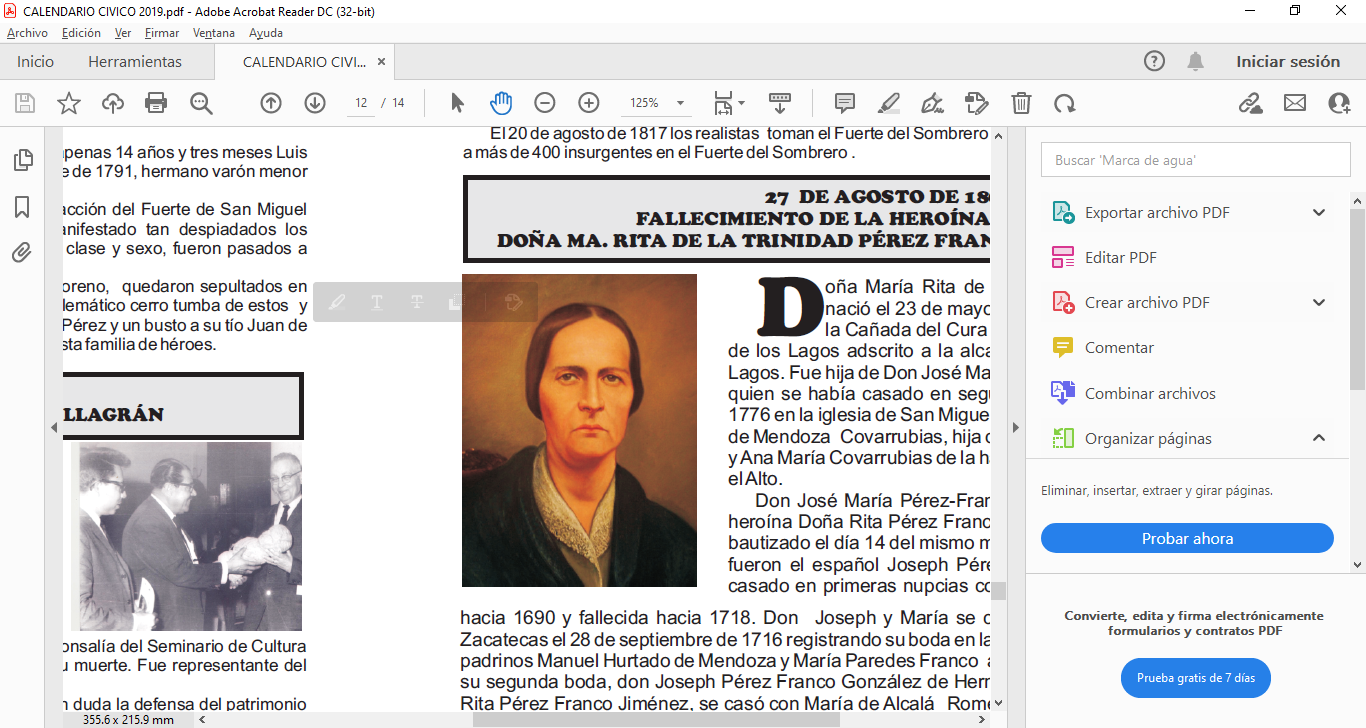 el día 14 del mismo mes y año en Nochistián. Sus padres fueron el español Joseph Pérez-Franco González de Hermosillo casado en primeras nupcias con María Sáenz de Vidaurre nacida hacia 1690 y fallecida hacia 1718. Don Joseph  y María se casaron en el pueblo de Toyagua, Zacatecas el 28 de septiembre de 1716. 
Registrando su boda en la parroquia de Nochistián, siendo sus padrinos Manuel Hurtado de Mendoza y María Paredes Franco ante el padre Juan Zesati. (APN) En su segunda boda, don Joseph Pérez Franco González de Hermosillo, abuelo de la heroína Doña Rita Pérez Franco Jiménez, se casó con María de Alcalá Romero de Chávez hermana del capitán Lucas Romero de Chávez quien fue padre de don Cristóbal Romero de Chávez que en segundas nupcias se casó con Margarita Gertrudis Guerra Esquivel, padres del folclórico pintado como un tonto en las consejas del Alcalde de Lagos, don Diego Romero de Chávez Guerra, nacido en la hacienda de Santa Ana el 12 de septiembre de 1722 y bautizado por el padre Antonio Rodríguez el 28 del mismo mes y año en la capilla de la hacienda de San Nicolás en Lagos, (APA.SAC-BAU-bautismos de f. 860) misma en que fueron bautizados los insurgentes don Pedro Moreno González y don Miguel Gómez Portugal que luchó al lado de don Miguel Hidalgo y Costilla.
El padre de la heroína doña Rita Pérez Franco, don José María Pérez Franco se casó en primeras nupcias con María Ascensión Martin del Campo Sánchez (del tronco familiar del insurgente don Pedro Moreno González por línea Martin del Campo) en San Juan el 12 de febrero de 1737, y de este matrimonio tendrán varios hijos entre ellos María Crisóstoma Pérez-Franco Martín del Campo que se casará con don José Obregón Urbina y Arce, medio hermano del Conde la Valenciana don Antonio Obregón Alcocer quien fue suegro del conde Diego de Rúl. Del tronco Obregón-Pérez Franco Martín del Campo surgirá doña Amanda Obregón Martin del Campo esposa del poeta y fabulista laguense don José Rosas Moreno.
9
20
22 DE AGOSTO DE 1817. ANIVERSARIO DE LA TOMA DEL FUERTE DEL SOMBRERO Y FUSILAMIENTO DE MÁS DE 400 INSURGENTES
MARZO
1 DE MARZO.- CONMEMORACIÓN DEL ANIVERSARIO LUCTUOSO DEL ESCRITOR 	MARIANO AZUELA GONZÁLEZ EN EL JARDÍN DE SAN FELIPE.
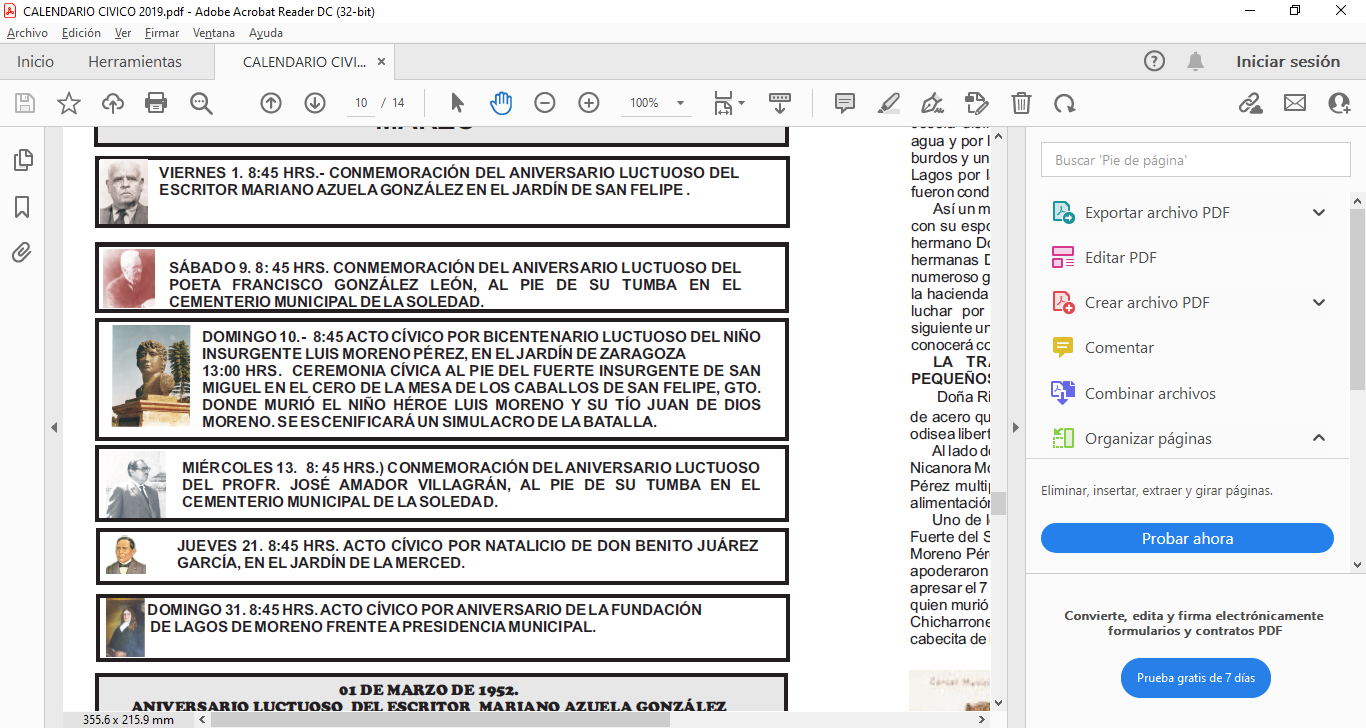 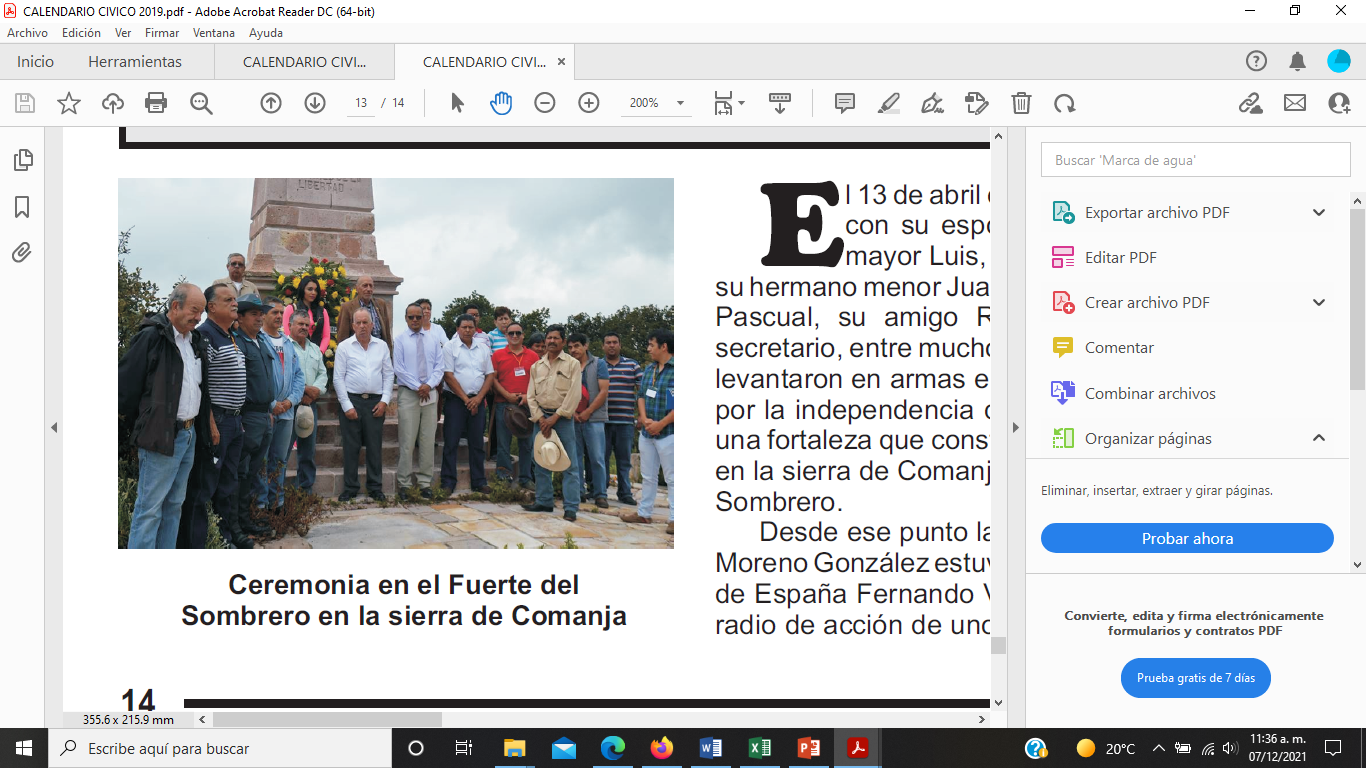 El 13 de abril de 1814 don Pedro Moreno González junto con su esposa Doña Rita Pérez de Moreno, su hijo mayor Luis, sus hermanas Nicanora, Isabel e Ignacia, su hermano menor Juan de Dios al que luego se unirá su hermano Pascual, su amigo Rafael Jiménez de Castro que será su secretario, entre muchos otros familiares y rancheros patriotas se levantaron en armas en su hacienda de La Sauceda para luchar por la independencia de México, procediendo a parapetarse en una fortaleza que construye-
9 DE MARZO.-  CONMEMORACIÓN DEL ANIVERSARIO LUCTUOSO DEL POETA FCO.       	GONZÁLEZ LEÓN, AL PIE DE SU TUMBA EN CEMENTERIO MUNICIPAL DE LA SOLEDAD.
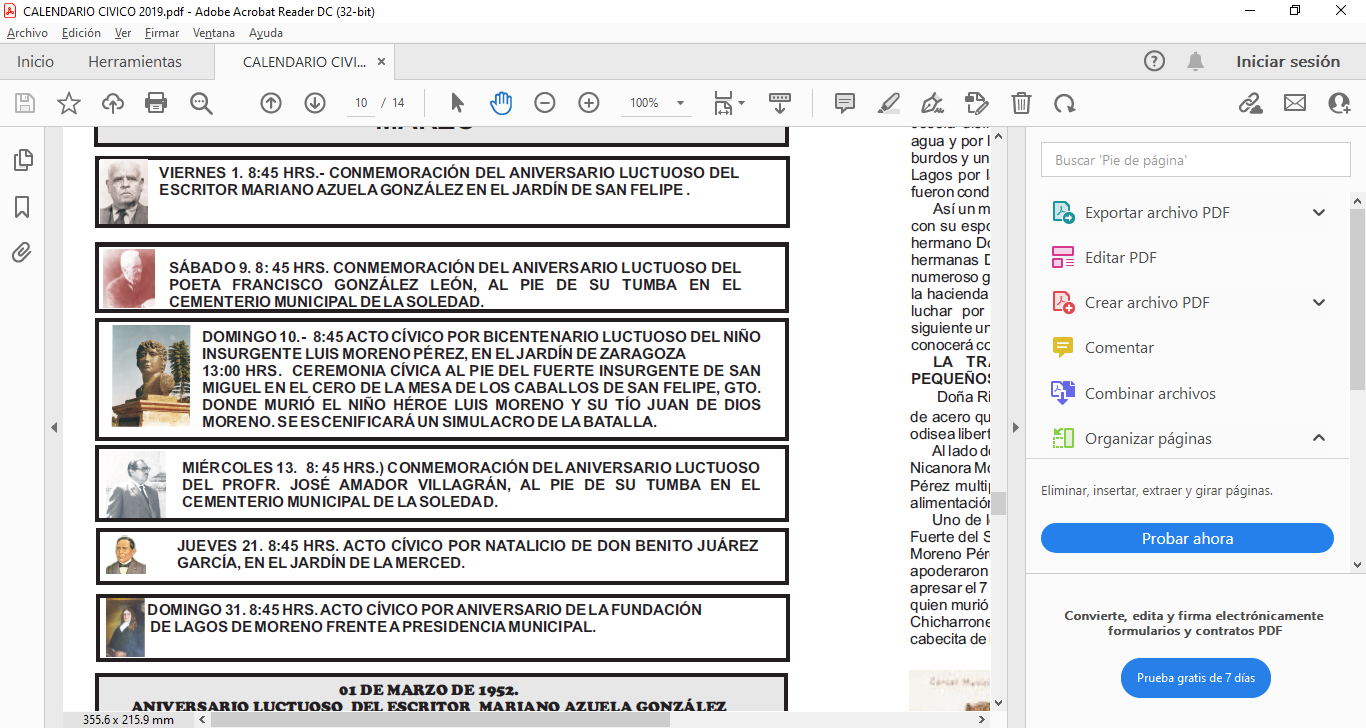 10 DE MARZO.- ACTO CÍVICO POR BICENTENARIO LUCTUOSO DEL NIÑO INSURGENTE LUIS 	MORENO PÉREZ, EN EL JARDÍN DE ZARAGOZA 13:00 HRS. CEREMONIA CÍVICA AL PIE DEL 	FUERTE INSURGENTE DE SAN MIGUEL EN EL CERRO DE LA MESA DE LOS CABALLOS DE SAN 	FELIPE, GTO. DONDE MURIÓ EL NIÑO HÉROE LUIS MORENO Y SU TÍO JUAN DE DIOS 	MORENO. SE ESCENIFICARÁ UN SIMULACRO DE LA BATALLA.
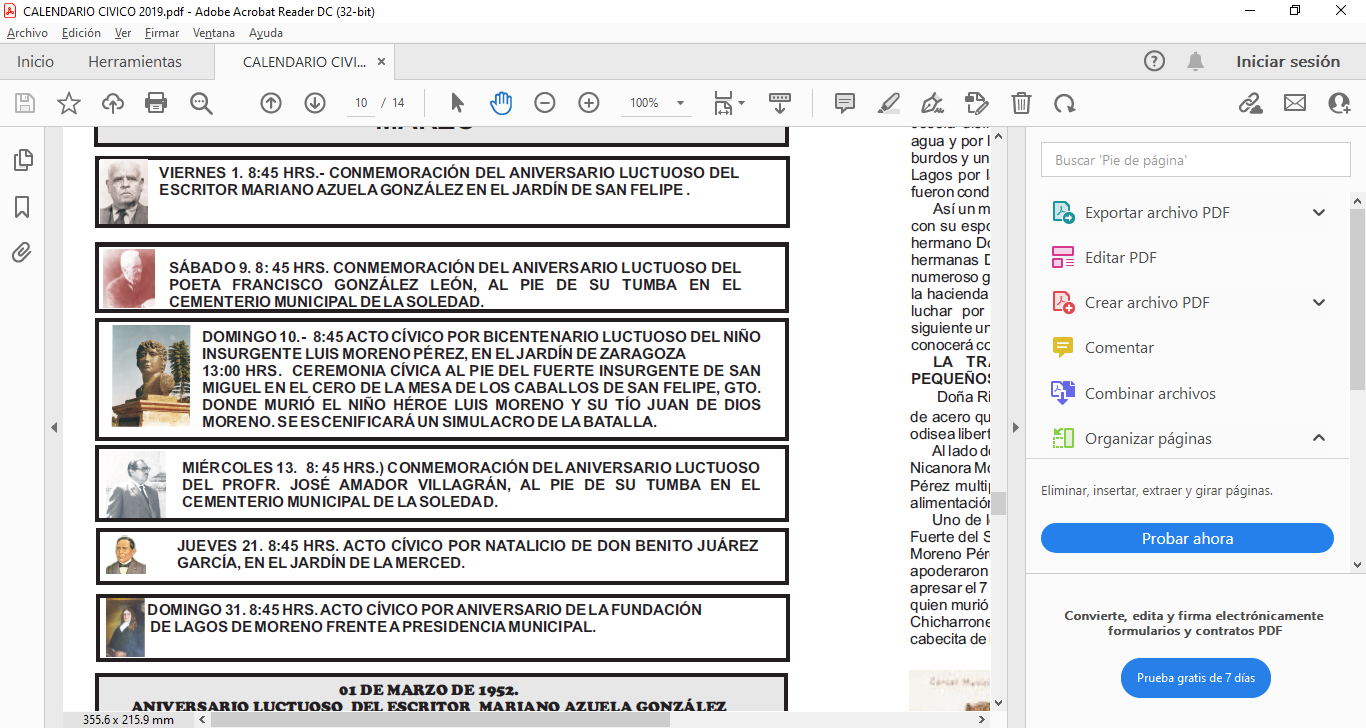 Ceremonia en el Fuerte del Sombrero en la sierra de Comanja.
ron en la cima del cerro del Sombrero en la sierra de Comanja por lo que se conocerá como Fuerte del Sombrero.
Desde ese punto la tropa del mariscal de Campo Don Pedro Moreno González estuvo atacando soldados de las tropas del Rey de España Femando VII, así como asolando poblaciones de un radio de acción de unos 200 kilómetros alrededor del Fuerte del Sombrero.
13 DE MARZO.- CONMEMORACIÓN DEL ANIVERSARIO LUCTUOSO DEL PROFR. JOSÉ 	AMADOR VILLAGRÁN, AL PIE DE SU TUMBA EN CEMENTERIO MPAL. DE LA SOLEDAD.
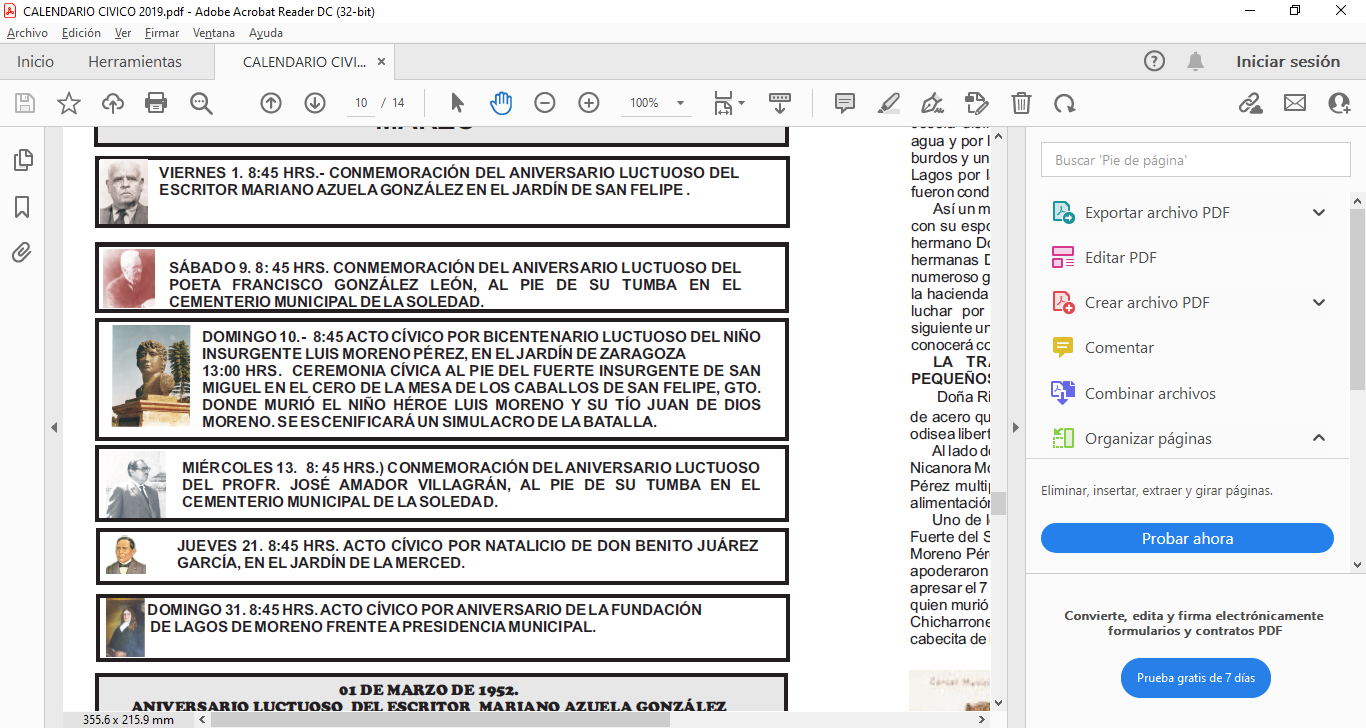 El 24 de junio de 1817, ingresaron al Fuerte del Sombrero, las tropas multinacionales al mando de Javier Mina fortaleciendo así la presencia militar insurgente, pero atrayendo en consecuencia un numeroso ejército realista para combatirlos al mando de Pascual de Liñán que impone sitio por tres flancos al Fuerte del sombrero desde el primero de agosto de 1817. 
El sitio inicia con descargas de cañón anunciando el primer furioso ataque al Fuerte del Sombrero defendido por unos 600 insurgentes al mando de Mina y Moreno, con grandes caudillos como los hermanos Encarnación y Francisco Ortiz "Los Pachones".
En medio de un sufrimiento atroz por hambre y sed, los insurgentes sitiados en el Fuerte del Sombrero tienen que comerse hasta los perros y el 19 de agosto de 1817 se evacua durante la noche, pero los insurgentes fueron sorprendidos por los realistas quienes hacen una horrible carnicería en la que Pedro Moreno logró salvar su vida y huye. Doña Rita Pérez es hecha prisionera.
El 20 de agosto de 1817 los realistas toman el Fuerte del Sombrero y del 20 al 22 de agosto de 1817 fusilan a más de 400 insurgentes en el Fuerte del Sombrero.
14 DE MARZO.- ACTO CÍVICO POR FALLECIMIENTO DEL LIC. ALFONSO DE ALBA.
21 DE MARZO.- ACTO CÍVICO POR NATALICIO DE DON BENITO JUÁREZ GARCÍA,  	EN JARDÍN DE LA MERCED.
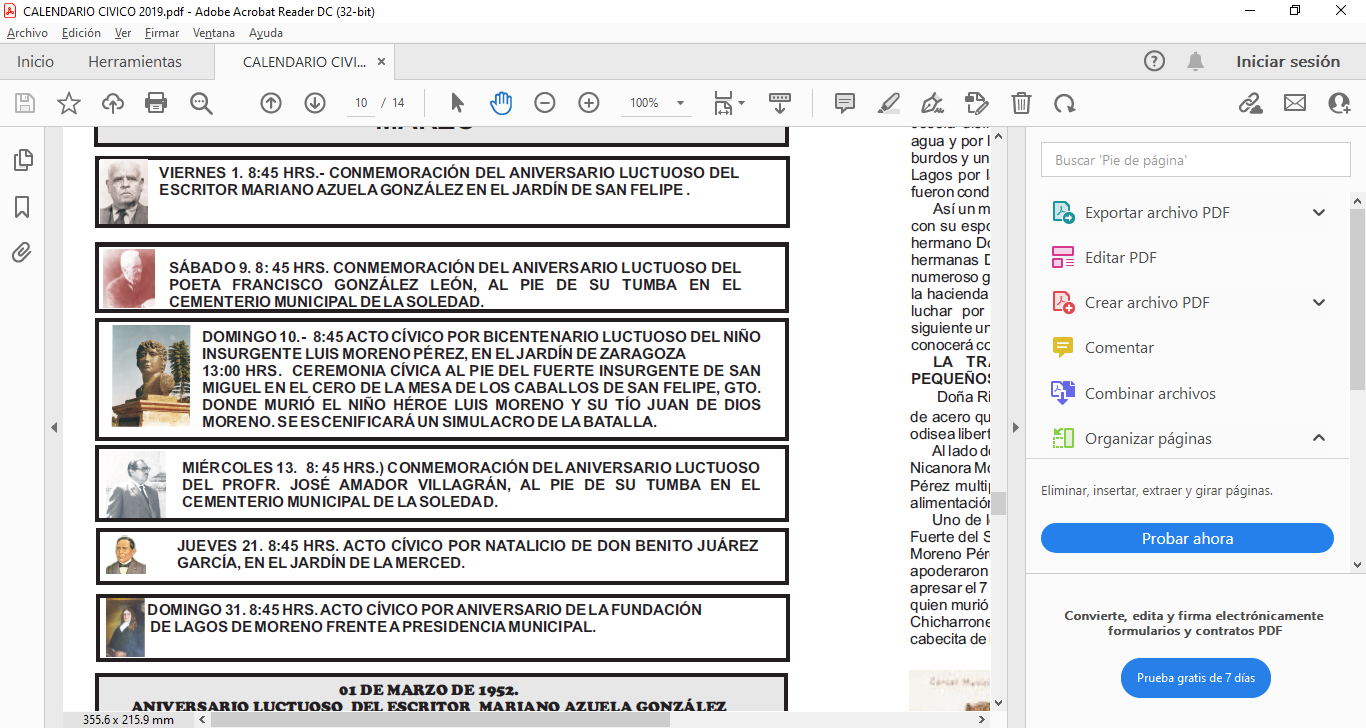 31 DE MARZO.- ACTO CÍVICO POR ANIVERSARIO DE LA FUNDACIÓN DE LAGOS  	DE MORENO FRENTE A PRESIDENCIA MUNICIPAL.
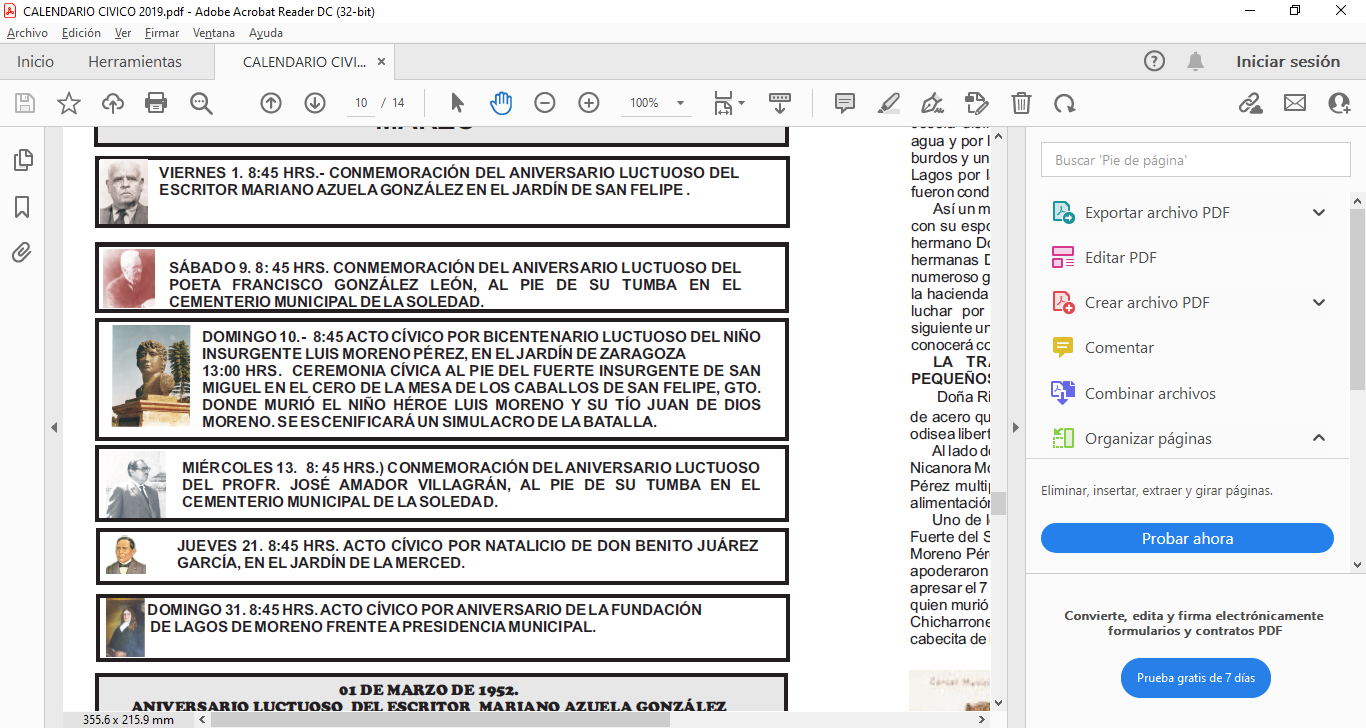 1 DE MARZO DE 1952.- ANIVERSARIO LUCTUOSO DE ESCRITOR MARIANO AZUELA GONZÁLEZ
José Mariano Azuela González, fue hijo del comerciante Evaristo Azuela y Paulina González (dueños del rancho La Providencia junto a la Mesa Redonda),  nació el 1º. de enero de 1873 en la actual calle Victoria confluencia con Callejón del Ratón del antiguo barrio de San Felipe de Lagos de Moreno. Se casó el 14 de septiembre de 1899 con Carmen Rivera de la Torre hija del notario Antonio Rivera Sanromán y su segunda esposa Julia de
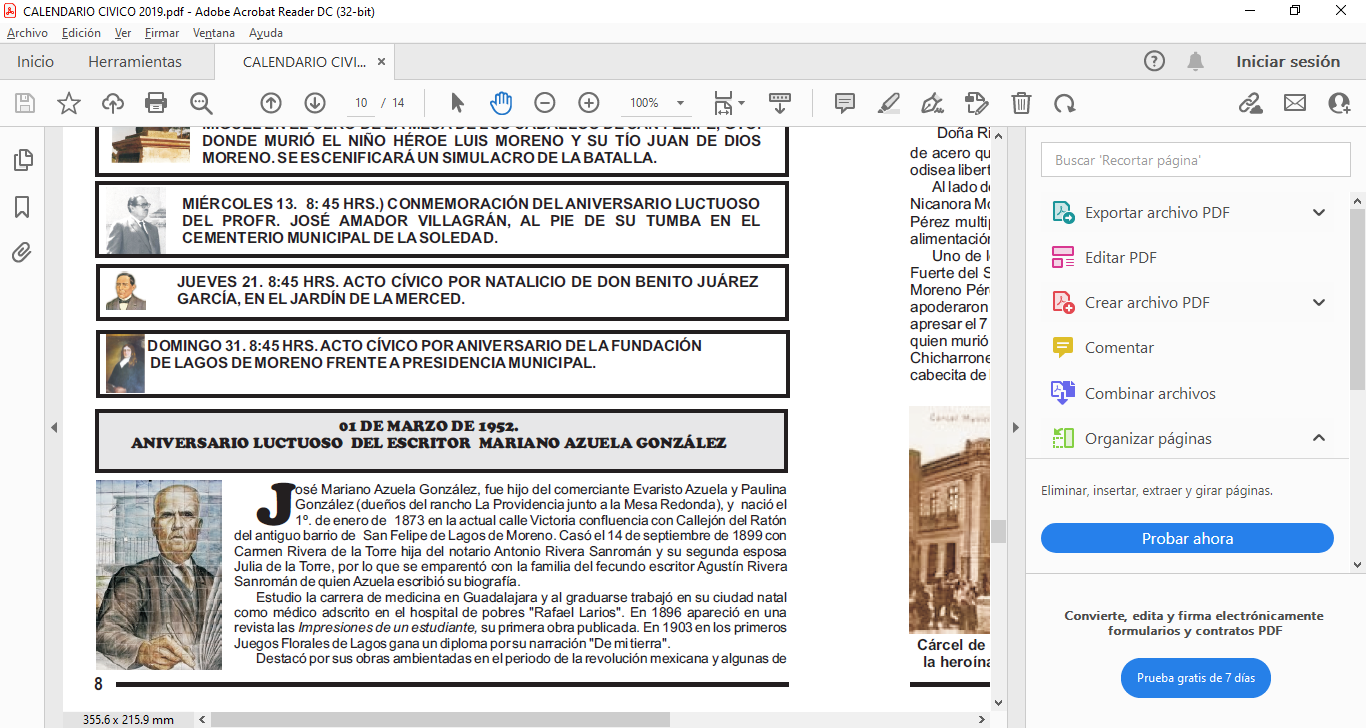 la Torre, por lo que se emparentó con la familia del fecundo escritor, Agustín Rivera Sanromán de quien Azuela escribió su biografía. 
Estudio la carrera de medicina en Guadalajara y al graduarse, trabajó en su ciudad natal como médico adscrito en el hospital de pobres "Rafael Larios".
19
10
En 1896 apareció en la revista “Las Impresiones” de un estudiante, su primera obra publicada. En 1903 en los primeros Juegos Florales de Lagos, gana un diploma por su narración "De mi tierra". Destacó por sus obras ambientadas en el periodo de la revolución mexicana y algunas de sus obras tempranas como “Los fracasados” (1908) y “Sin Amor” (1912). 
Fue autor del género literario denominado novela de la Revolución Mexicana. Fungió como Jefe Político del Cantón de Lagos en 1911, al triunfo de la revolución maderista. Participó con las fuerzas de Francisco Villa con quien el doctor Mariano Azuela se identifica, fungiendo como Director de Instrucción Pública del Gobierno de Jalisco durante el gobierno villista de Julián Medina en 1914 y 1915.  
Una batalla en la estación de ferrocarriles de Lagos de Moreno, perdida por los villistas frente a los carrancistas, ocurrida el 29 de junio de 1915, será clave del destino del escritor Mariano Azuela. Los carrancistas se afianzaron de la plaza de Lagos expulsando las fuerzas villistas de Julián Medina y por ello el escritor Mariano Azuela colaborador de Villa, también tuvo que huir primero a Guadalajara y luego hacia el Paso Texas, donde escribirá su obra cumbre “Los de Abajo.”
Al regresar a México instaló su consultorio médico en la colonia Santa María la Ribera en la capital del país. Sin abandonar el ejercicio de su profesión siguió escribiendo novelas.  
En un cuarto y último ciclo, escribe novelas de tipo histórico y político ya con una visión más crítica y reposada. Aparecen en esta época (1933-1946) “San Gabriel de Valdivia”, “Pedro Moreno el insurgente”, “Nueva burguesía” y “La mujer domada”. Azuela es uno de los precursores de la generación de 1940 de la nueva novela mexicana. Sus obras “La maldición” (1955) y “Esa sangre” (1956) fueron publicadas póstumamente.
Don Miguel Obregón Portillo abuelo materno de José Rosas Moreno era hijo de Pedro Antonio Obregón Pérez-Franco hijo a su vez, de una media hermana de la heroína doña Rita Pérez Franco Jiménez, de nombre María Crisóstoma Pérez-Franco MartÍn del Campo (bisabuela de José Rosas Moreno) hija del primer matrimonio de don José María Pérez Franco Sáenz de Vidaurre con María Asunción MartÍn del Campo Sánchez de Porras casado el 12 de febrero de 1837 en San Juan de los Lagos. El bisabuelo del escritor José Rosas Moreno, don José Obregón Urbina Arce fue medio hermano de don Antonio Obregón Alcocer Conde de la Valenciana, suegro del Conde Diego de Rul.
Cursó sus estudios primarios en León, Guanajuato, e ingresó en el colegio de San Gregorio de la ciudad de México. Abrazó la causa liberal y fue perseguido por sus opiniones. Después de la restauración republicana figuró como diputado al Congreso Federal. Fundó varios periódicos, también teatro infantil, historias de México en verso y libros de lectura para niñas y para niños, pero su obra más reconocida son una colección de fábulas y por ello la crítica internacional lo considera como el Fabulista de América.
A Rosas Moreno se le ha llamado también "El Poeta de la Niñez”.  Estrenó una pieza teatral sobre Sor Juana Inés de la Cruz (1876). Sus mejores poemas se publicaron póstumamente en "Ramo de violetas” (1891) con prólogo de Altamirano. Vivió sus últimos años en la hacienda de Las Cruces muriendo el 13 de julio de 1883 y sus restos fueron sepultados en el interior del templo del Rosario.
AGOSTO
9 DE MARZO DE 1945.- FALLECIMIENTO DEL POETA FRANCISCO GONZÁLEZ LEÓN
22 DE AGOSTO.- ACTO CÍVICO POR EL SACRIFICIO DE LOS HÉROES INSURGENTES 
DEL FUERTE DEL SOMBRERO EN LA DELEGACIÓN DE COMANJA.
Nació el 10 de septiembre de 1862 en esta ciudad de Lagos de Moreno, fue alumno del Liceo del Padre Guerra. Se graduó de farmacéutico en Guadalajara y a su regreso a Lagos figuró como catedrático de español, literatura y francés en el Liceo del Padre Guerra.
También atendió su botica "La Luz", a un costado del Jardín de los Constituyentes de esta ciudad, donde en sus ratos libres se dedicó reposadamente a escribir hermosos poemas En 1903 se da a conocer como poeta al triunfar junto con don Mariano Azuela, en los primeros Juegos Florales de Lagos. Le publicaron sus poemarios titulados “Megalomanías” (1908), “Maquetas” (1908),  “Campanas  de  la  tarde”
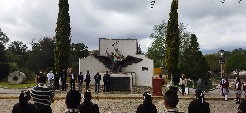 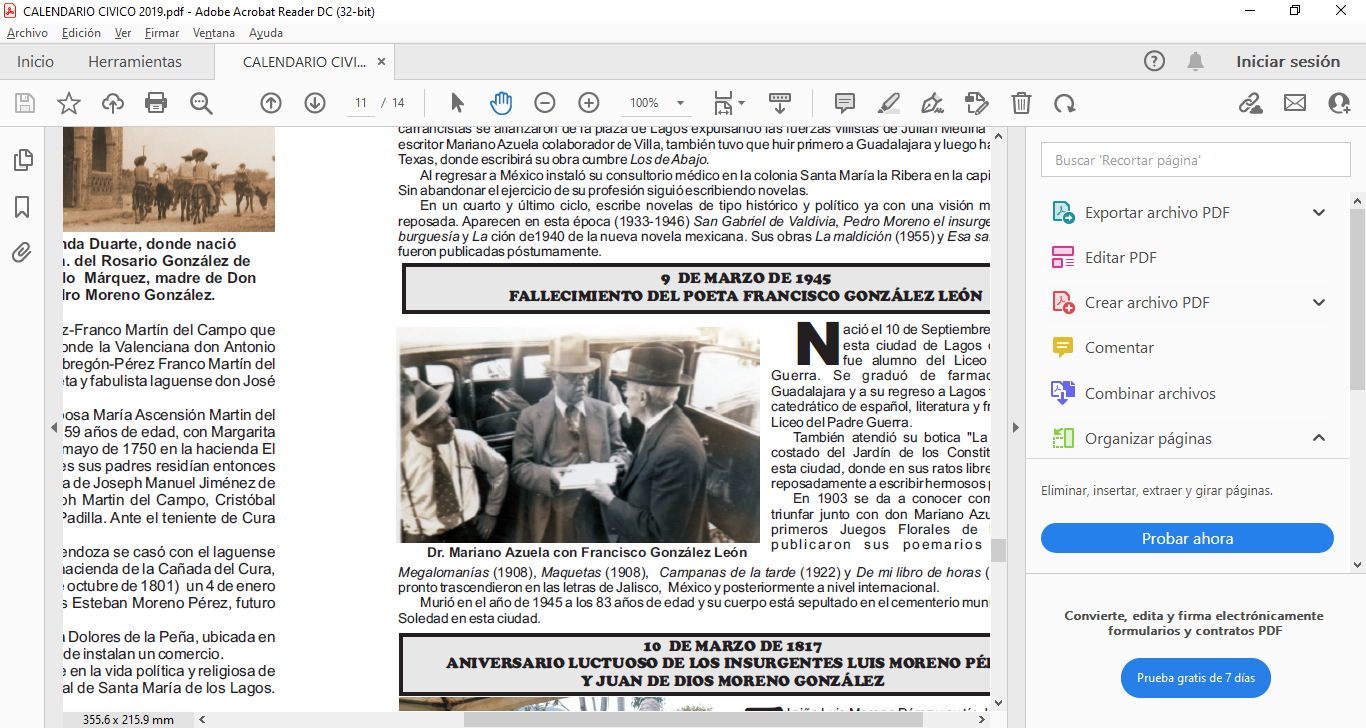 27 DE AGOSTO. ACTO CÍVICO POR ANIVERSARIO LUCTUOSO DE DOÑA RITA PÉREZ DE
 MORENO EN LA CALZADA PEDRO MORENO.
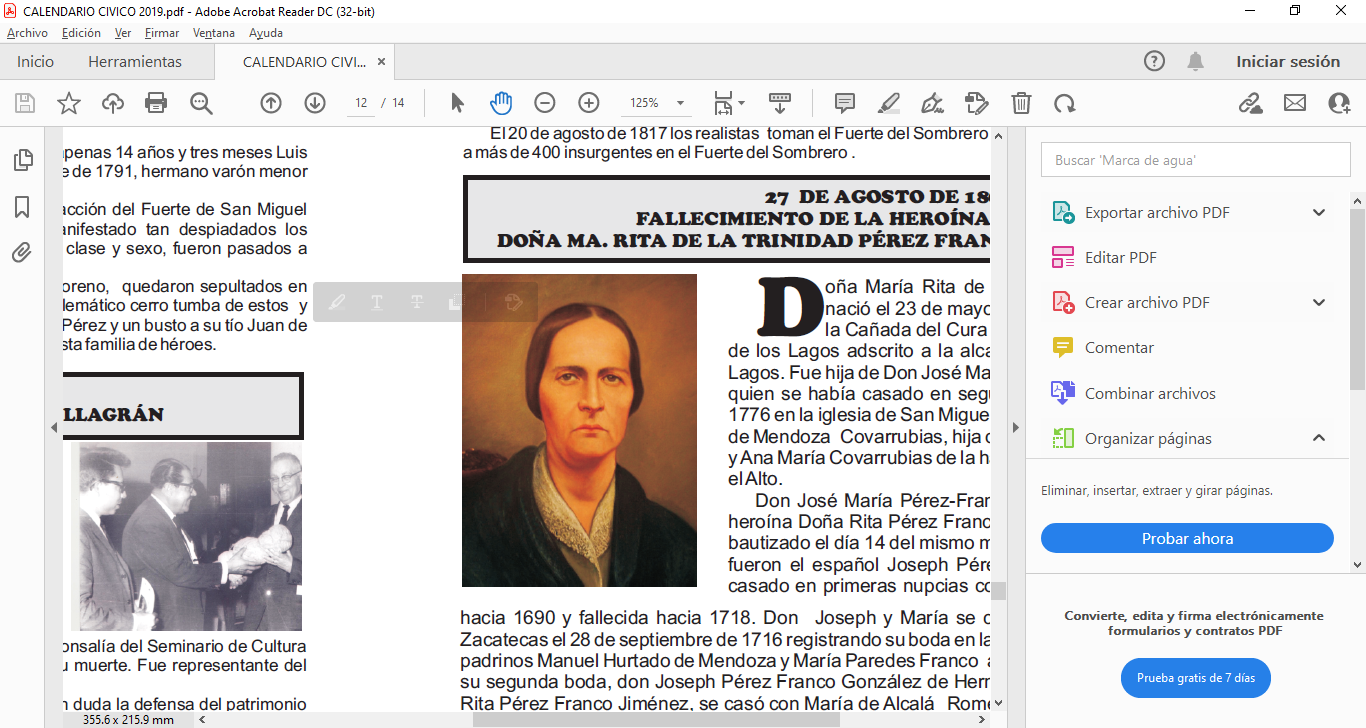 Dr. Mariano Azuela con Francisco González León
(1922) y “De mi libro de horas” (1937), que trascendieron en las letras de Jalisco, México y posteriormente a nivel internacional. Murió en 1945 a los 83 años de edad y su cuerpo está sepultado en el cementerio municipal de La Soledad en esta ciudad.
11
18
existe una placa conmemorativa en su honor. En el año de 1960 en el marco de los eventos conmemorativos al 150 aniversario del inicio de la revolución de Independencia, el Congreso del Estado de Jalisco avaló en su sesión del 11 de noviembre de 1960 inscribir con letras de oro en el muro de honor del recinto del Congreso del Estado de Jalisco el nombre del protomártir de la Independencia, Lic. Francisco Primo de Verdad y Ramos. También su nombre está grabado en el monumento del Ángel de la Independencia. Por decreto 4854 del 31 de diciembre de 1942 el Congreso del Estado de Jalisco impone el nombre del Lic. Francisco Primo de Verdad a la antigua hacienda de la Purísima Concepción de Ciénega de Mata, jurisdicción de Lagos de Moreno, Jalisco.
Una escultura del prócer, obra del joven artista Rubén Orozco, fue tramitada en 2010 ante el Gobierno de Jalisco por el Archivo Histórico Municipal y la H. Junta Patriótica "Pedro Moreno" y fue colocada en la plaza Cuarto Centenario.
10 DE MARZO DE 1817
ANIVERSARIO LUCTUOSO DE LOS INSURGENTES LUIS MORENO PÉREZ Y JUAN DE DIOS MORENO GONZÁLEZ
EI niño Luis Moreno Pérez y su tío Juan de Dios Moreno González murieron heroicamente en Miguel de la Frontera en el cerro de la Mesa de los Caballos de San Felipe, Gto.
El 4 de enero de 1803, nace en la hacienda de La Cañada del Cura o de los Pérez en San Juan de los Lagos,
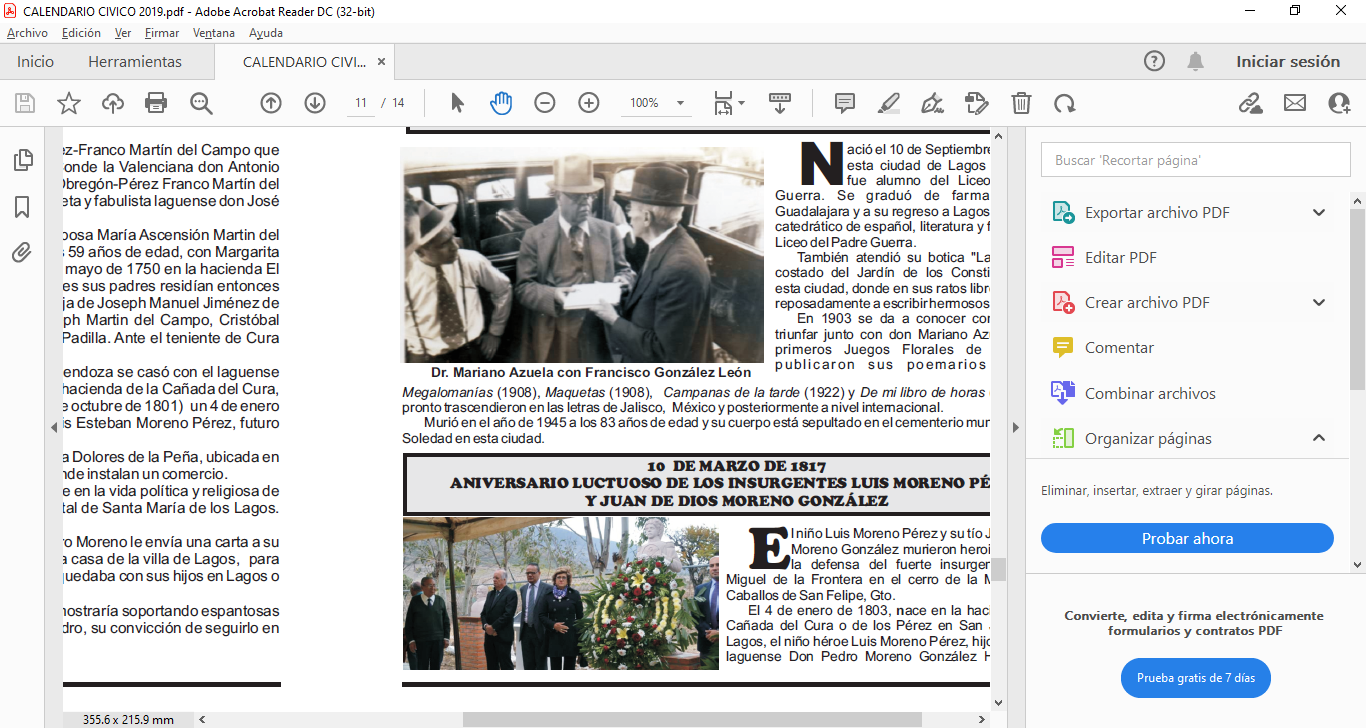 el niño héroe Luis Moreno Pérez, hijo del patricio laguense Don Pedro Moreno González Hermosillo y Doña Rita Pérez Franco Jiménez.
El 13 de abril de 1814 Don Pedro Moreno González junto con su esposa Dona Rita Pérez de Moreno, su hijo Luis de 11 años de edad, tías y tíos, y un grupo de patriotas, se levanta en armas en su hacienda de La Sauceda jurisdicción del municipio de Lagos de Moreno, para unirse a la causa insurgente y luchar por la independencia de México, edificando una fortaleza en la cima de la sierra de Comanja que se conocerá como Fuerte del Sombrero.
LA MUERTE DEL NIÑO HÉROE Y SU TÍO JUAN DE DIOS MORENO EN EL FUERTE DE SAN MIGUEL DEL CERRO MESA DE LOS CABALLOS
El 20 de febrero de 1817 el Coronel realista Cristóbal Ordóñez, informa al virrey Apodaca que se enfila rumbo a la Mesa de los Caballos para sitiar y tomar el fuerte de San Miguel, cuartel general de las tropas insurgentes del padre Mariano Carmona y Los Pachones. El sitio al Fuerte de San Miguel de la Frontera en la Mesa de los Caballos, inicia el primero de marzo de 1817, por las tropas realistas comandadas por Ordoñez con 518 soldados de diversas compañías. El baluarte de San Miguel era defendido por el Padre Mariano Carmona y los hermanos conocidos como Los Pachones, Francisco y Encarnación Ortiz.
En este bastión insurgente murió heroicamente combatiendo el niño héroe de apenas 14 años y tres meses Luis Moreno Pérez y su tío Juan de Dios Moreno González bautizado el 16 de septiembre de 1791, hermano menor del héroe Don Pedro Moreno.
Dice el historiador laguense Agustín Rivera y también Riva Palacio, sobre la acción del Fuerte de San Miguel citando a Lucas Alamán que “en ninguna parte, dice Alamán se habrían manifestado tan despiadados los vencedores y todos los que se encontraron en la Mesa de los Caballos de toda clase y sexo, fueron pasados a cuchillo (degollados) escapando con vida muy pocos".
El cuerpo del niño héroe Luis Esteban Moreno Pérez y su tío Juan de Dios Moreno, quedaron sepultados en algún lugar del cerro de la Mesa de los Caballos en San Felipe, Gto. Al pie del emblemático cerro, tumba de estos y otros muchos héroes insurgentes, se develó una escultura en honor a Luis Moreno Pérez y un busto a su tío Juan de Dios Moreno González, donados por don Rubén Pérez Gutiérrez descendiente de esta familia de héroes.
JULIO
13 DE JULIO.- CONMEMORACIÓN DEL ANIVERSARIO LUCTUOSO DEL 	FABULISTA DE AMÉRICA, JOSÉ ROSAS MORENO EN PLAZA CÍVICA FRENTE 	A PRESIDENCIA MUNICIPAL.
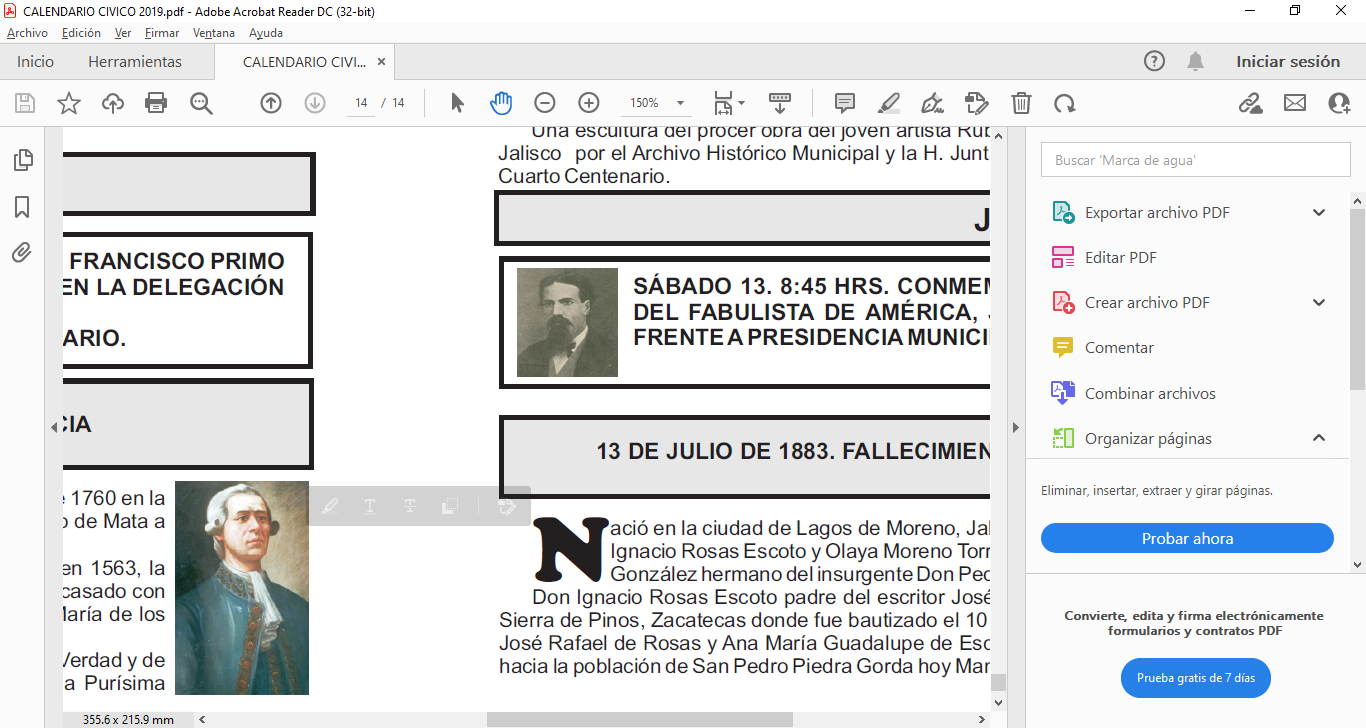 13 DE JULIO DE 1883. FALLECIMIENTO DEL FABULISTA JOSÉ ROSAS MORENO
Nació en la ciudad Lagos de Moreno, Jal. el 14 de Agosto de 1838, hijo de don Ignacio Rosas Escoto y Olaya Moreno Torres, hija a su vez de José María Moreno González, hermano del insurgente Don Pedro Moreno, y Olaya Torres Anaya. Don Ignacio Rosas Escoto padre del escritor José Rosas Moreno, nació en San Matías Sierra de Pinos, Zacatecas donde fue bautizado
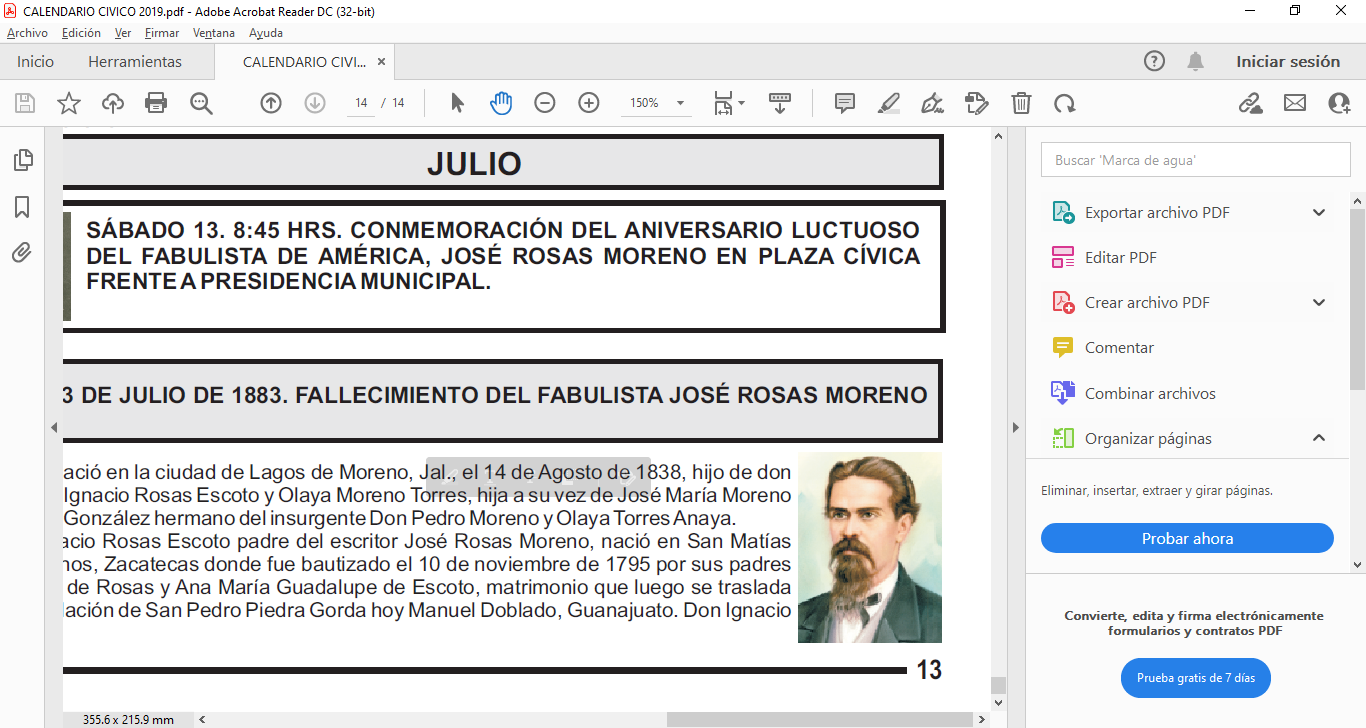 el 10 de noviembre de 1795 por sus padres José Rafael de Rosas y Ana María Guadalupe de Escoto, matrimonio que luego se traslada hacia la población de San Pedro Piedra Gorda hoy Manuel Doblado, Guanajuato. Don Ignacio
Rosas Escoto se casa hacia 1823 con doña Olaya Moreno Torres (1803-1858).
Por el lado materno, el escritor José Rosas Moreno heredó la hacienda de San José de Las Cruces, donde residiría un tiempo con su esposa Amanda Obregón Martin del Campo nacida el 4 de febrero de 1846 en León, con quien se habría casado entre 1868-1869 posiblemente en León, Gto., pues ahí nació y fue bautizado el 2 de junio de 1870 su primer hijo Femando Rafael Rosas Obregón. Amanda Obregón MartÍn del Campo era hija del rico comerciante Miguel Obregón Portillo casado en segundas nupcias hacia 1834 con Eugenia Martin del Campo Anaya.
17
12
9 DE JUNIO DE 1760
NATALICIO DEL PROTOMARTIR DE LA INDEPENDENCIA LIC. FRANCISCO PRIMO VERDAD Y RAMOS
13 DE MARZO DE 1988.- ANIVERSARIO LUCTUOSO DEL PROFR. JOSÉ A. VILLAGRÁN
Nació el 9 de octubre de 1916. Sus estudios primarios los realizó deambulando en varias escuelitas de la localidad. Ingresó al seminario pero no culmina la carrera eclesiástica, y se dedica al trabajo. Emigra a León, Gto. Donde comparte el trabajo con el estudio de dibujo y pintura en 1937, en la Academia del maestro don Antonio Segoviano.
Regresa a Lagos y junto  con  Doña  María  Soiné  de  Helguera  y  don
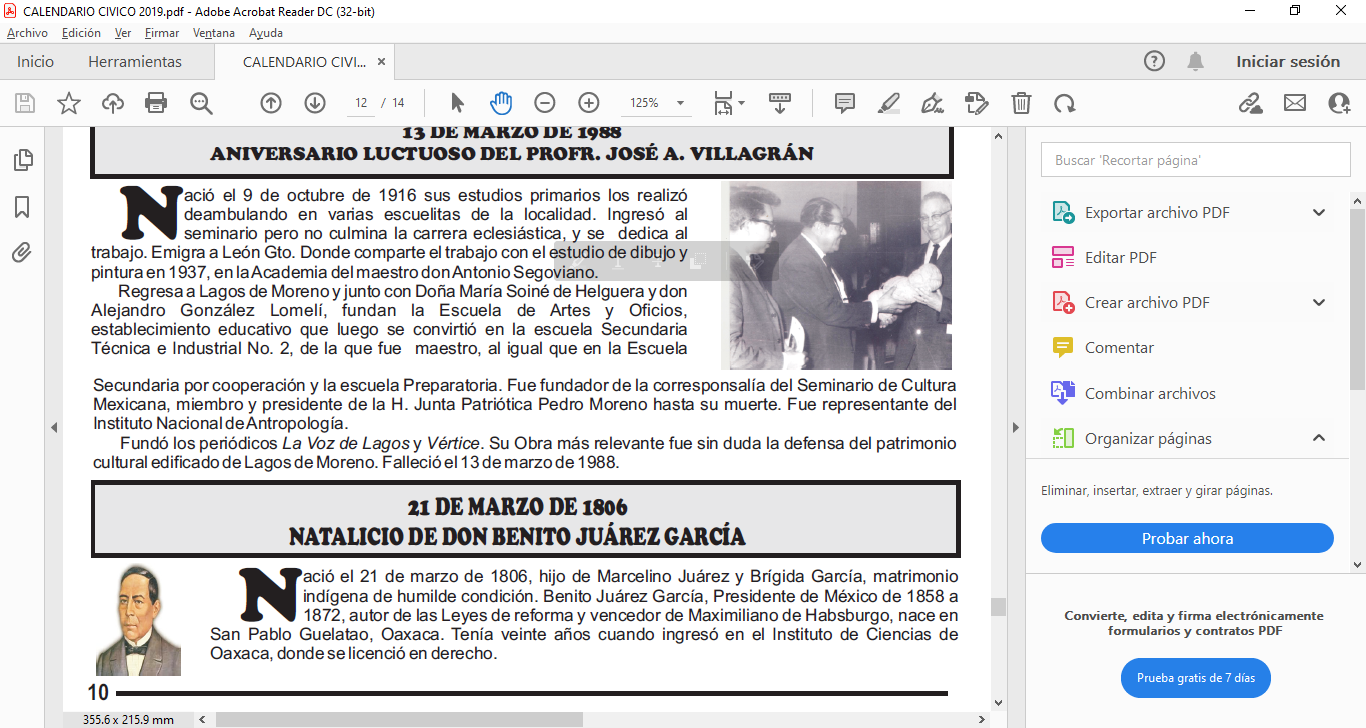 El Lic. Francisco Primo Joseph Manuel Verdad y Ramos nació el 9 de junio de 1760 en la antigua ex hacienda de Ciénega de Mata, fundada por el español Francisco de Mata a través de una merced del rey de España hacia 1555. Tras la fundación de Santa María de los Lagos en el reino de la Nueva Galicia, en 1563, la hacienda de Ciénega de Mata fue comprada en 1594 por el español Pedro Mateos casado con Catalina de Ortega y formó parte de la jurisdicción política, civil y criminal de Santa María de los Lagos hoy Lagos de Moreno, Jalisco.
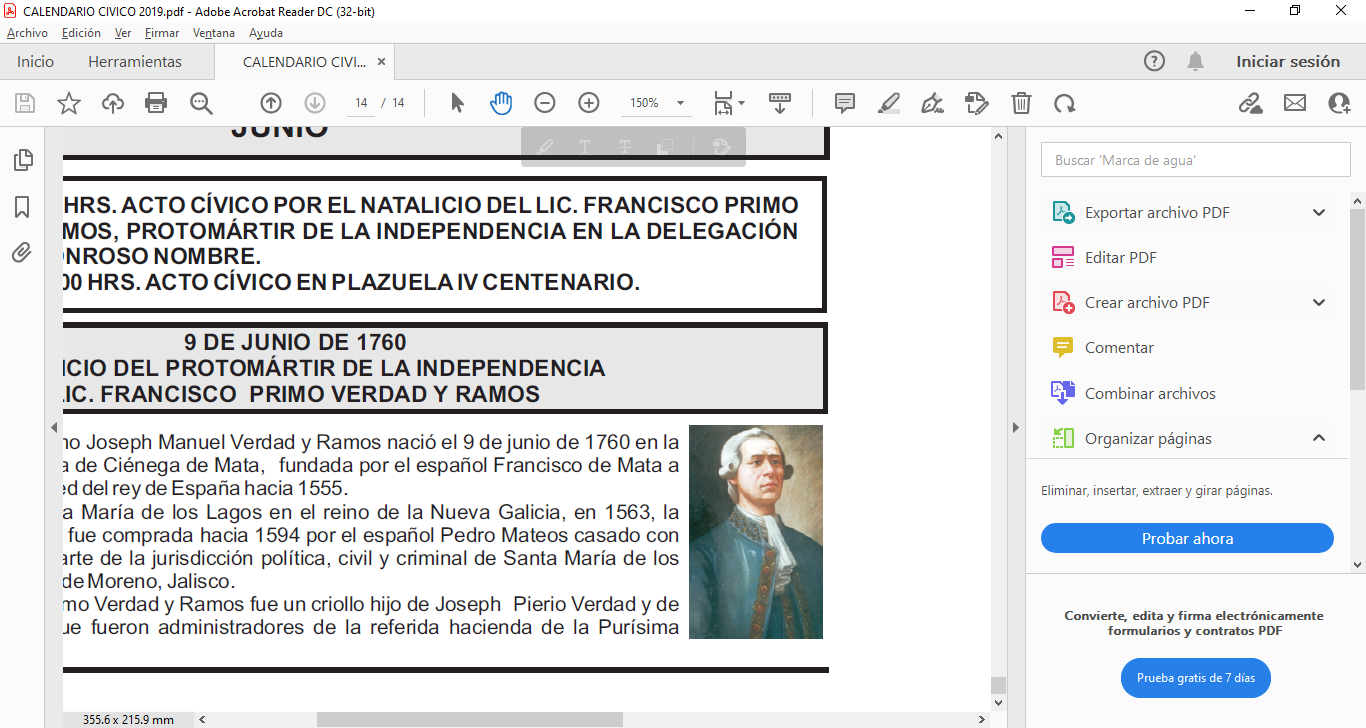 Helguera y don Alejandro González Lomelí, fundan la Escuela de Artes y Oficios, establecimiento educativo que luego se convirtió en la escuela Secundaria Técnica e Industrial No. 2, de la que fue maestro, al igual que en la Escuela Secundaria por cooperación y la escuela
El licenciado Francisco Primo Verdad y Ramos fue un criollo hijo de Joseph Pierio Verdad y de Antonia Fructuosa Ramos, que fueron administradores de la referida hacienda de la Purísima Concepción de Ciénega de Mata.
Primo Verdad ingresó en el Colegio de San Ildefonso en 1779. Recibió el grado de Bachiller en Cánones el 20 de abril de 1782. El licenciado Primo Verdad y Ramos, criollo Ilustrado, promovió la Independencia de este país aprovechando una situación de coyuntura política con la invasión de las tropas napoleónicas de la península ibérica y la prisión del Rey de España Carlos IV y su sucesor Fernando VII en 1808. En ese panorama político, el licenciado Primo Verdad, Síndico del Ayuntamiento de la ciudad de México, su  compañero el regidor Francisco de Azcarate y el fraile mercedario Melchor Talamantes, sobresaldrían en el intento de 1808 de independizar a México por la vía pacífica, bajo el principio de que LA SOBERANIA RESIDE ESENCIALMENTE EN EL PUEBLO.
Con los partidos definidos en pro y en contra de la independencia novohispana se celebró la histórica junta del 9 de agosto de 1808. En ella se escuchó como trueno en voz del licenciado Primo de Verdad algo que jamás había resonado en Nueva España: el dogma ilustrado de Rosseau de "La soberanía del pueblo” y no la divina como sustento del ejercicio del gobierno, base de la monarquía española. 
En la noche del 15 de septiembre de 1808 más de 300 complotistas dirigidos por el rico comerciante Gabriel del Yermo entraron en el Palacio Virreinal, depusieron al virrey Iturrigaray y lo hicieron prisionero y declararon nuevo virrey al octogenario mariscal Pedro Garibay. Ahí mismo este dio órdenes para que apresaran a los principales promotores del movimiento de independencia, los canónigos Cisneros y Beristain, los licenciados Primo Verdad, Azcarate y Cristo y al fraile mercedario Melchor de Talamantes.
 El licenciado Francisco Primo Verdad fue encarcelado en las mazmorras secretas del Arzobispado en la Ciudad de México, amaneciendo muerto el 4 de octubre de 1808, coincidiendo varios historiadores en que fue asesinado por envenenamiento como señala Zamacois, quien fue sepultado en la antigua basílica de Nuestra Señora de Guadalupe donde
preparatoria. Fue fundador de la corresponsalía del Seminario de Cultura Mexicana, miembro y presidente de la H. Junta Patriótica Pedro Moreno hasta su muerte. Fue representante del Instituto Nacional de Antropología.
Fundó los periódicos “La Voz de Lagos” y “Vértice”. Su Obra más relevante fue sin duda la defensa del patrimonio cultural edificado de Lagos de Moreno. Falleció el 13 de marzo de 1988.
21 DE MARZO DE 1806
NATALICIO DE DON BENITO JUÁREZ GARCÍA
Nació el 21 de marzo de 1806, hijo de Marcelino Juárez y Brígida García, matrimonio indígena de humilde condición. Benito Juárez García, Presidente de México de 1858 a 1872, promulgador de las Leyes de reforma y vencedor de Maximiliano de Habsburgo, nace en San Pablo Guelatao, Oaxaca. Tenía veinte años cuando ingresó al Instituto de Ciencias de Oaxaca, donde se licenció en derecho.
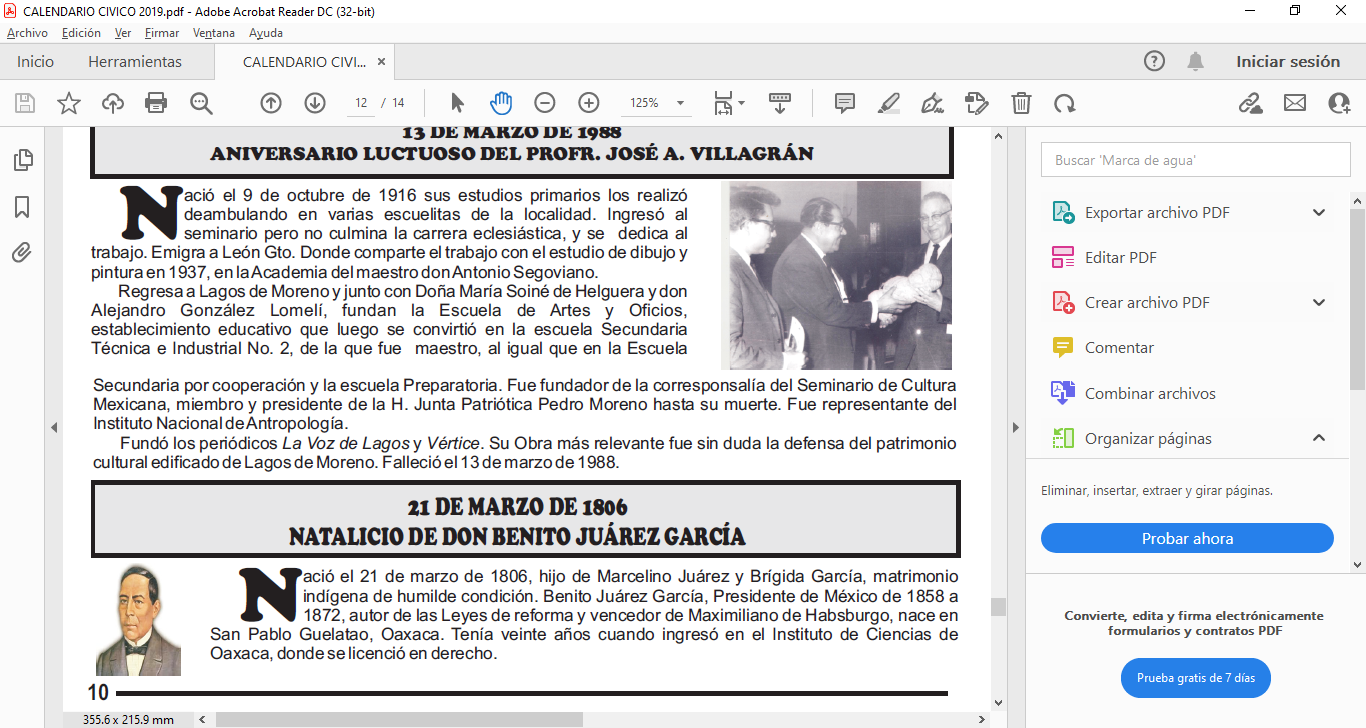 De 1847 a 1852 fue gobernador de su estado natal. Sus disposiciones legislativas, que inspiraron la Constitución de 1857, de corte liberal, motivaron la reacción de los conservadores, quienes se pronunciaron al año siguiente en el plan de Tacubaya. Comonfort pactó con ellos, dio un golpe de Estado y encarceló a Juárez, que fue el detonante de la guerra de Reforma. Durante la Guerra de Reforma o de los Tres Años Juárez se hospedó (en 1858) en la casa ubicada en esquina de la calle Hidalgo y la Agustín Rivera en Lagos de Moreno en su viaje rumbo a Guadalajara. En Veracruz expidió las leyes de Reforma y proclamó una Constitución liberal más radical que la anterior. Con la ayuda de Estados Unidos los liberales derrotaron a los conservadores en 1860. Juárez enfrentó con éxito la invasión de Francia y el efímero imperio de Maximiliano de Habsburgo en 1867. Murió el 18 de julio de 1872.
13
16
5 DE MAYO DE 1862. LA BATALLA DE PUEBLA
31 DE MARZO DE 1563 			FUNDACIÓN DE SANTA MARIA DE LOS LAGOS
El 15 de mayo de 1882 se registró la gloriosa Batalla de Puebla, en la que las tropas invasoras  francesas fueron derrotadas por tropas del ejército mexicano del general Ignacio Zaragoza.
Participa en esta batalla el entonces coronel laguense Silvestre Aranda Gómez, que fue el más notable  militar  laguense  que  sobresalió  en  esta
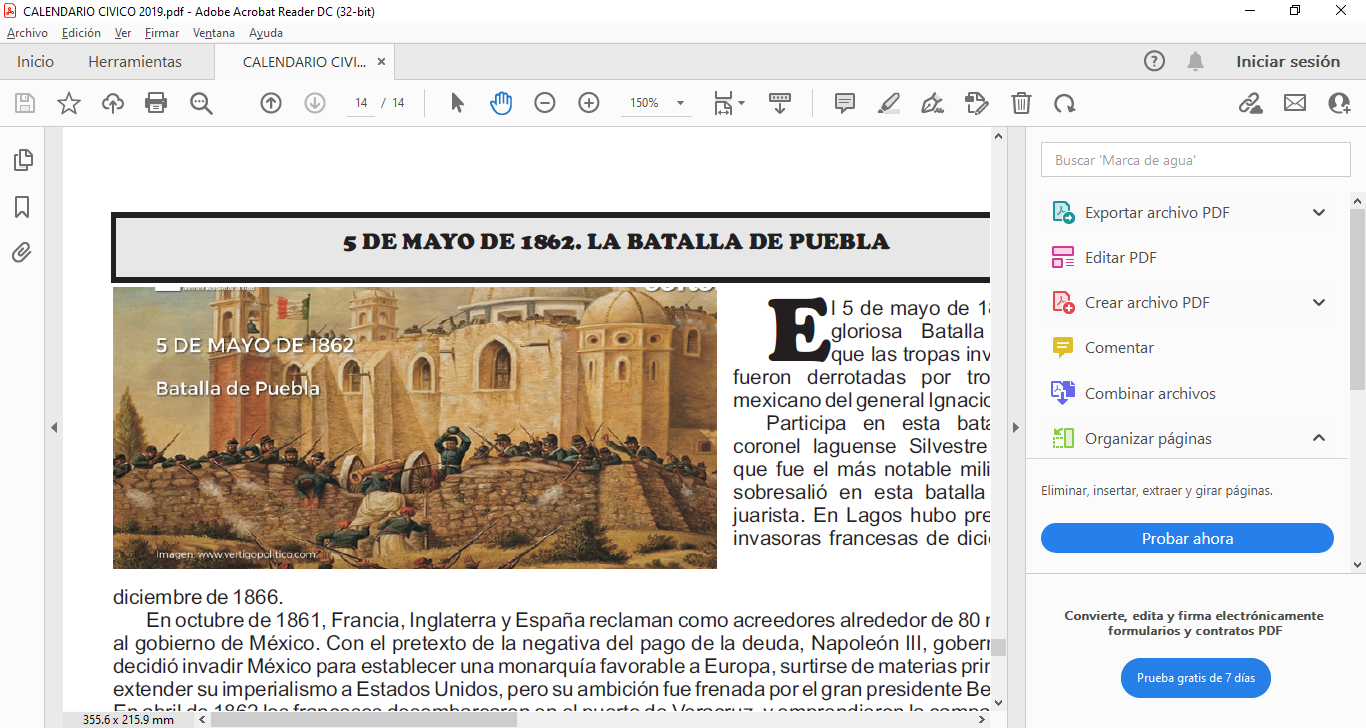 La sociedad laguense se estructuró con tres raíces o razas: la indígena, la europea y la africana. De acuerdo a manuscritos localizados del siglo XVI, los españoles fundaron la villa de Santa María de los Lagos, (que cambió su nombre al actual Lagos de Moreno en honor al insurgente Pedro Moreno), el miércoles 31 de marzo de 1563 por el capitán Hernando de Martel, originario de Sevilla, España, al frente de un grupo de 73 familias españolas y portuguesas. El acta de fundación de
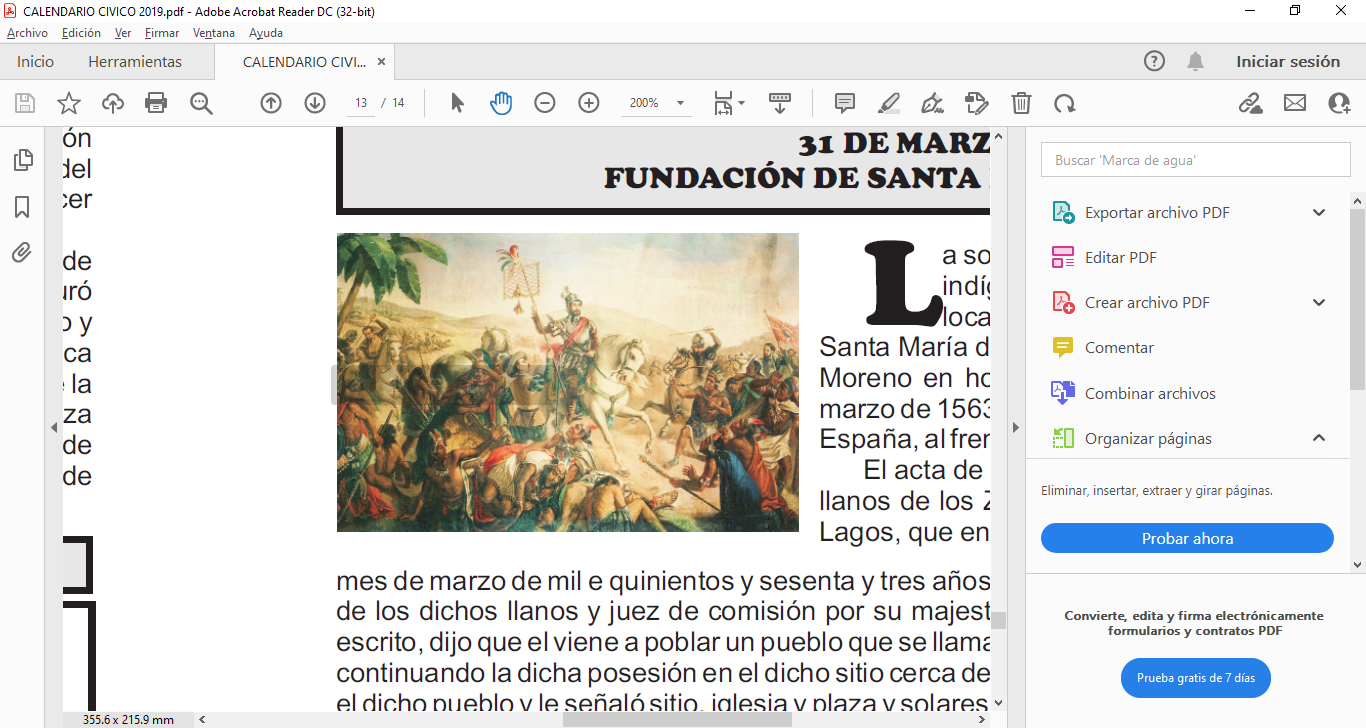 batalla y en el ejército juarista. En Lagos hubo presencia de tropas invasoras francesas de diciembre de 1863 a diciembre de 1866.
Santa María de los Lagos dice que "En los llanos de los Zacatecas, que es en Los Chichimecas, cerca de unos Lagos, que en lengua de indios se llama Pechititán en postrero de día del mes de marzo del año de mil quinientos sesenta y tres, el muy magnifico señor Hernando de Martel, alcalde mayor de los dichos llanos y juez de comisión por su majestad y en presencia de mí el escribano y testigo de yuso escrito, dijo que el viene a poblar un pueblo que se llama Santa María de los Lagos… que a mayor abundamiento, continuando la dicha posesión en el dicho sitio cerca de un rio que sale de los dichos lagos, puso una cruz y trazo el dicho pueblo y lo señaló sitio, iglesia y plaza y solares para casas y calles y asimismo señaló un solar para casa de su Majestad y otro solar para casa del Concejo del dicho pueblo, que se ha de llamar y mandó que se llamase la villa de Santa María de los Lagos y en la plaza de ella se puso una cruz y cerca de la dicha plaza en un alto se puso una horca y los dichos solares se empezaron a edificar y ciertas caballerías de huertas, que se dieron a ciertos vecinos que en la dicha villa poblaron, las empezaron a labrar y cultivar… Testigos que fueron presentes a lo que dicho es, el bachiller Valadés, Alonso Macías, Diego de Vivar y Juan de Málaga. Hernando de Martel, paso ante mí, Joanes de Arrona, escribano nombrado”.
En octubre de 1861, Francia, Inglaterra y España reclaman como acreedores alrededor de 80 millones de pesos al gobierno de México. Con el pretexto de la negativa del pago de la deuda, Napoleón III, gobernante de Francia, decidió invadir México para establecer una monarquía favorable a Europa, surtirse de materias primas y en un futuro extender su imperialismo a Estados Unidos, pero su ambición fue frenada por el gran presidente Benito Juárez.
En abril de 1862, los franceses desembarcaron en el puerto de Veracruz, y emprendieron la campaña militar hacia el centro de la República. Después de varios ataques el 5 de mayo de 1862 se dio la batalla que tuvo lugar en el cerro de Loreto, en cuya cima se encontraba una capilla acondicionada como fuerte para defender la ciudad de Puebla. El héroe de la primera batalla de Puebla fue el general Ignacio Zaragoza al mando de casi 2000 soldados y 2700 campesinos. El informe que el general Zaragoza rindió sobre la Batalla de Puebla al presidente Benito Juárez fue breve y significativo: Las armas nacionales se han cubierto de gloria. Las tropas francesas se portaron con valor en el combate y su jefe con soberbia, necedad y torpeza.
JUNIO
ABRIL
9 DE JUNIO.- ACTO CÍVICO POR NATALICIO DEL LIC. FRANCISCO PRIMO DE VERDAD Y RAMOS, PROTOMÁRTIR DE LA INDEPENDENCIA EN LA DELEGACIÓN QUE LLEVA SU HONROSO NOMBRE.
13 DE ABRIL.- ANIVERSARIO DEL LEVANTAMIENTO EN ARMAS DE PEDRO MORENO (1814)
MAYO
9 DE JUNIO.- ACTO CÍVICO EN PLAZUELA IV CENTENARIO.
5 DE MAYO.- ACTO CÍVICO POR ANIVERSARIO DE LA BATALLA DE PUEBLA DE 	 1862, EN EL JARDÍN DE LOS CONSTITUYENTES.
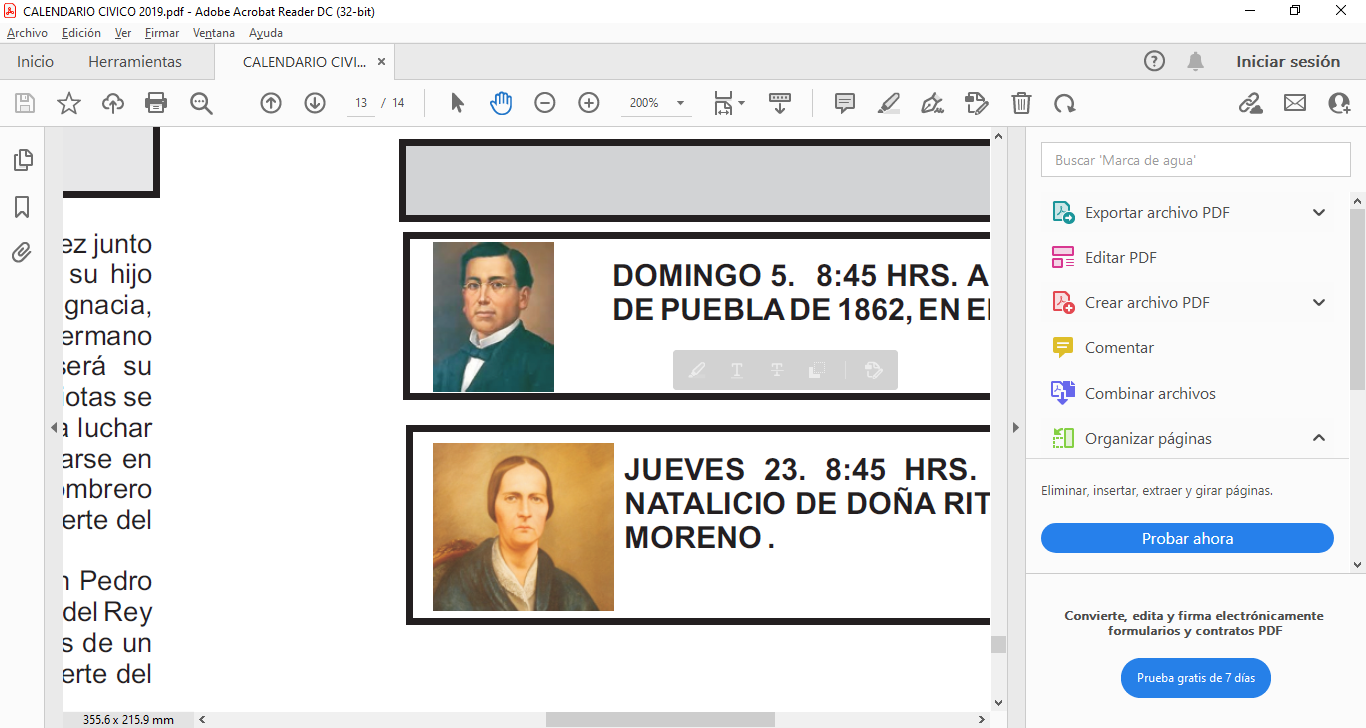 10 DE JUNIO.- ANIVERSARIO DE LA FUNDACIÓN DEL PUEBLO DE RAÍCES INDÍGENAS DE SAN MIGUEL DE BUENAVISTA
23 DE MAYO.- ACTO CÍVICO POR ANIVERSARIO DEL NATALICIO DE DOÑA RITA PÉREZ DE 	MORENO EN LA CALZADA PEDRO MORENO.
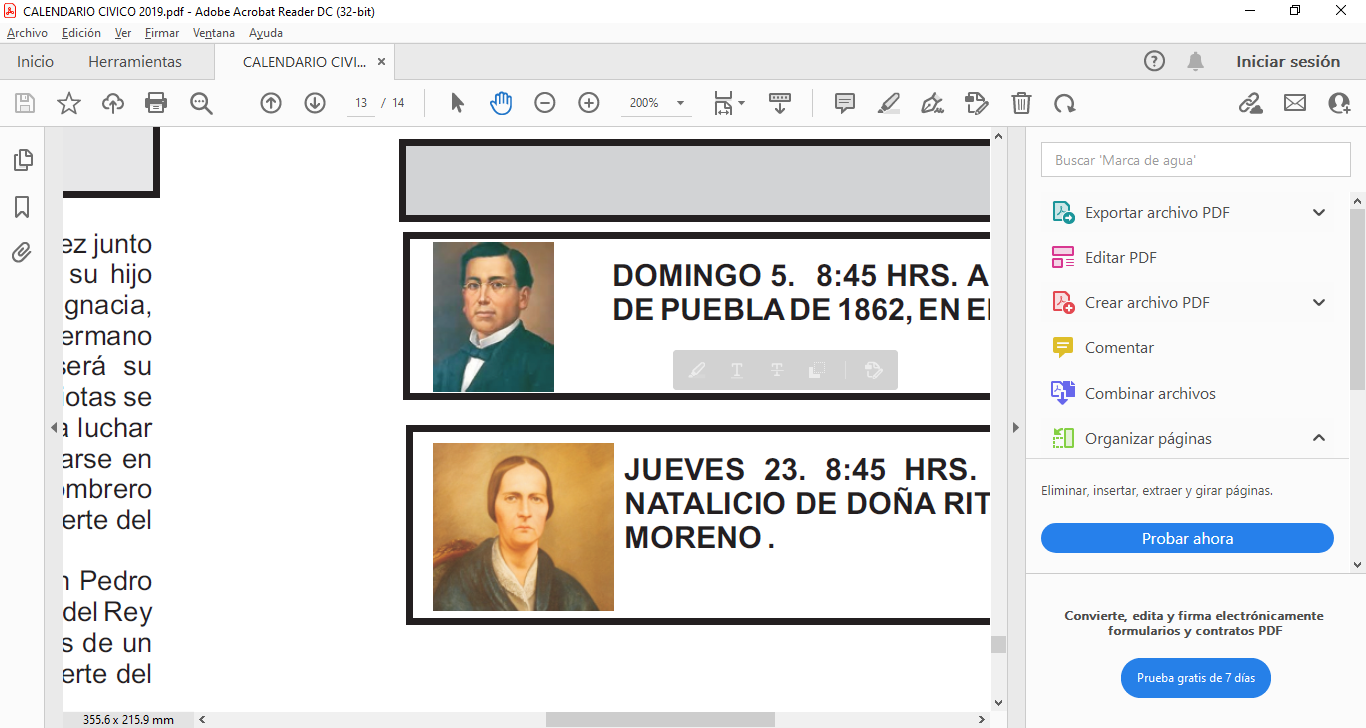 15
14